Standard Form
Old Spec Q’s
Standard Form
SAM
1H Q9
May 2018 
1H Q5
May 2018 
1HR Q8
Jan 2019 
1H Q7
Jan 2019 
1HR Q9
May 2019 
1H Q7
June 2019 
2H Q11
SAM 1H Q9
Standard Form
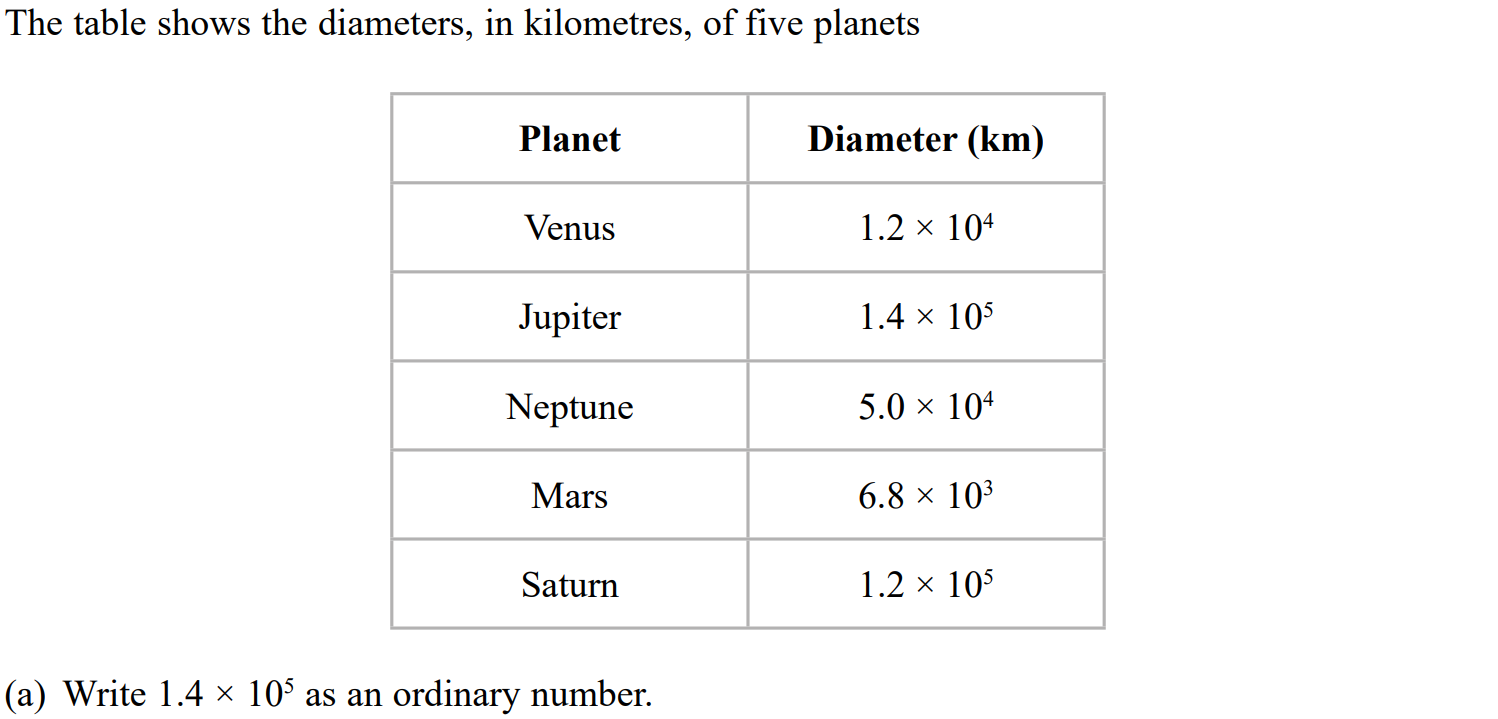 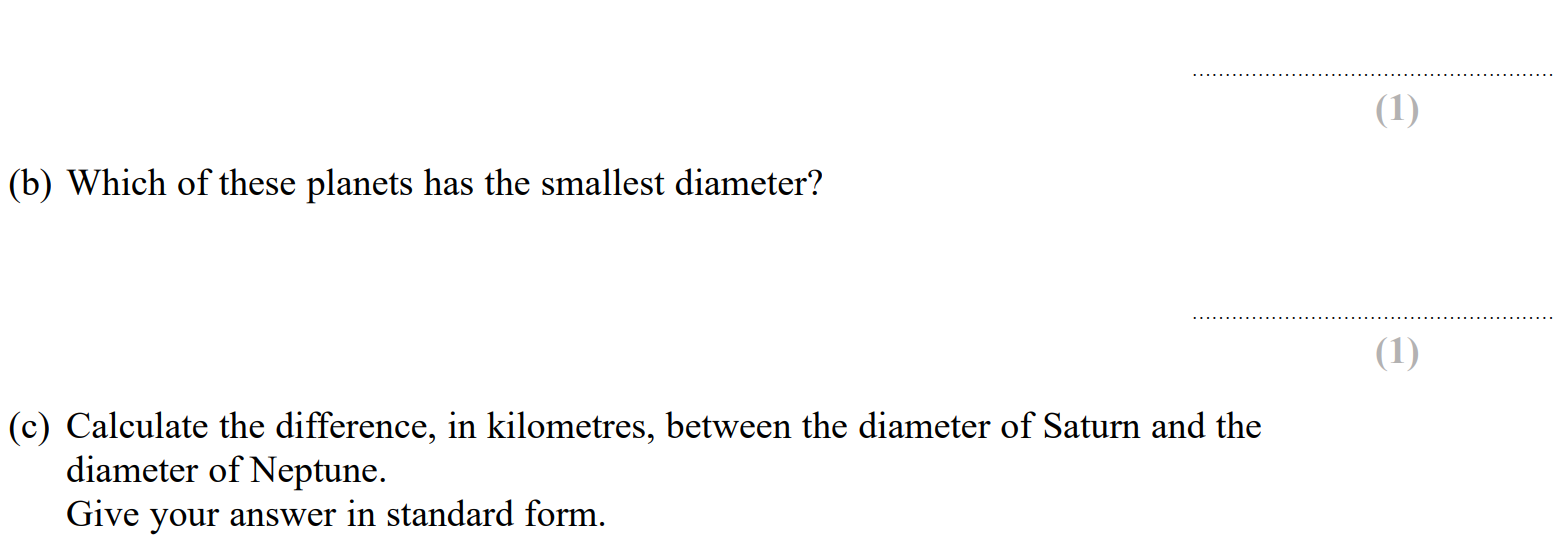 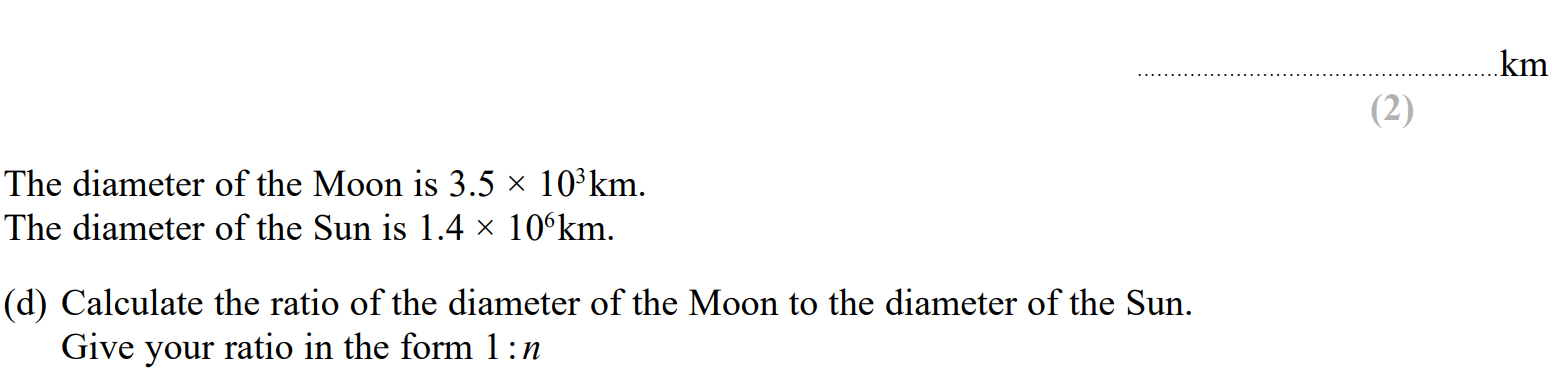 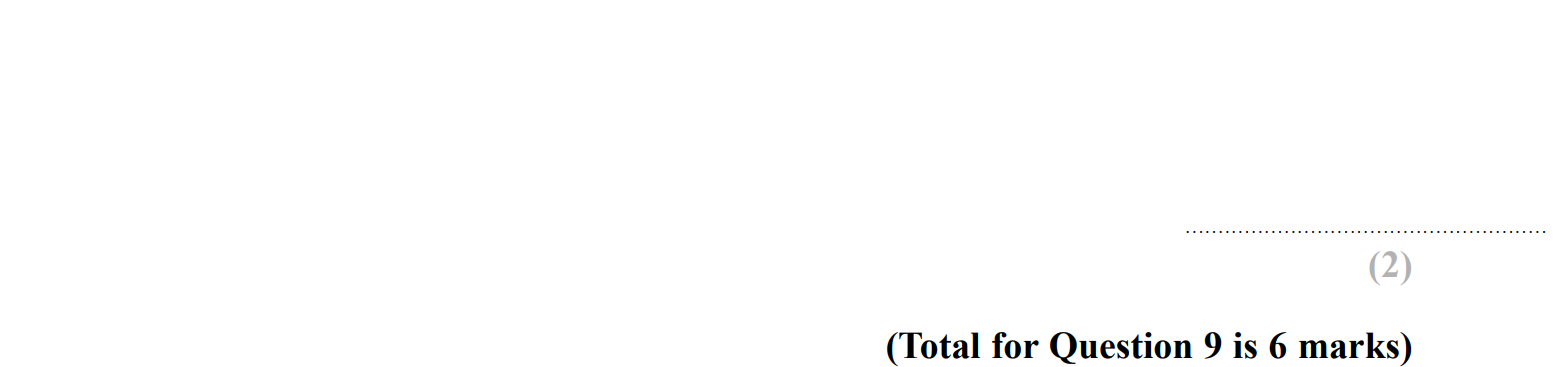 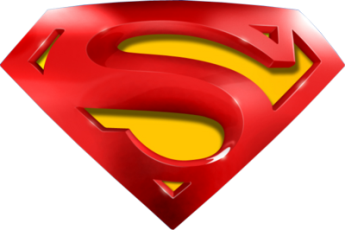 SAM 1H Q9
Standard Form
A
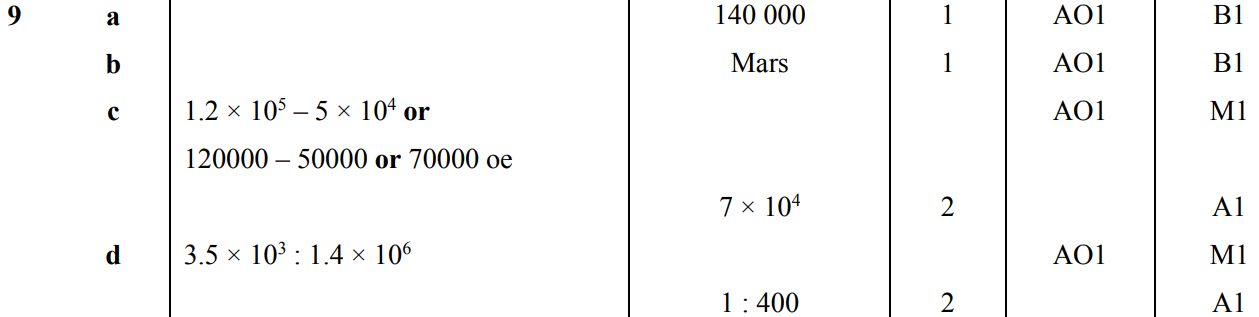 B
C
D
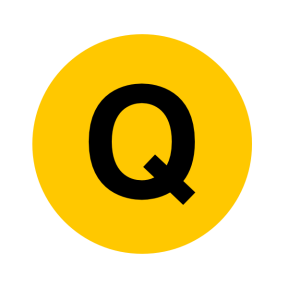 May 2018 1H Q5
Standard Form
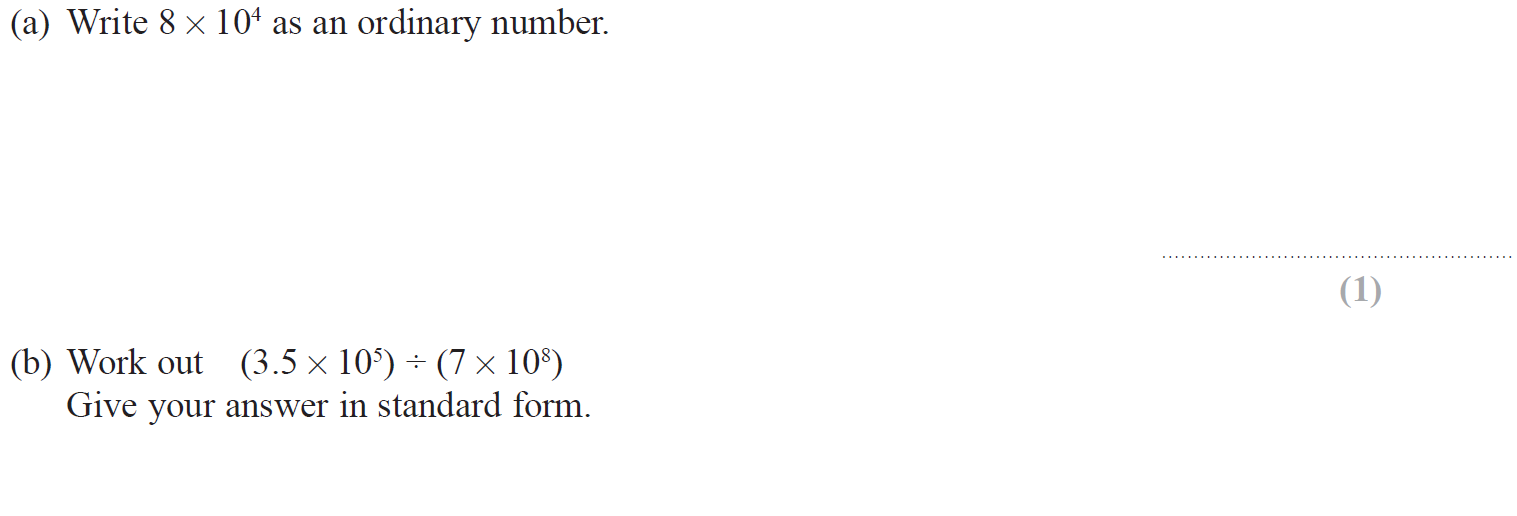 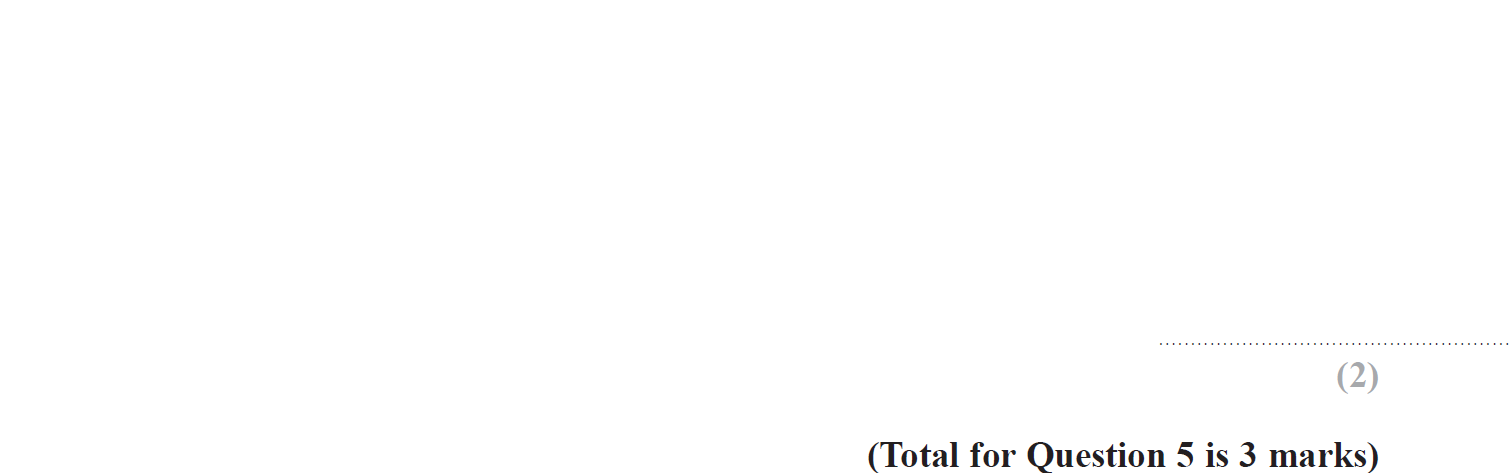 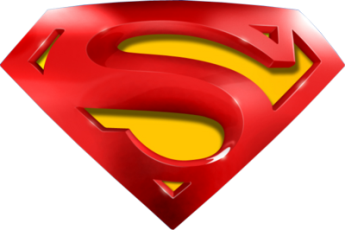 May 2018 1H Q5
Standard Form
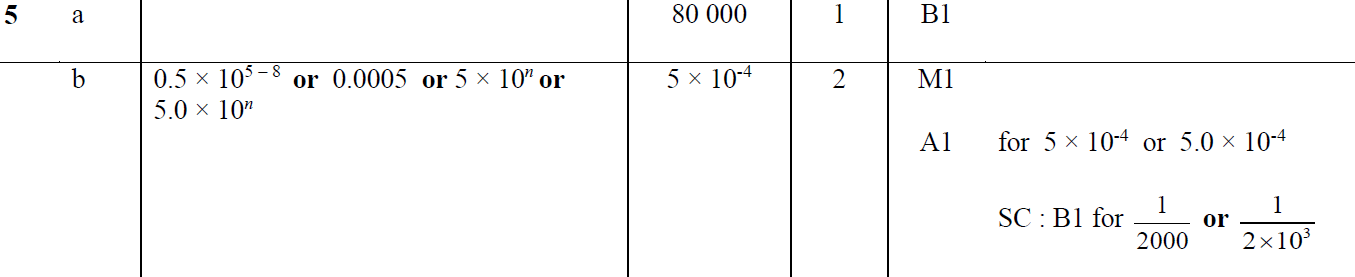 A
B
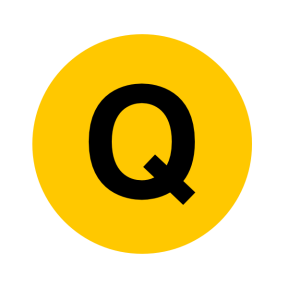 May 2018 1HR Q8
Standard Form
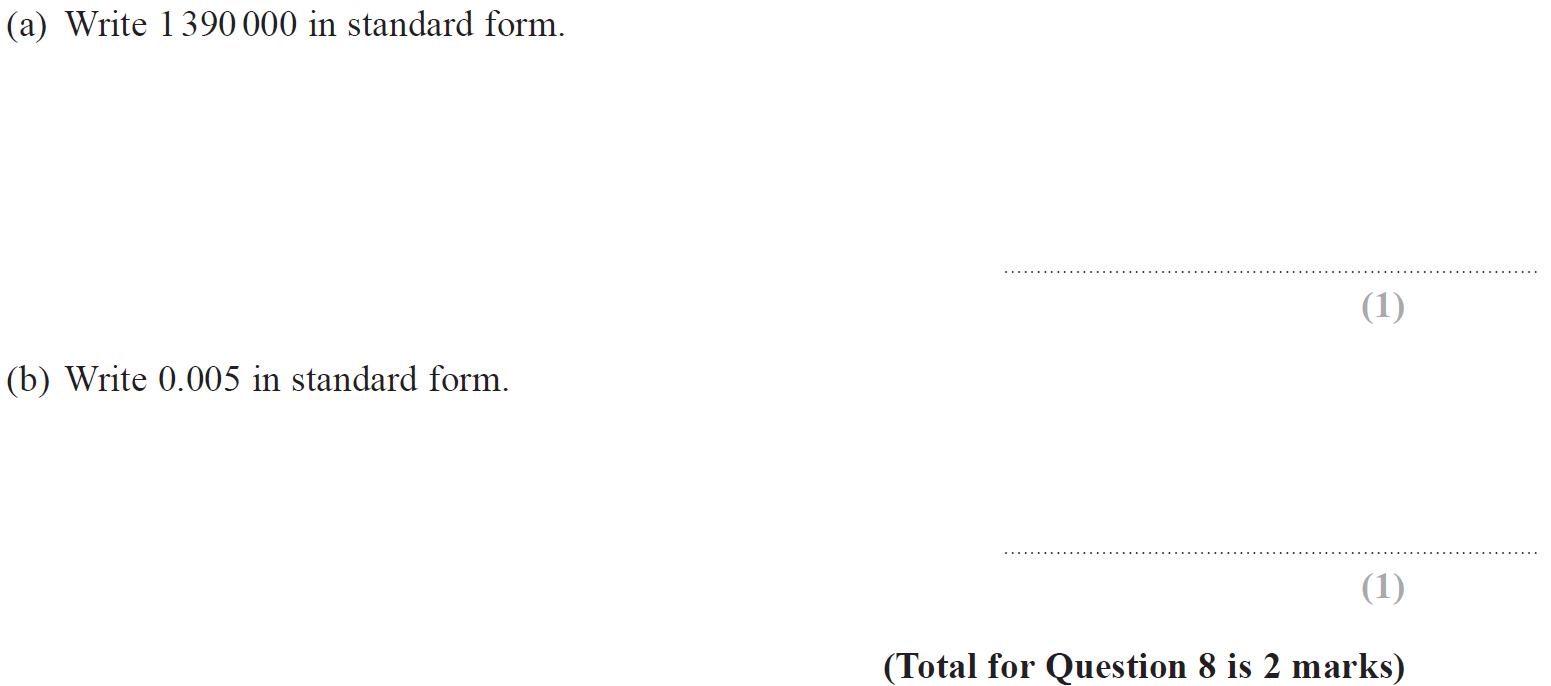 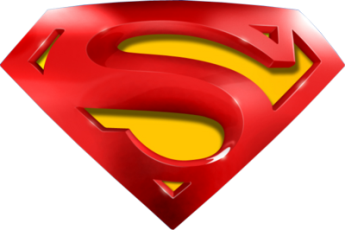 May 2018 1HR Q8
Standard Form
A
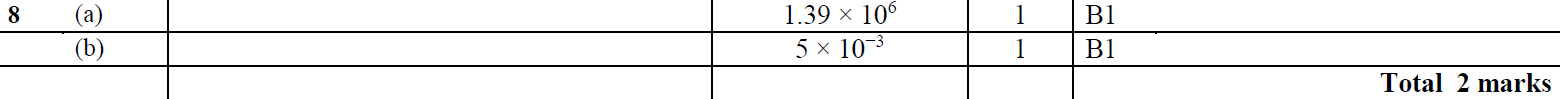 B
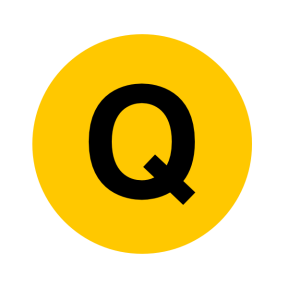 Jan 2019 1H Q7
Standard Form
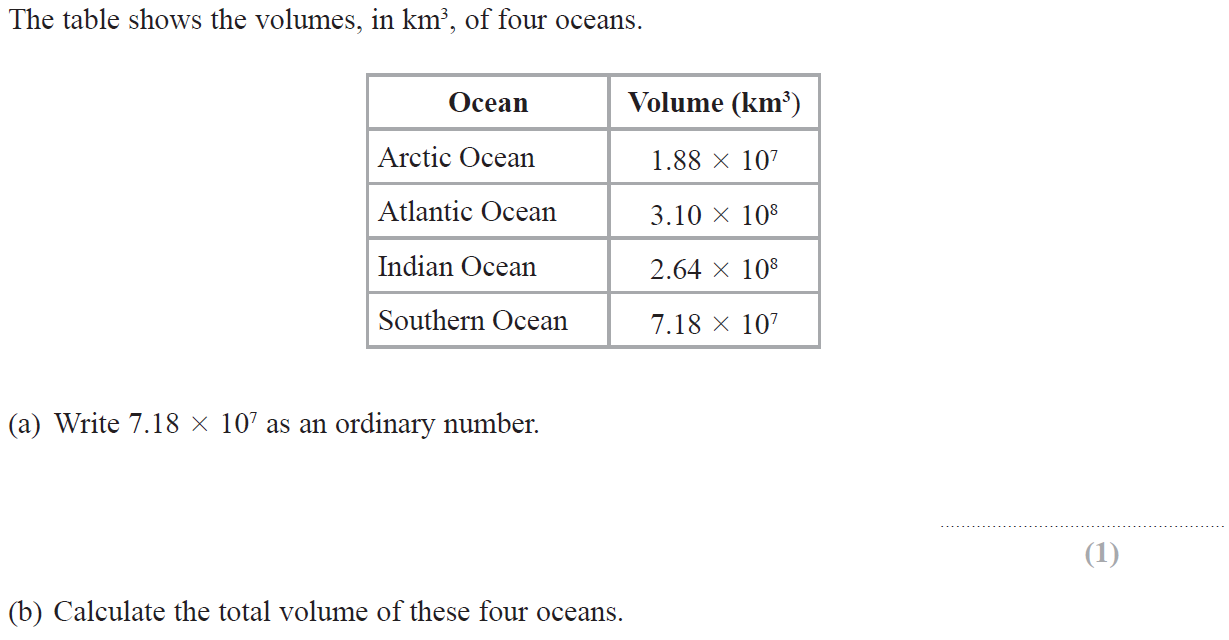 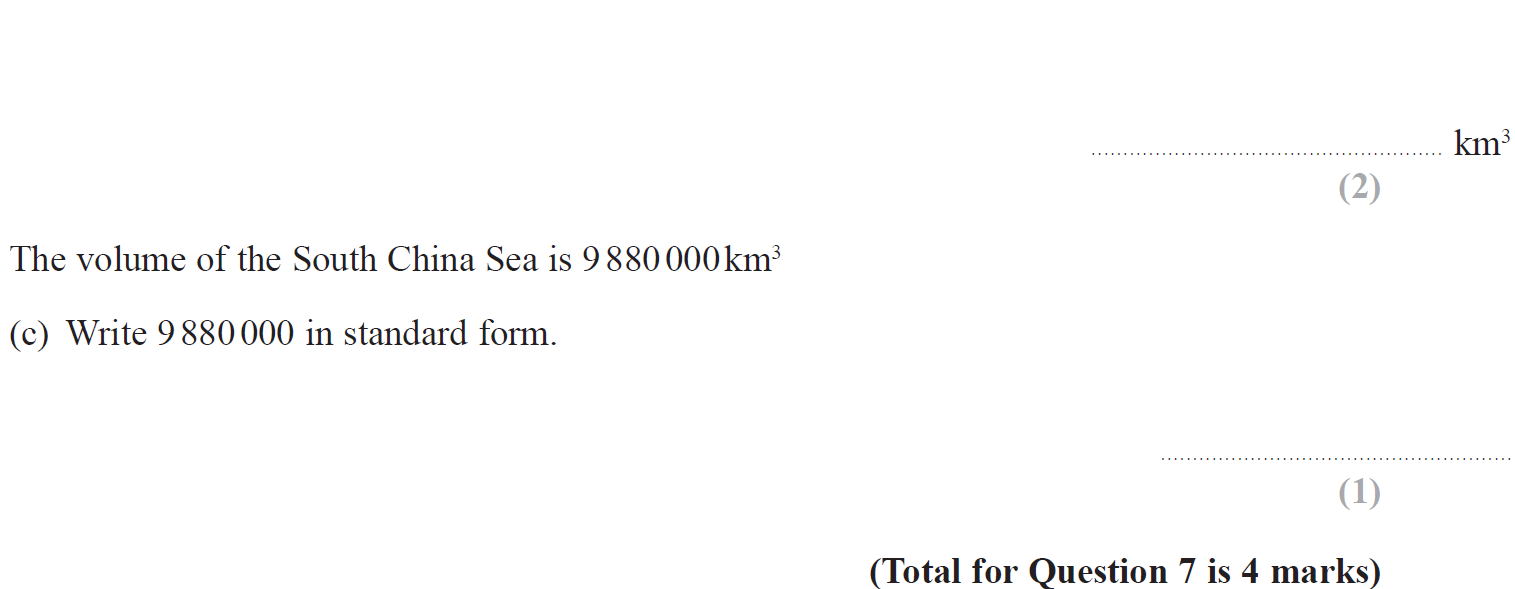 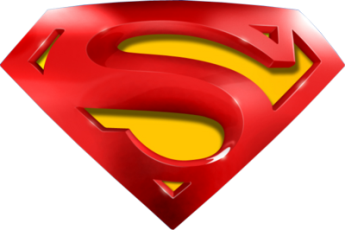 Jan 2019 1H Q7
Standard Form
A
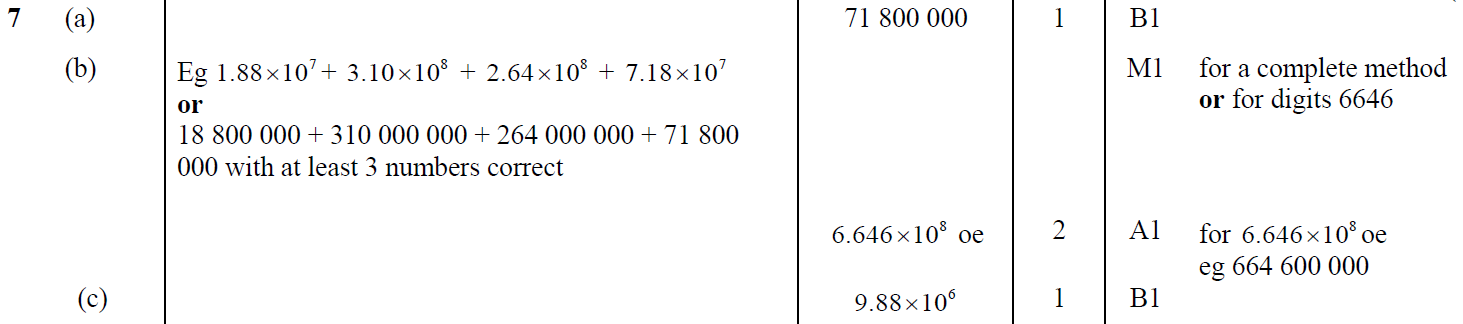 B
C
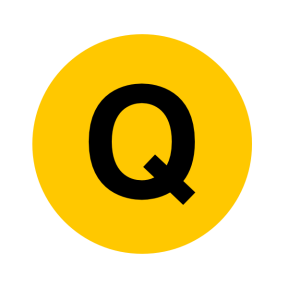 Jan 2019 1HR Q9
Standard Form
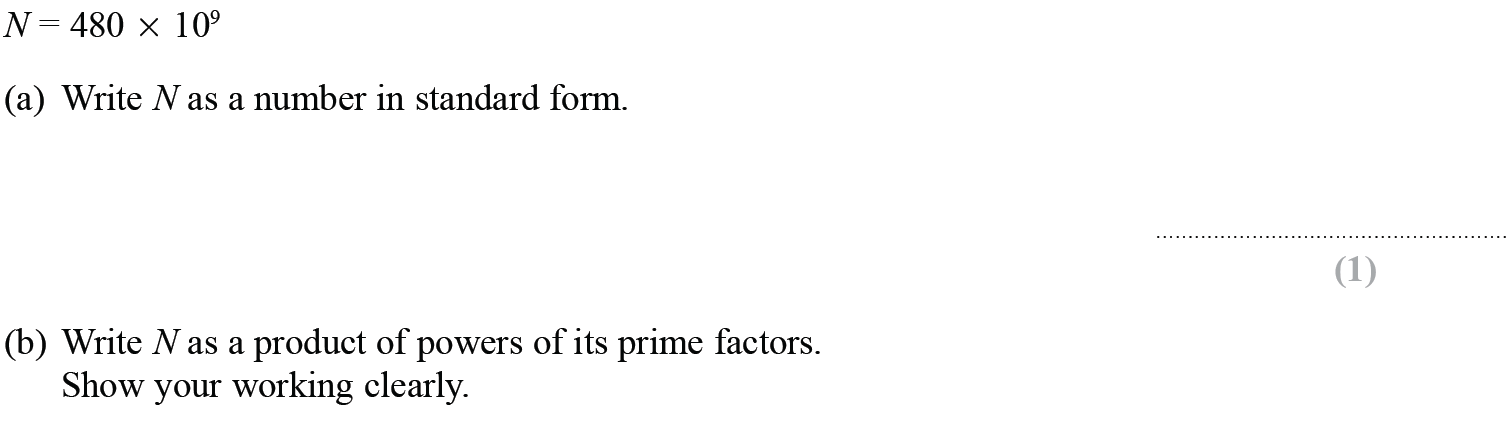 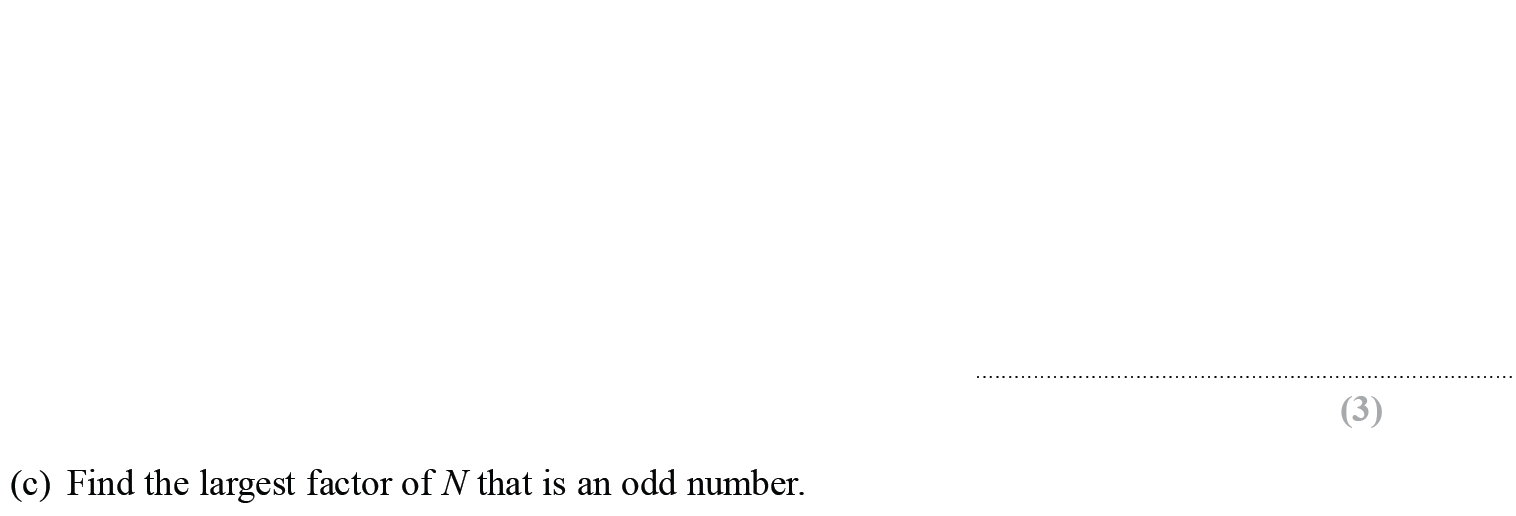 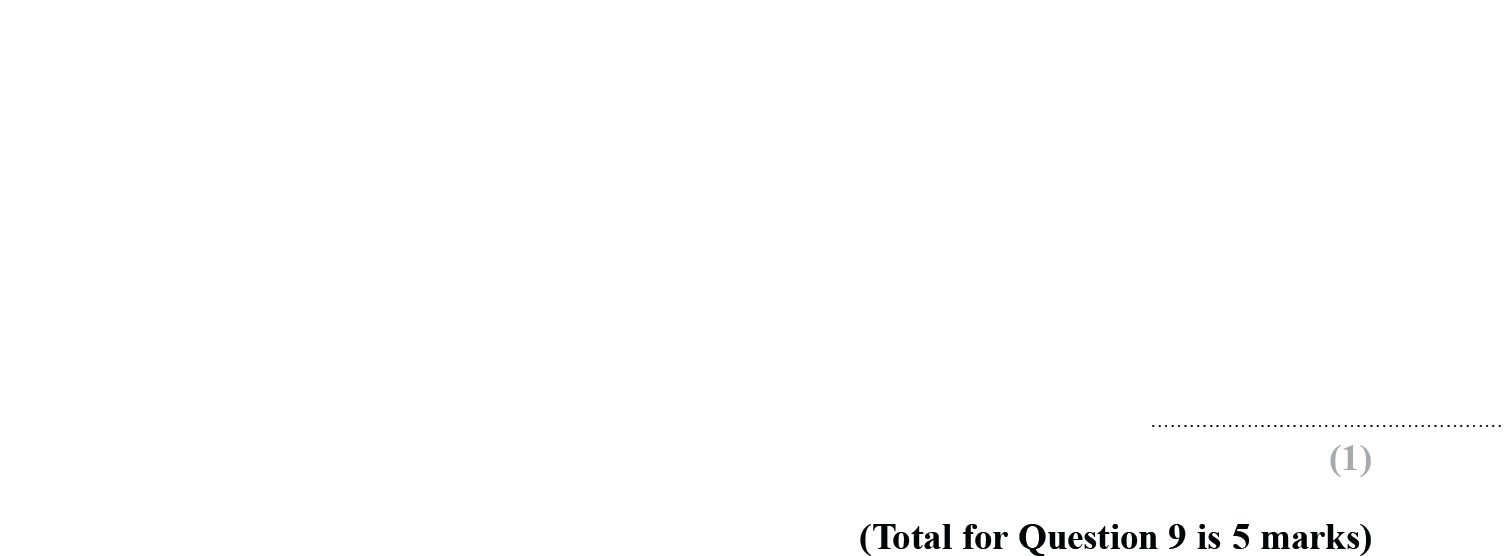 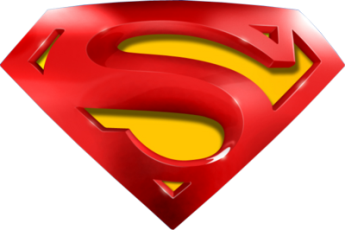 Jan 2019 1HR Q9
Standard Form
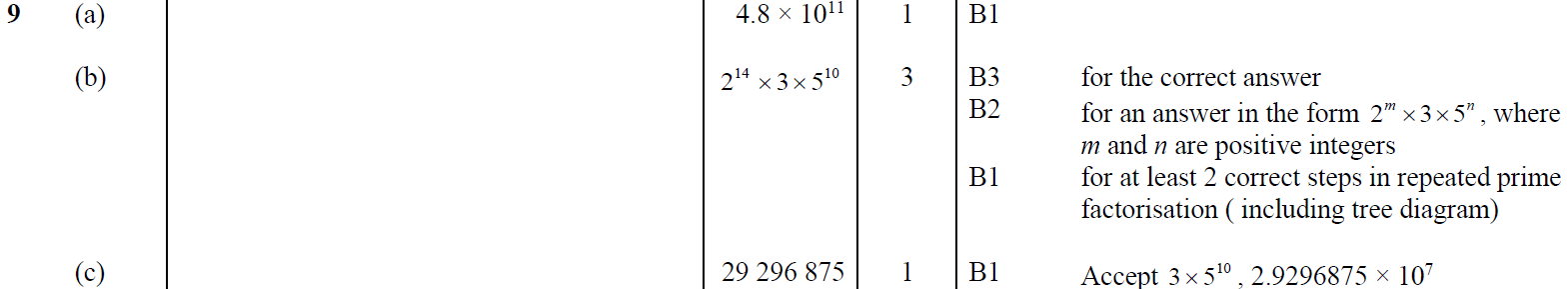 A
B
C
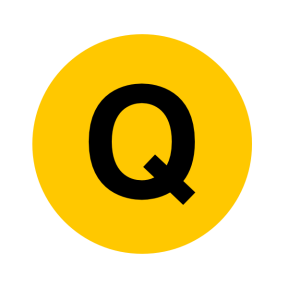 May 2019 1H Q7
Standard Form
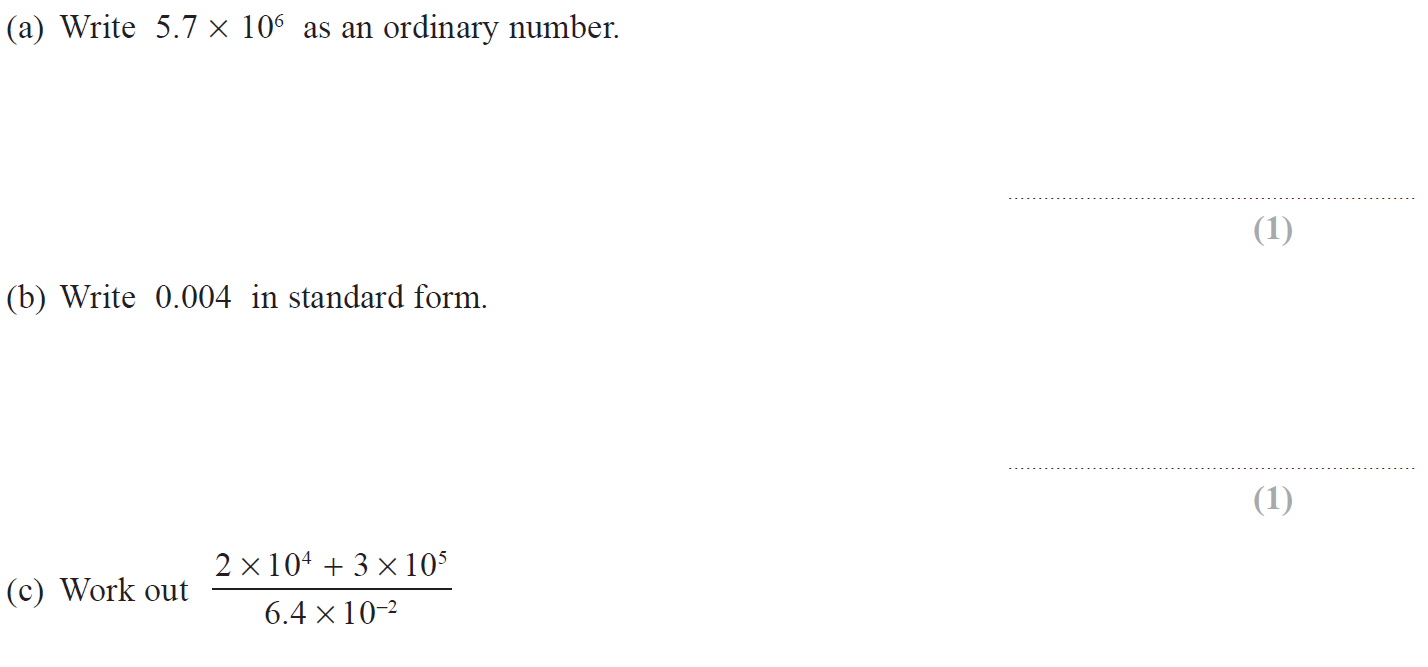 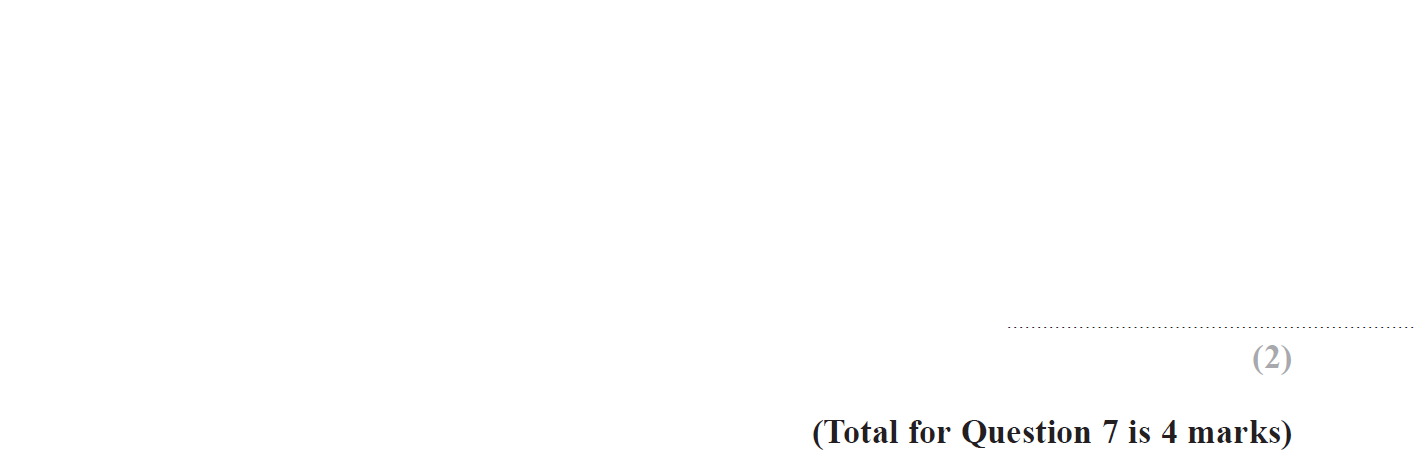 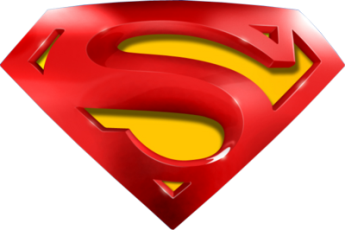 May 2019 1H Q7
Standard Form
A
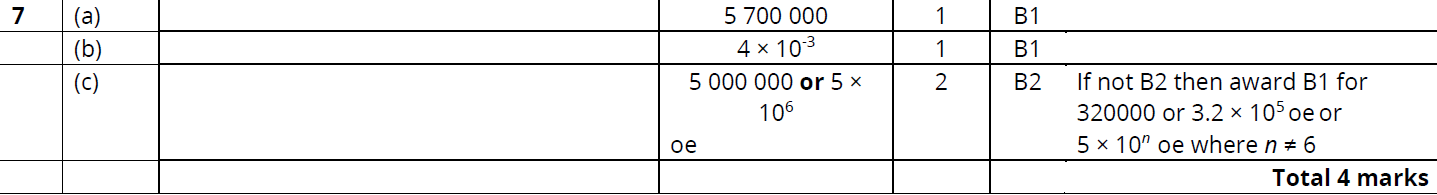 B
C
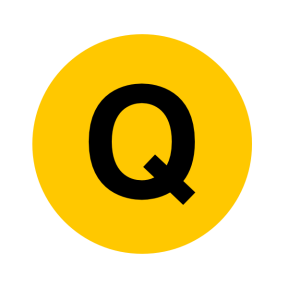 June 2019 2H Q11
Standard Form
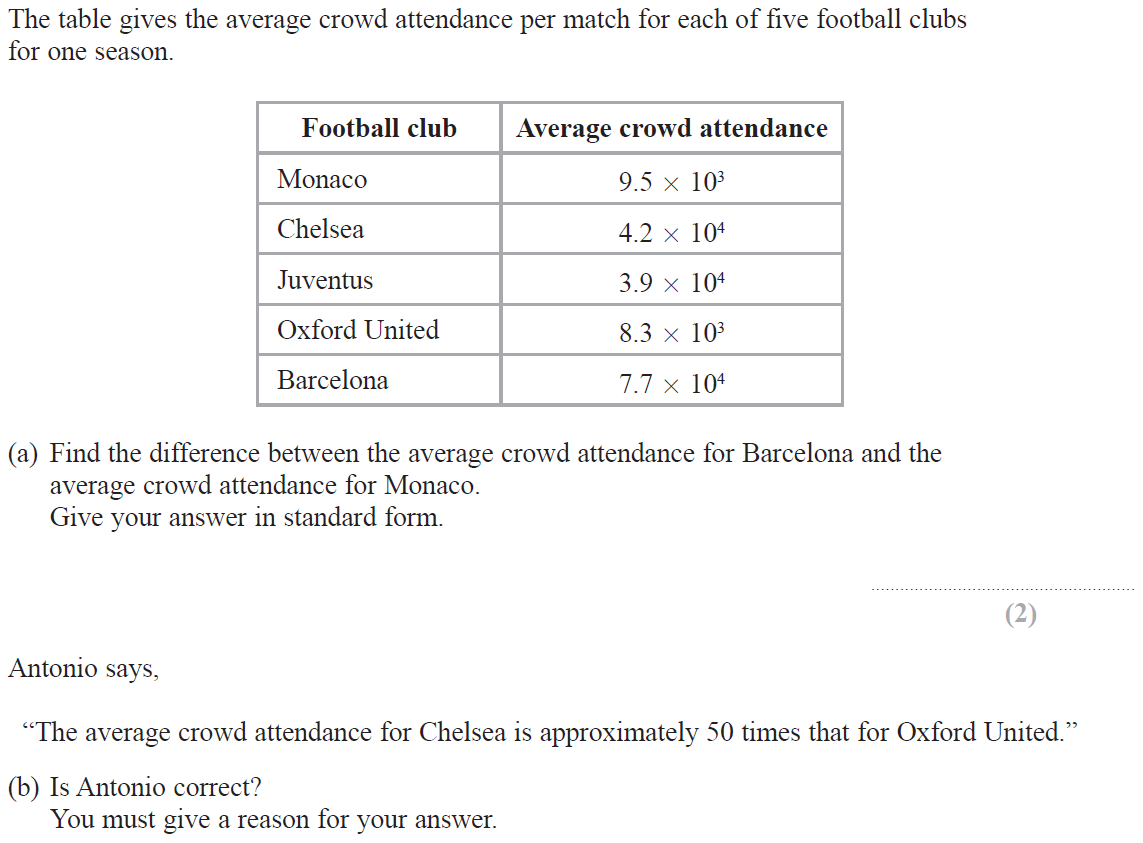 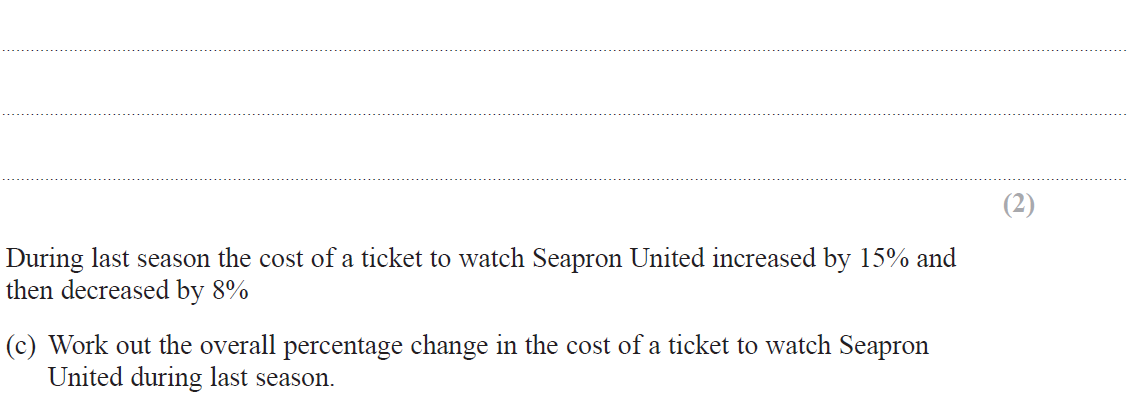 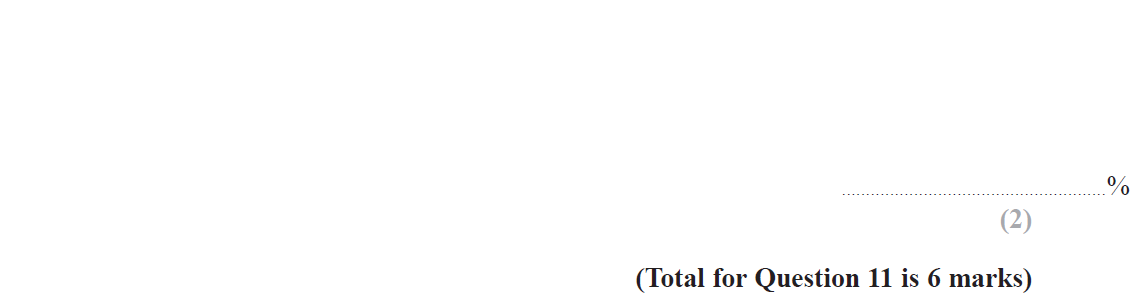 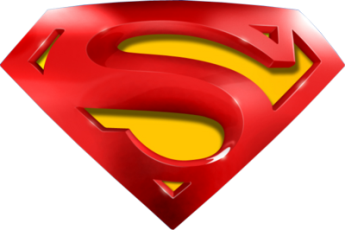 June 2019 2H Q11
Standard Form
A
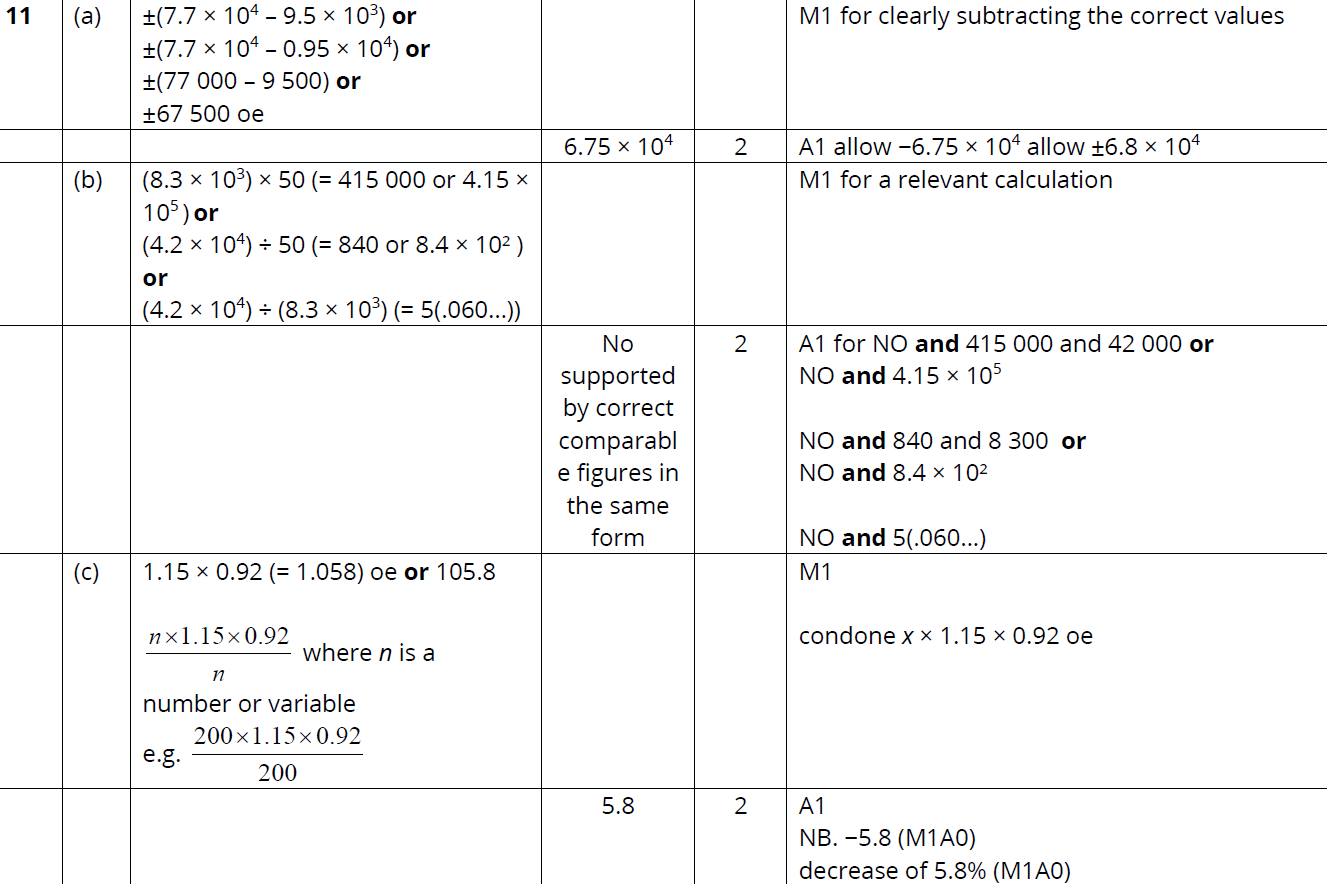 B
C
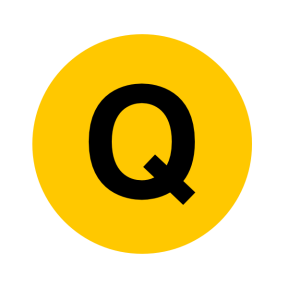 Standard Form
New Spec Q’s
Standard Form
May 2004 
3H Q11
May 2014 4H Q14
June 2016 4H Q11
Jan 2018 4HR Q10
May 2008 
4H Q20
June 2011 4H Q13
May 2012 4H Q11
June 2016 4HR Q13
Nov 2004 
3H Q10
Nov 2008 
4H Q12
May 2014 4HR Q14
May 2018 3H Q9
May 2005 
4H Q10
May 2009 
3H Q12
Jan 2013 3H Q9
Jan 2015 4H Q13
Jan 2017 4H Q4
June 2018 4HR Q13
Nov 2005 
4H Q10
June 2009 
4H Q22
May 2013 4H Q14
Jan 2015 4HR Q12
Jan 2017 3HR Q13
May 2006 
3H Q11
Nov 2009 
3H Q13
May 2013 3HR Q12
May 2015 3H Q10
May 2017 3H Q12
Nov 2006 
4H Q13
June 2010 
4H Q22
Jan 2014 3H Q18
May 2015 3HR Q13
June 2017 4H Q22
Nov 2010 
4H Q15
May 2007 
4H Q21
Jan 2014 4H Q11
Jan 2016 4H Q25
June 2017 4HR Q10
June 2011 3H Q20
Jan 2016 4HR Q10
Nov 2007 
3H Q10
Jan 2014 4HR Q11
Jan 2018 3H Q13
May 2004 3H Q11
Standard Form
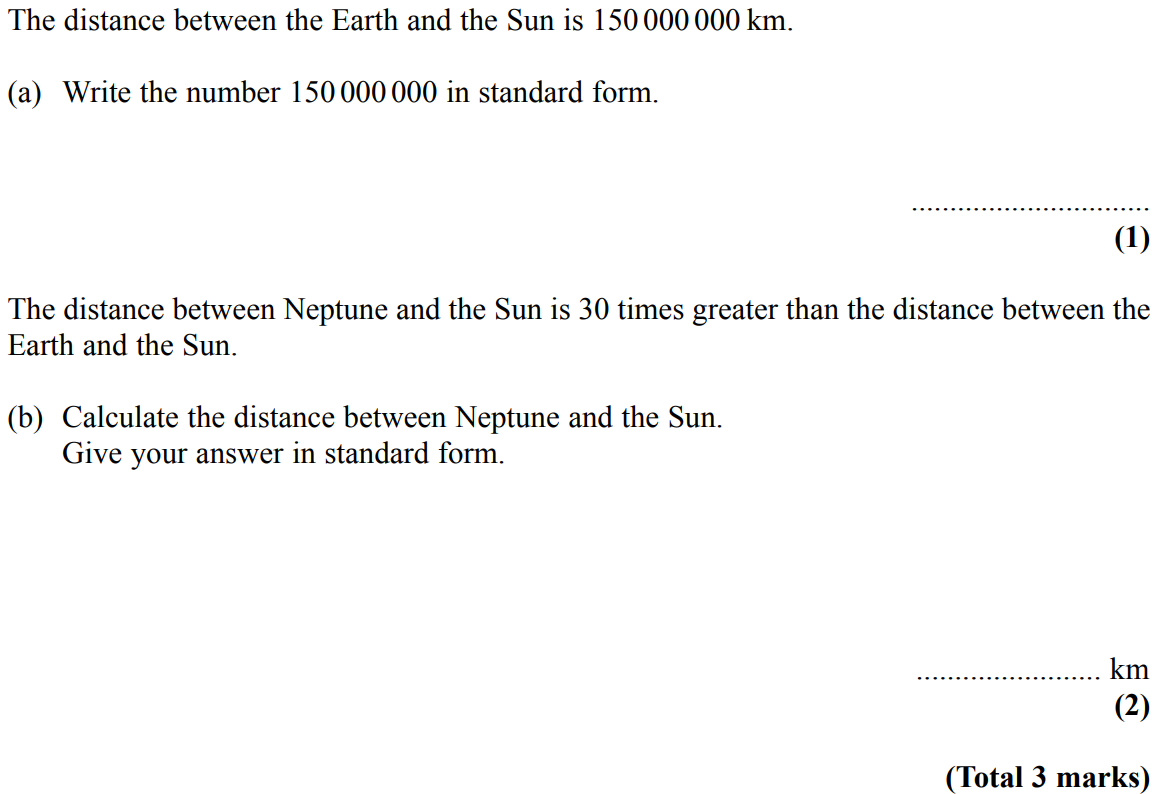 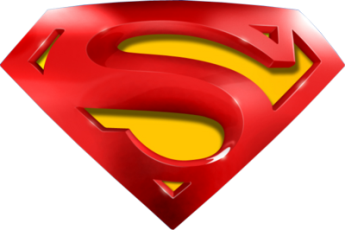 May 2004 3H Q11
Standard Form
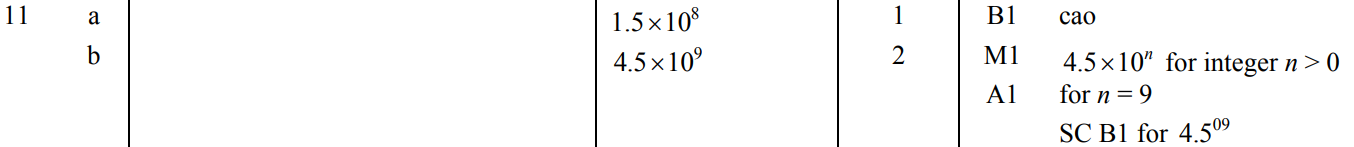 A
B
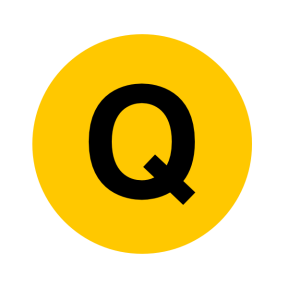 Nov 2004 3H Q10
Standard Form
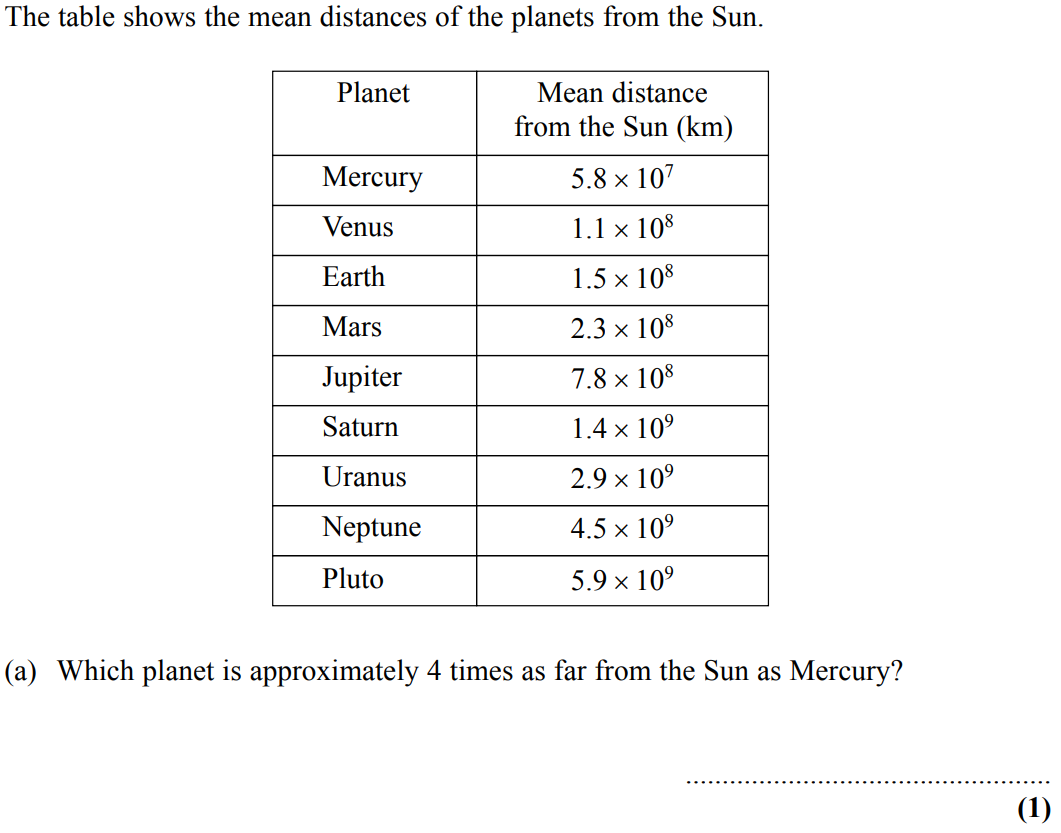 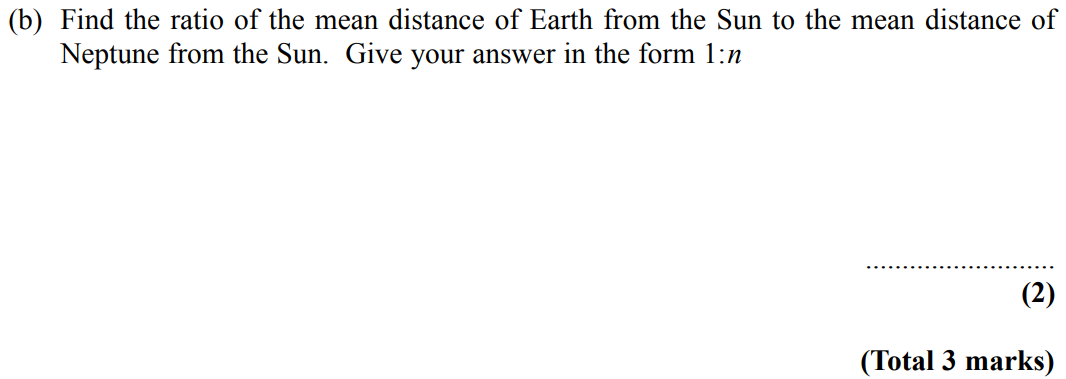 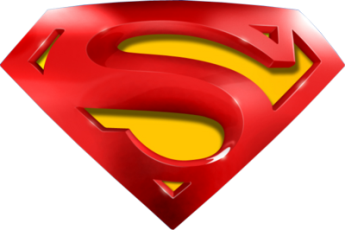 Nov 2004 3H Q10
Standard Form
A
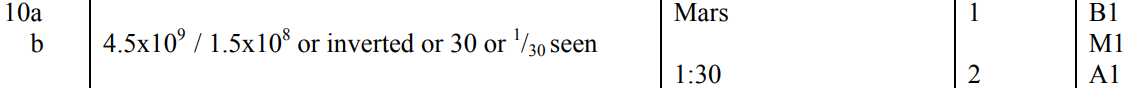 B
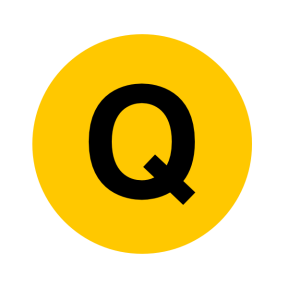 May 2005 4H Q10
Standard Form
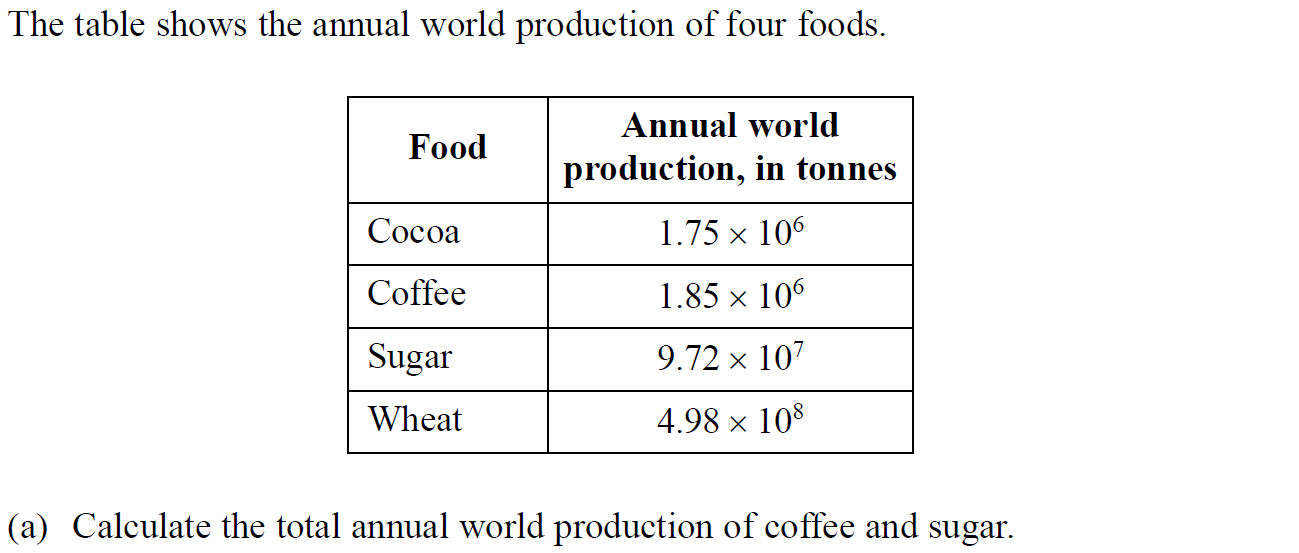 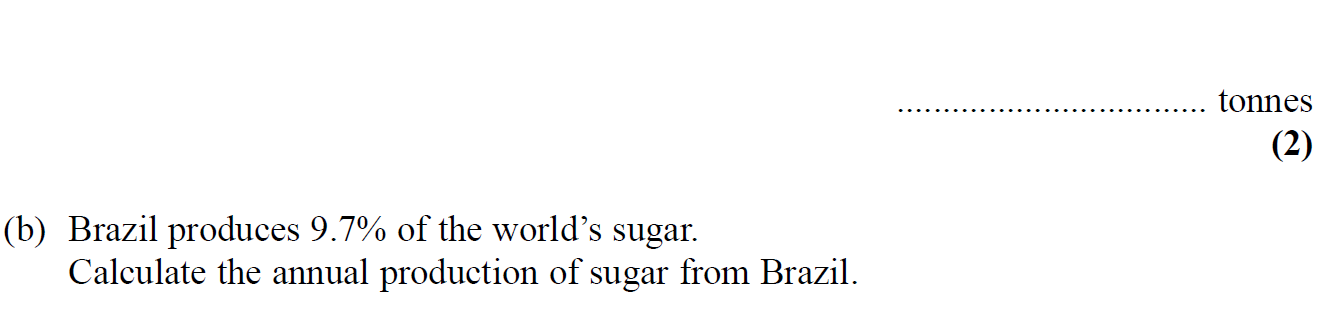 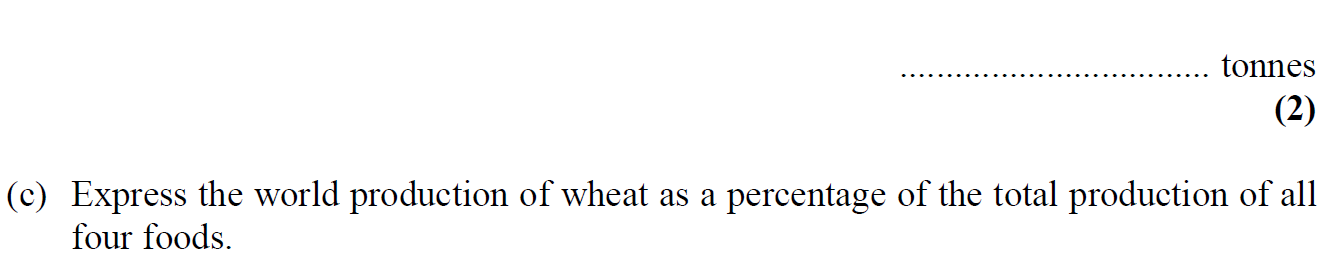 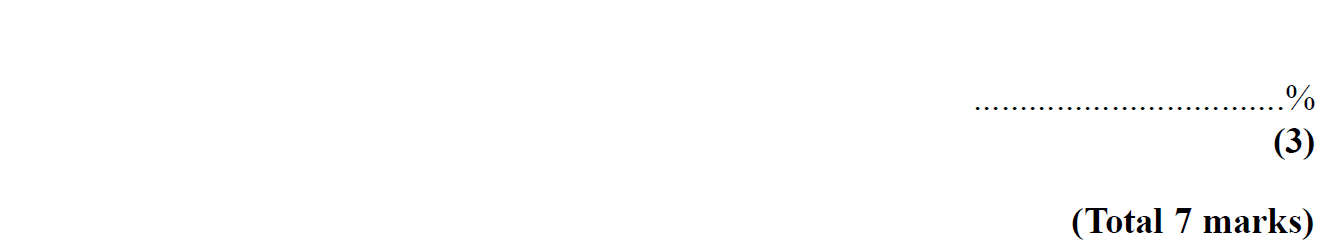 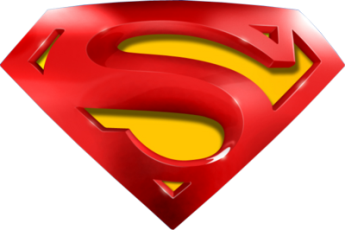 May 2005 4H Q10
Standard Form
A
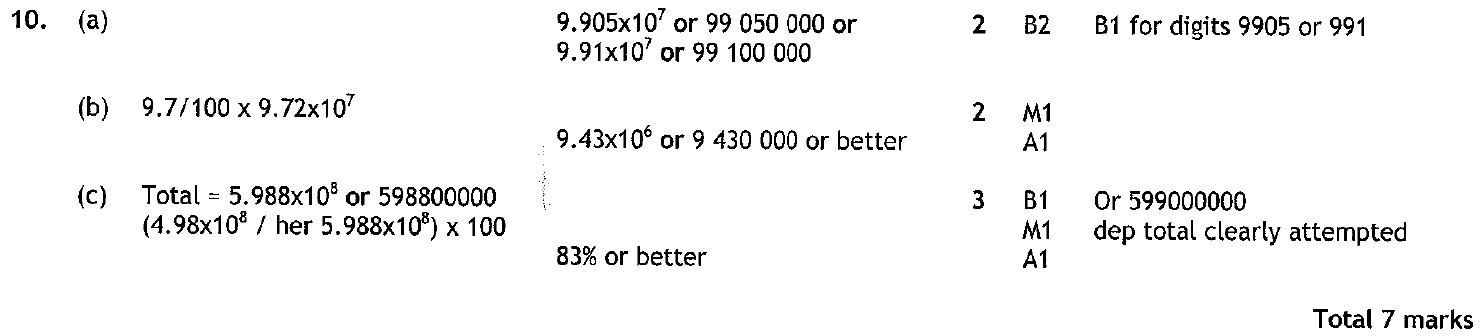 B
C
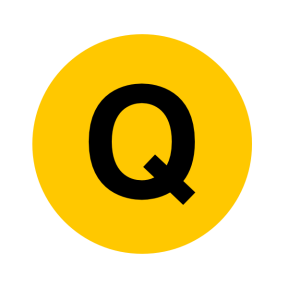 Nov 2005 4H Q10
Standard Form
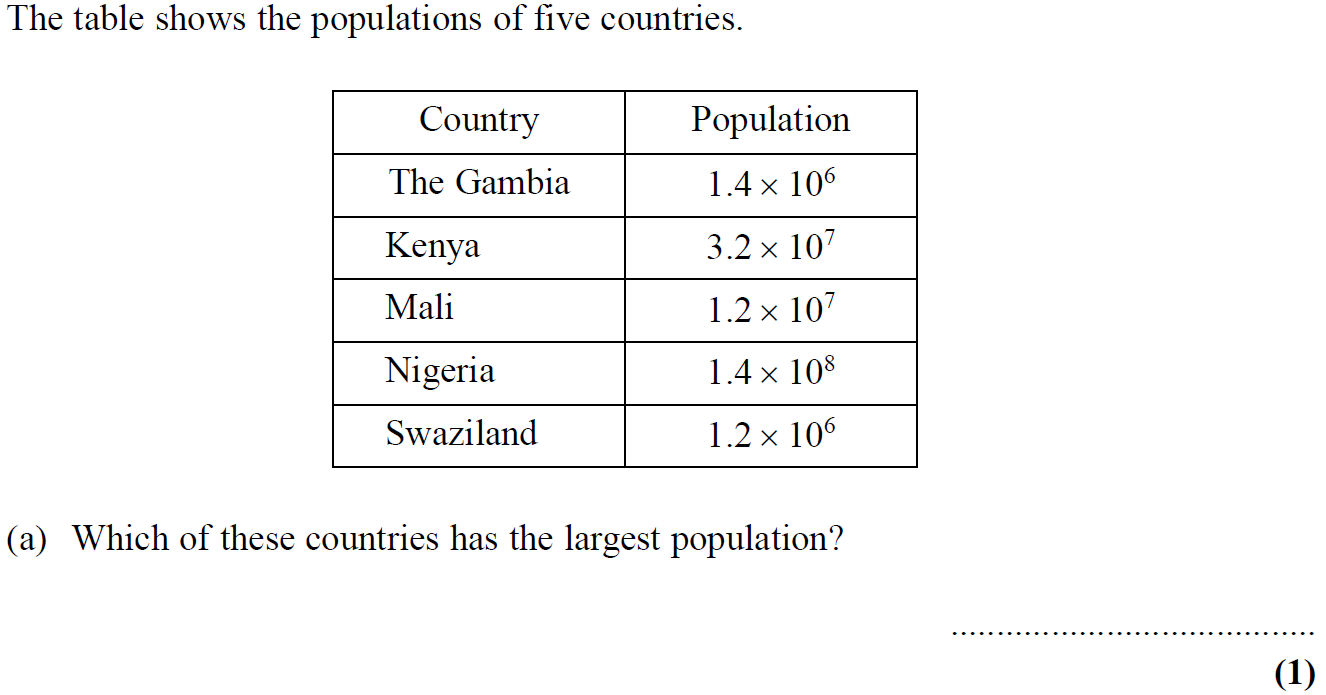 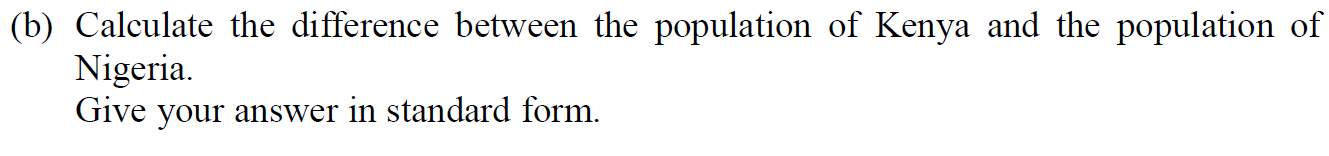 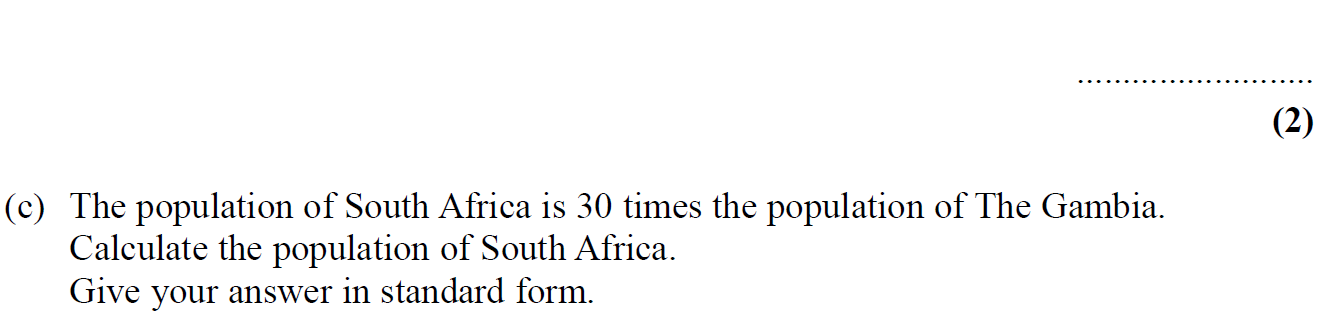 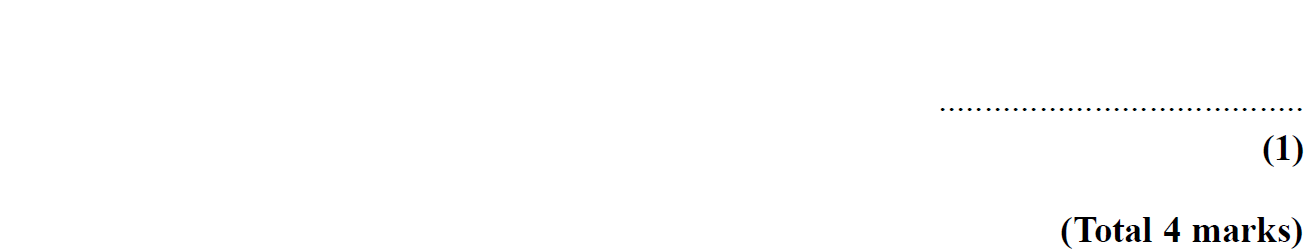 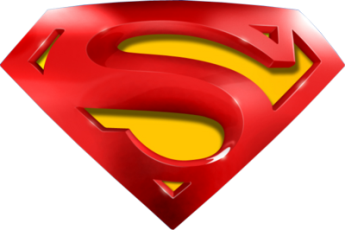 Nov 2005 4H Q10
Standard Form
A
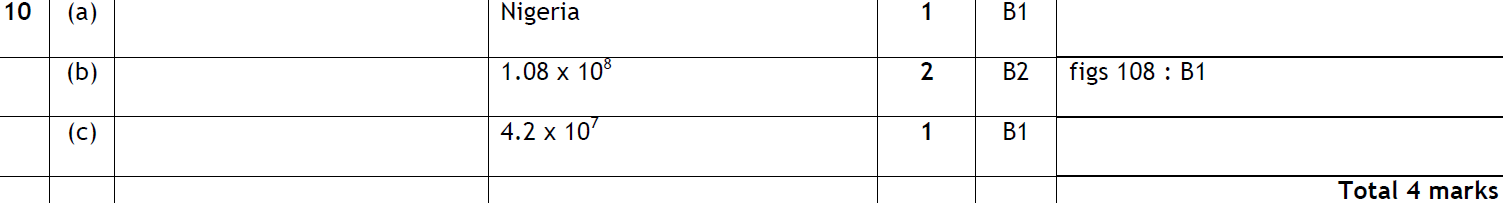 B
C
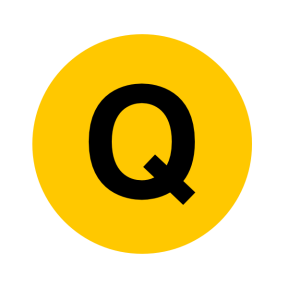 May 2006 3H Q11
Standard Form
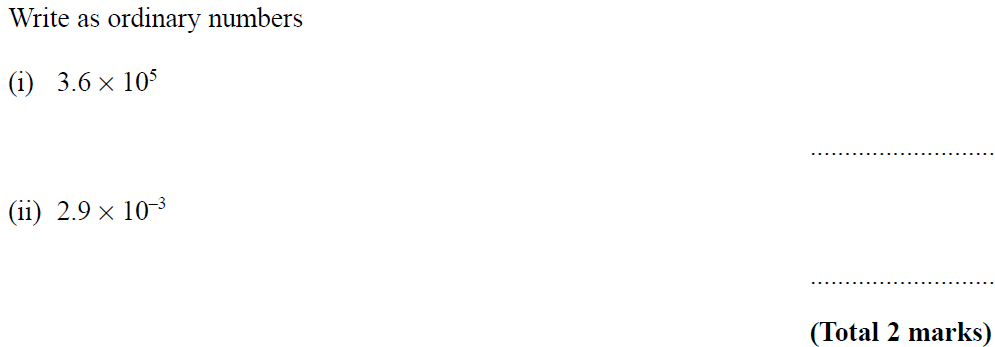 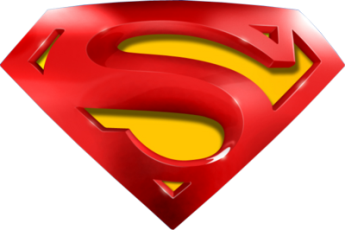 May 2006 3H Q11
Standard Form
(i)
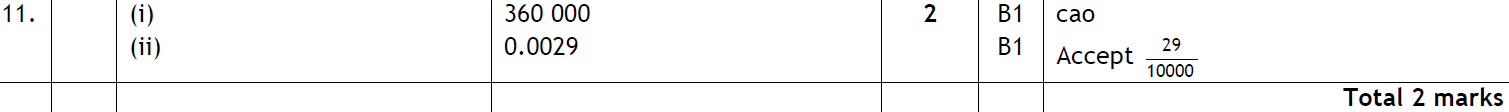 (ii)
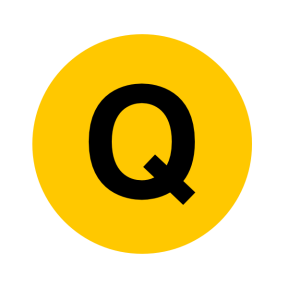 Nov 2006 4H Q13
Standard Form
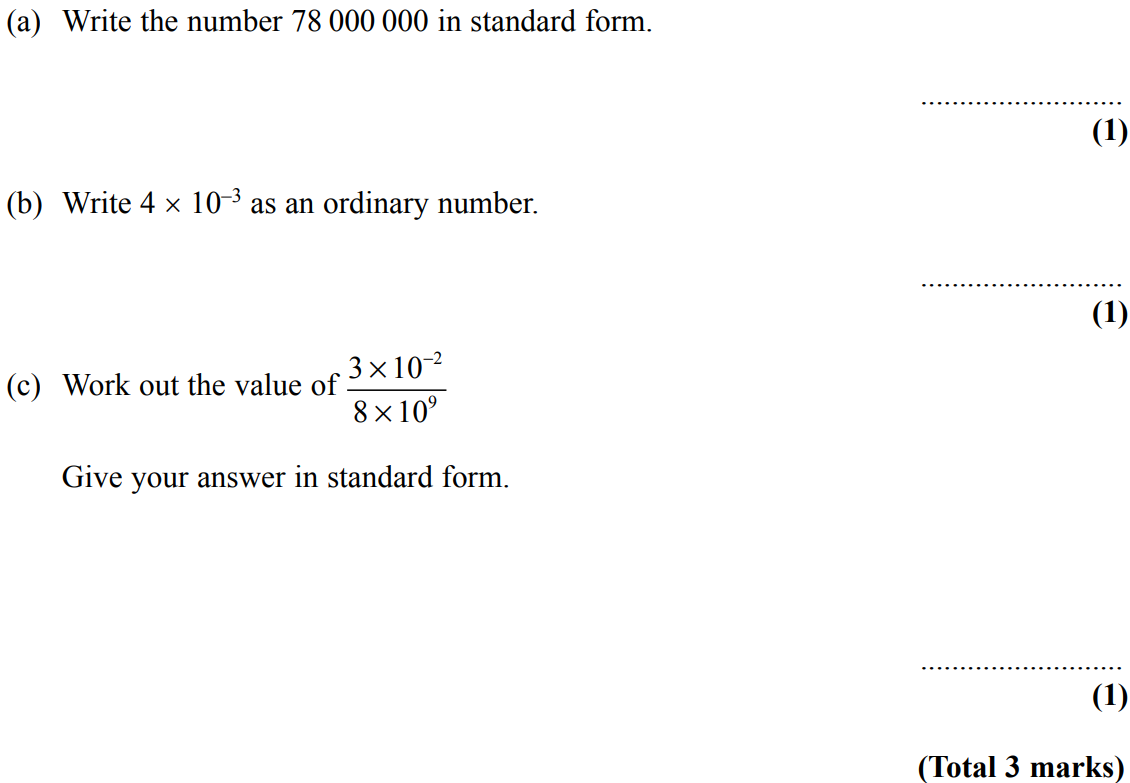 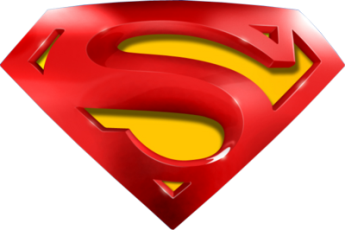 Nov 2006 4H Q13
Standard Form
A
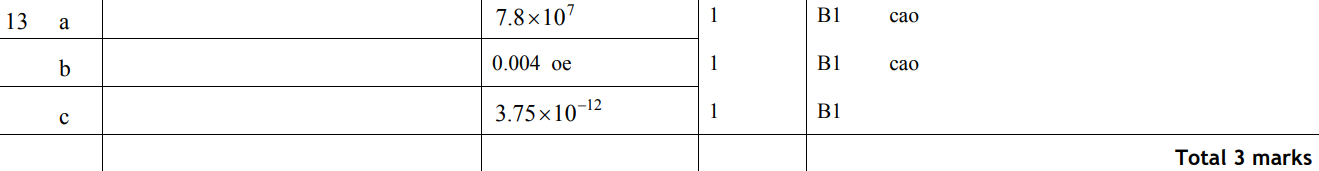 B
C
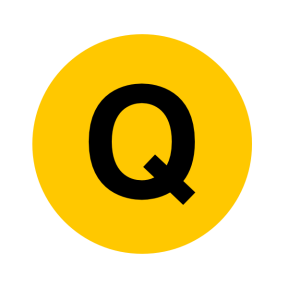 Nov 2007 4H Q21
Standard Form
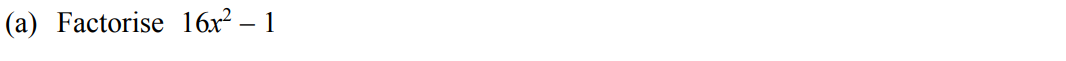 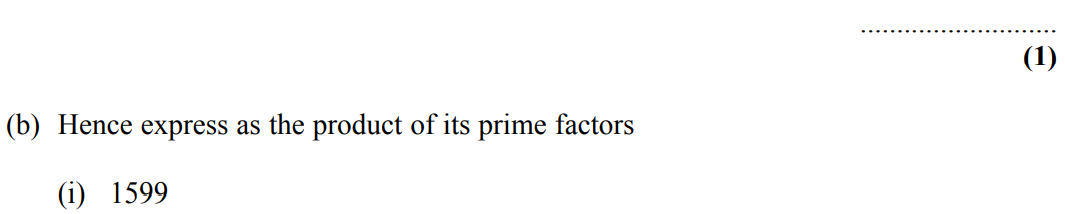 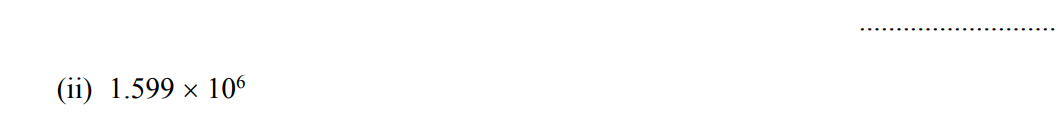 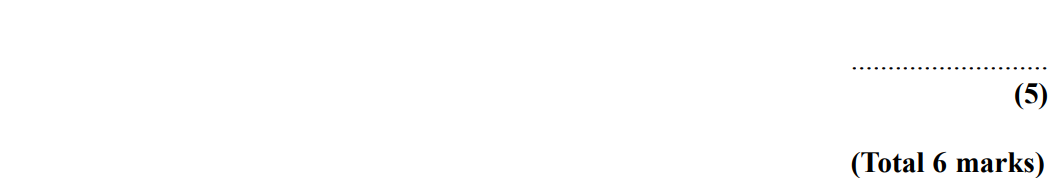 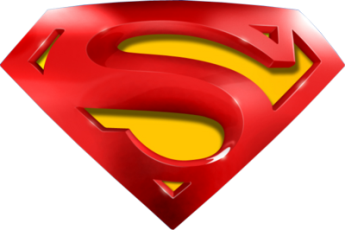 Nov 2007 4H Q21
Standard Form
A
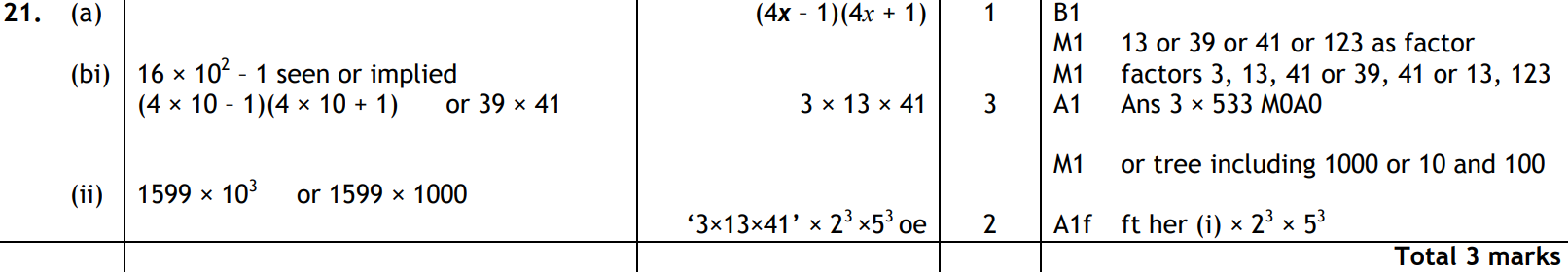 B (i)
B (ii)
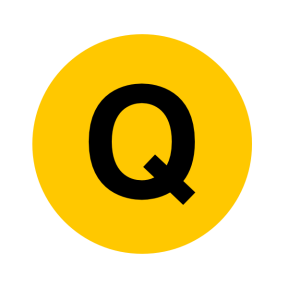 Nov 2007 3H Q10
Standard Form
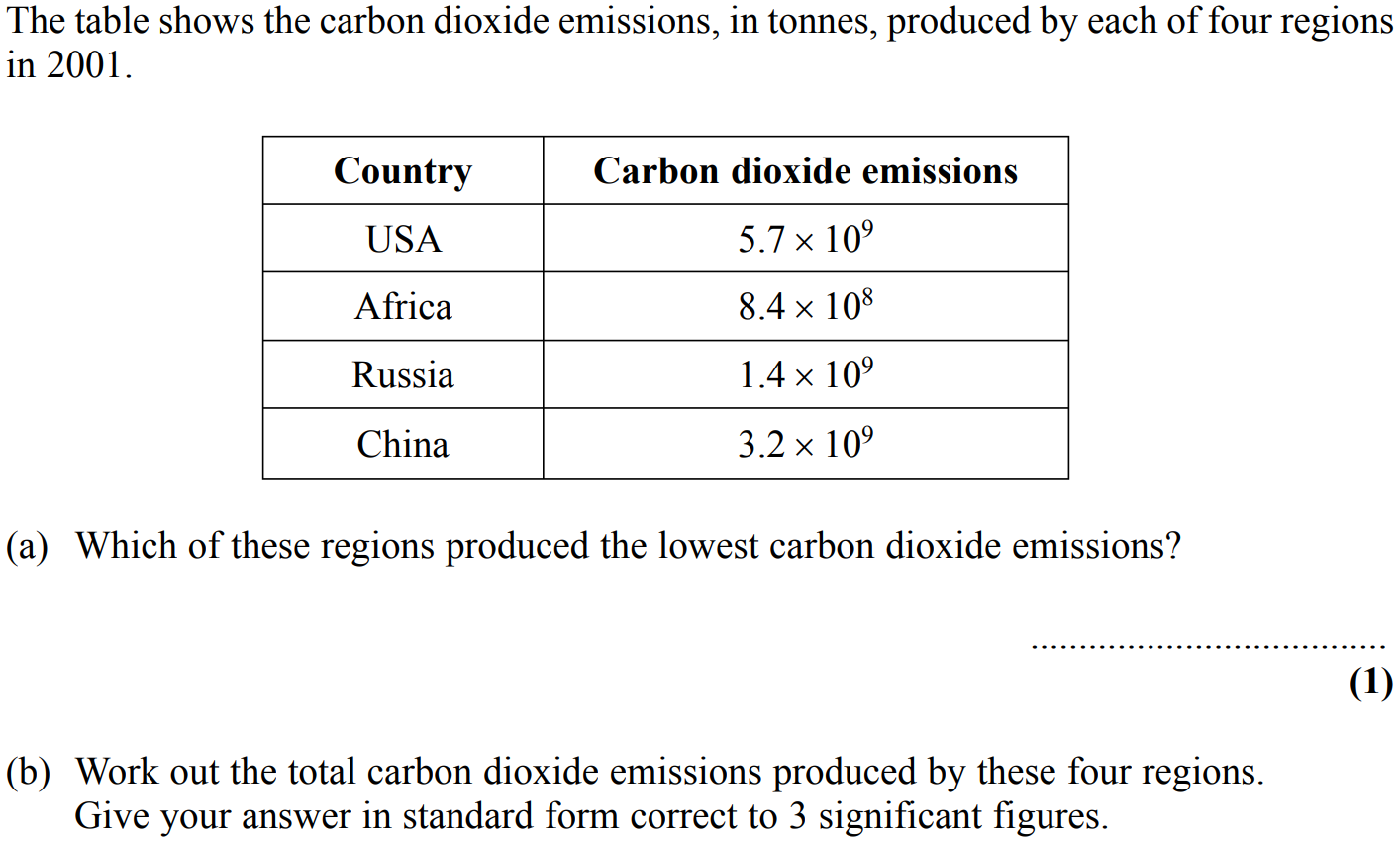 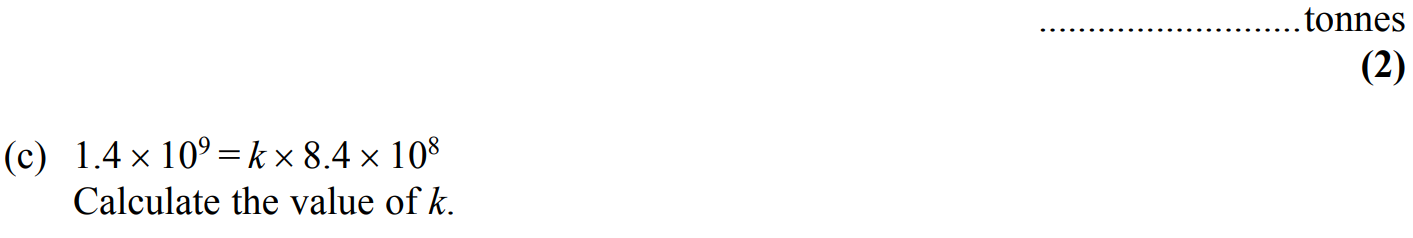 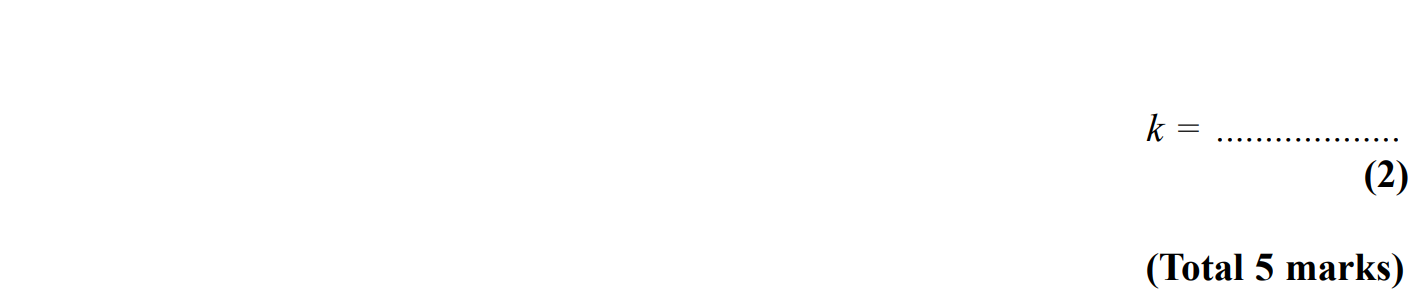 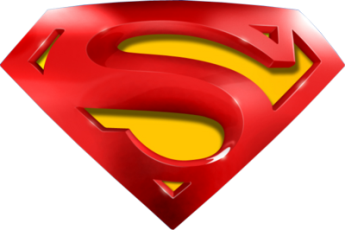 Nov 2007 3H Q10
Standard Form
A
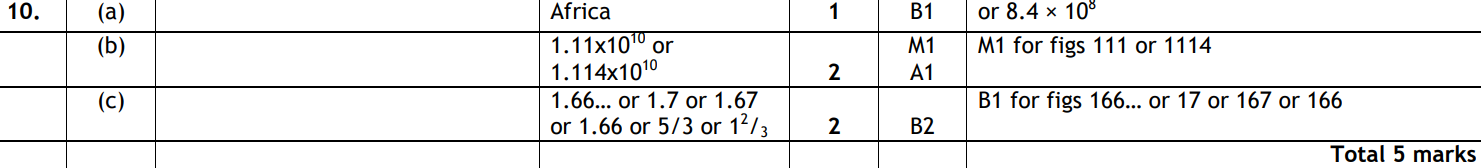 B
C
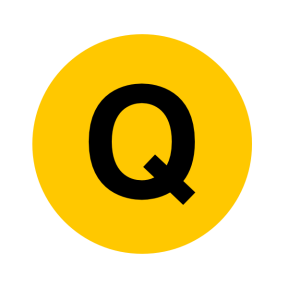 May 2008 4H Q20
Standard Form
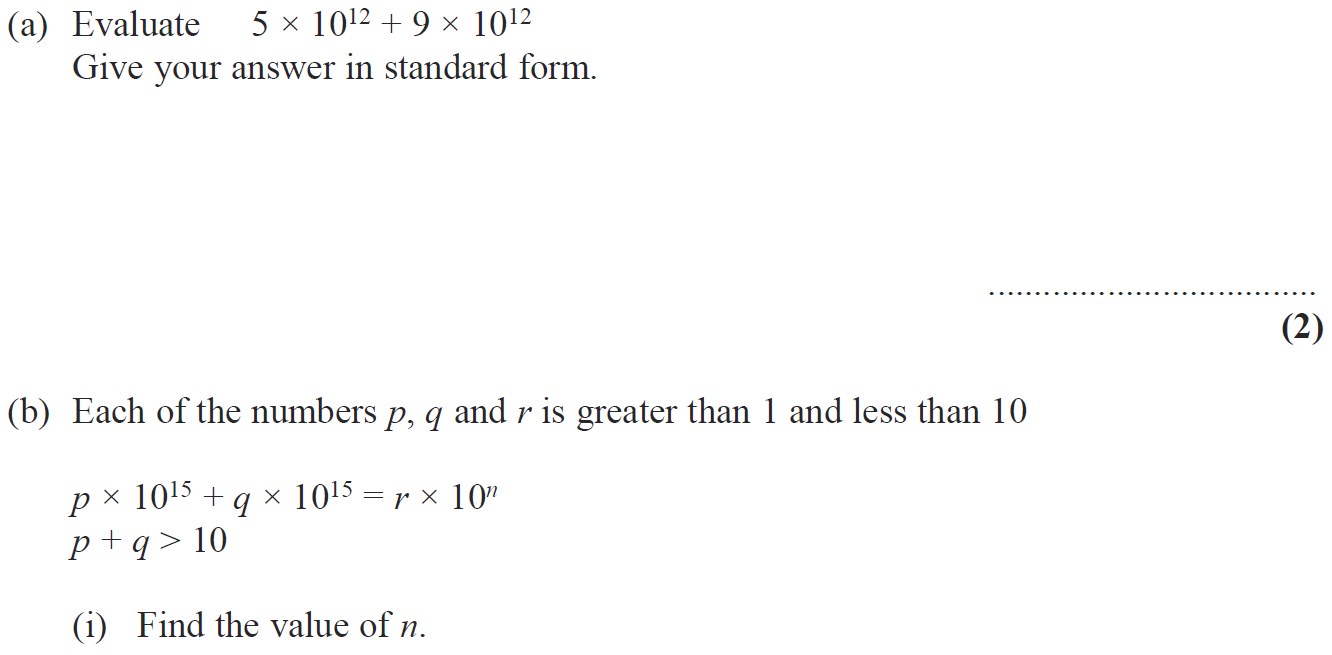 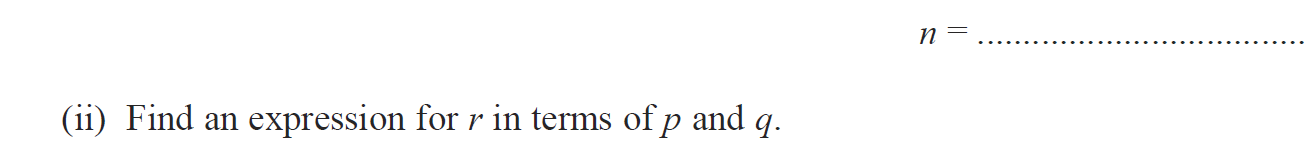 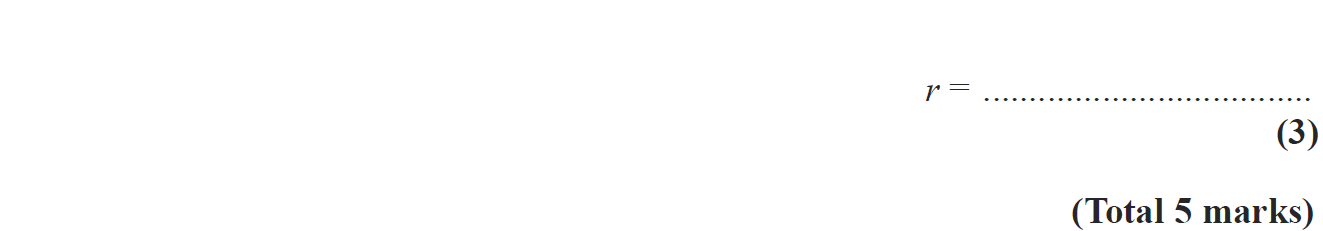 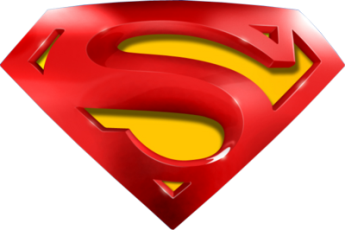 May 2008 4H Q20
Standard Form
A
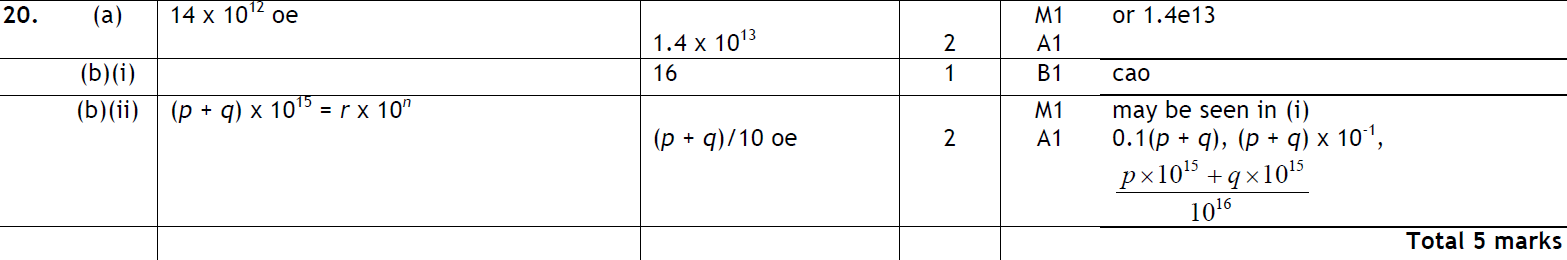 B (i)
B (ii)
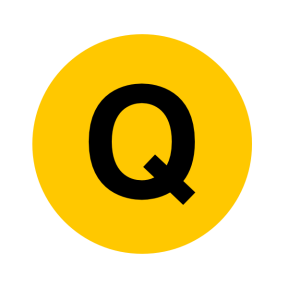 Nov 2008 4H Q12
Standard Form
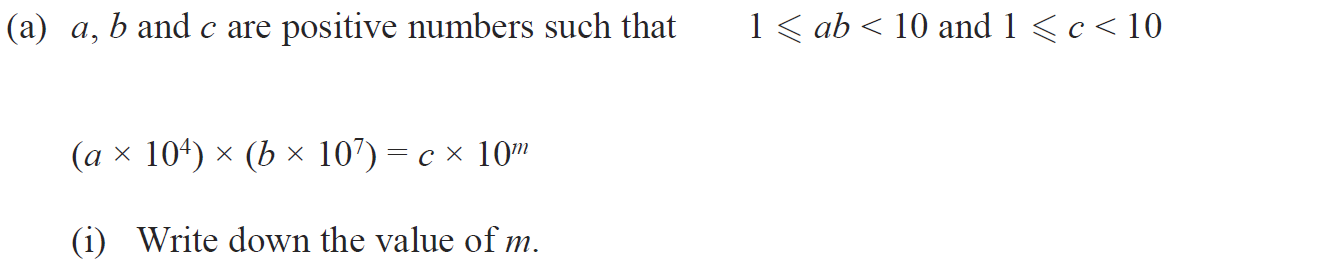 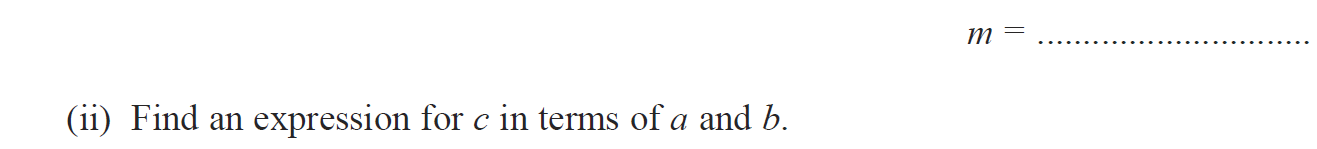 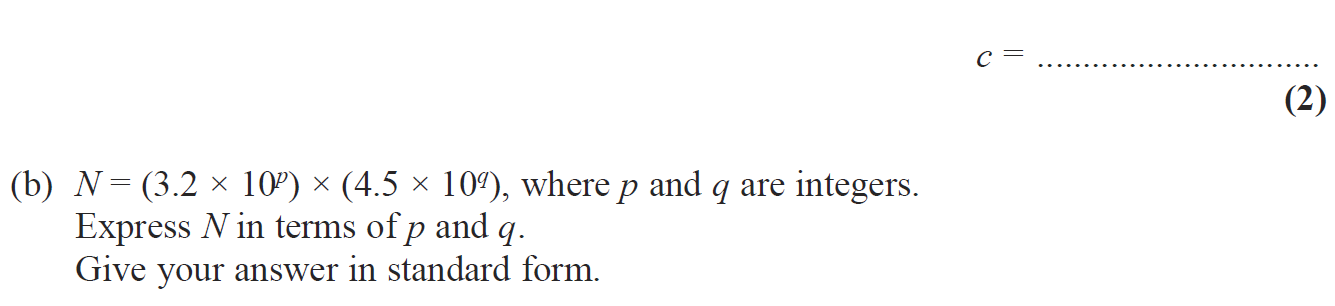 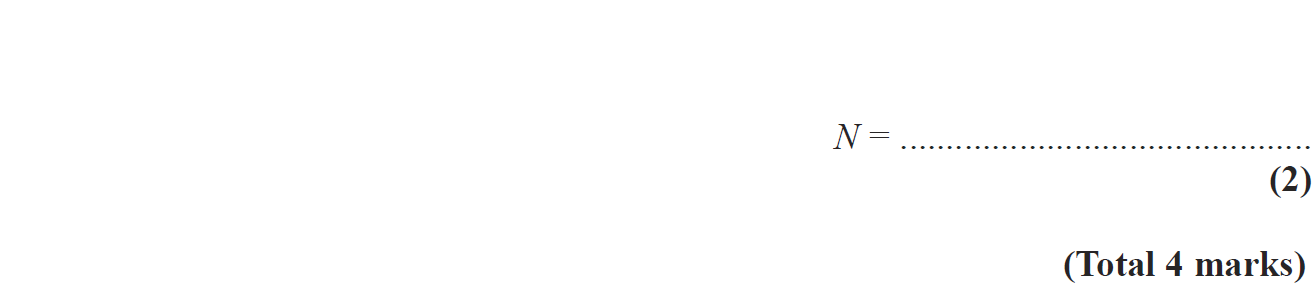 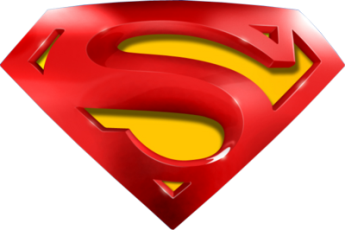 Nov 2008 4H Q12
Standard Form
A (i)
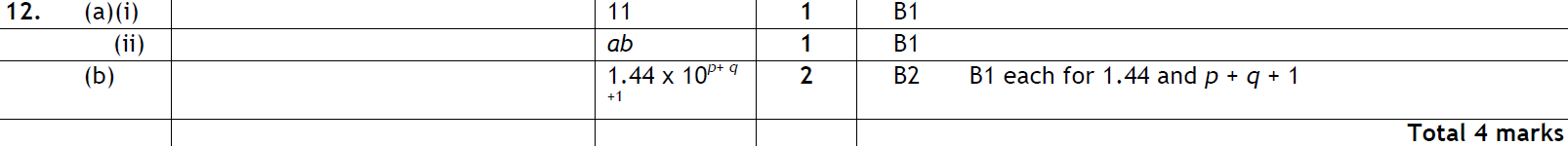 A (ii)
B
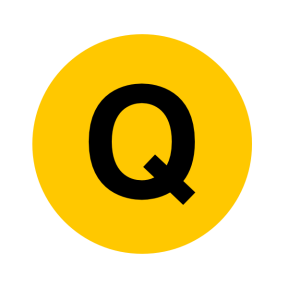 May 2009 3H Q12
Standard Form
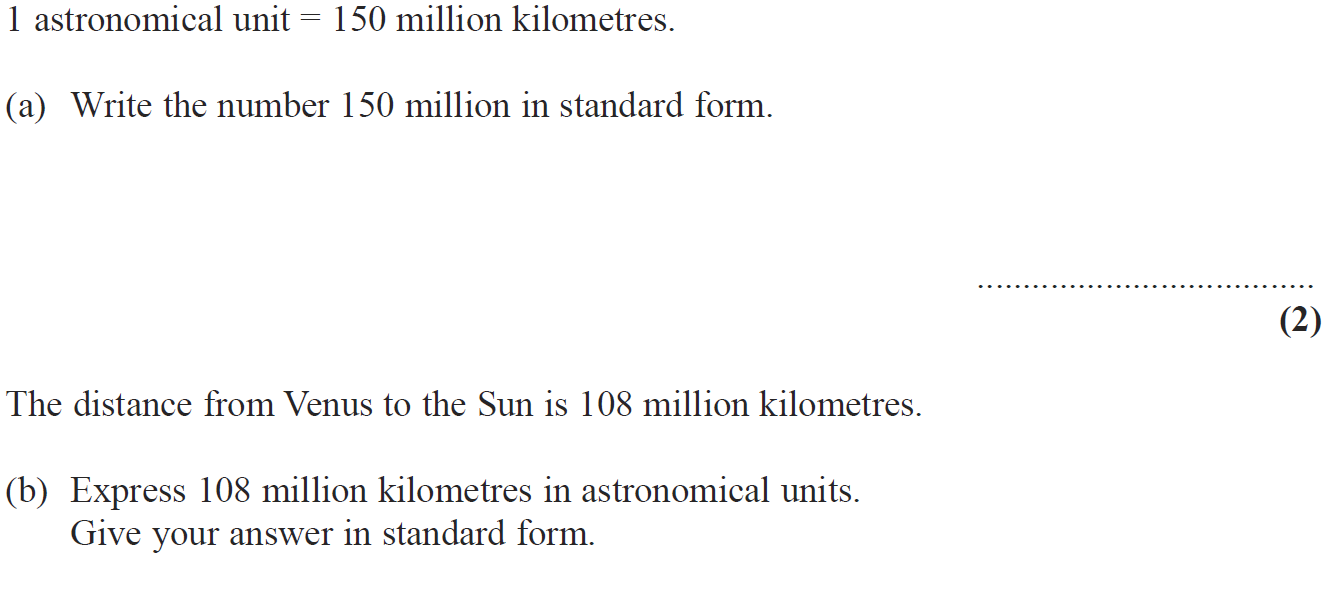 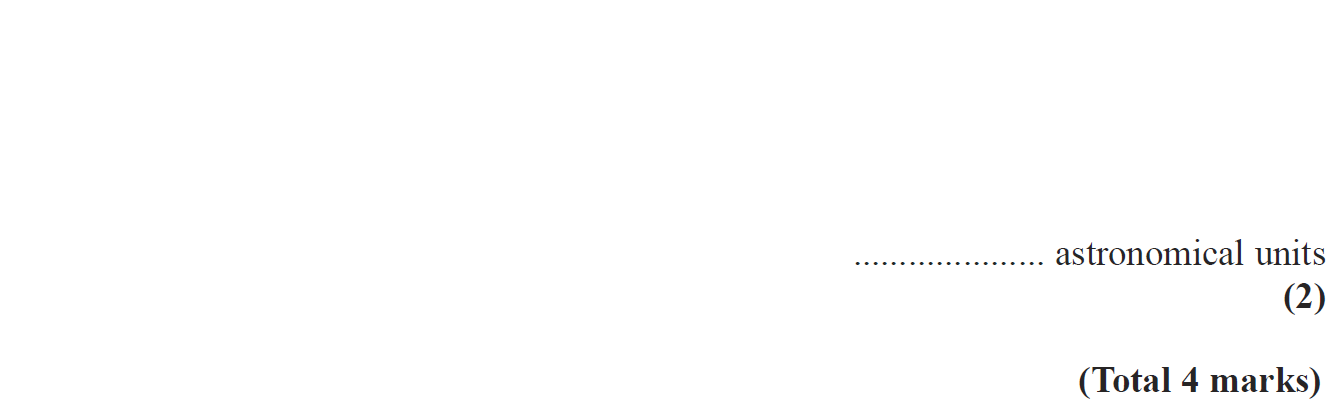 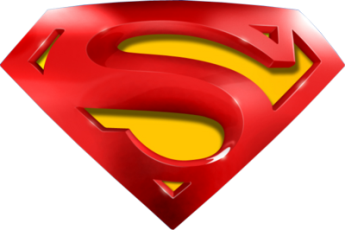 May 2009 3H Q12
Standard Form
A
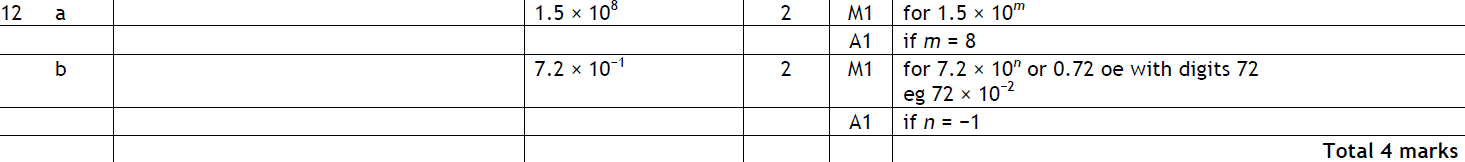 B
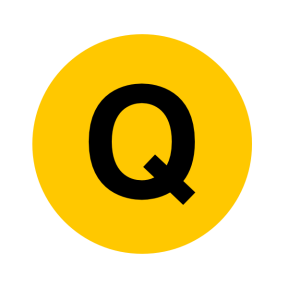 June 2009 4H Q22
Standard Form
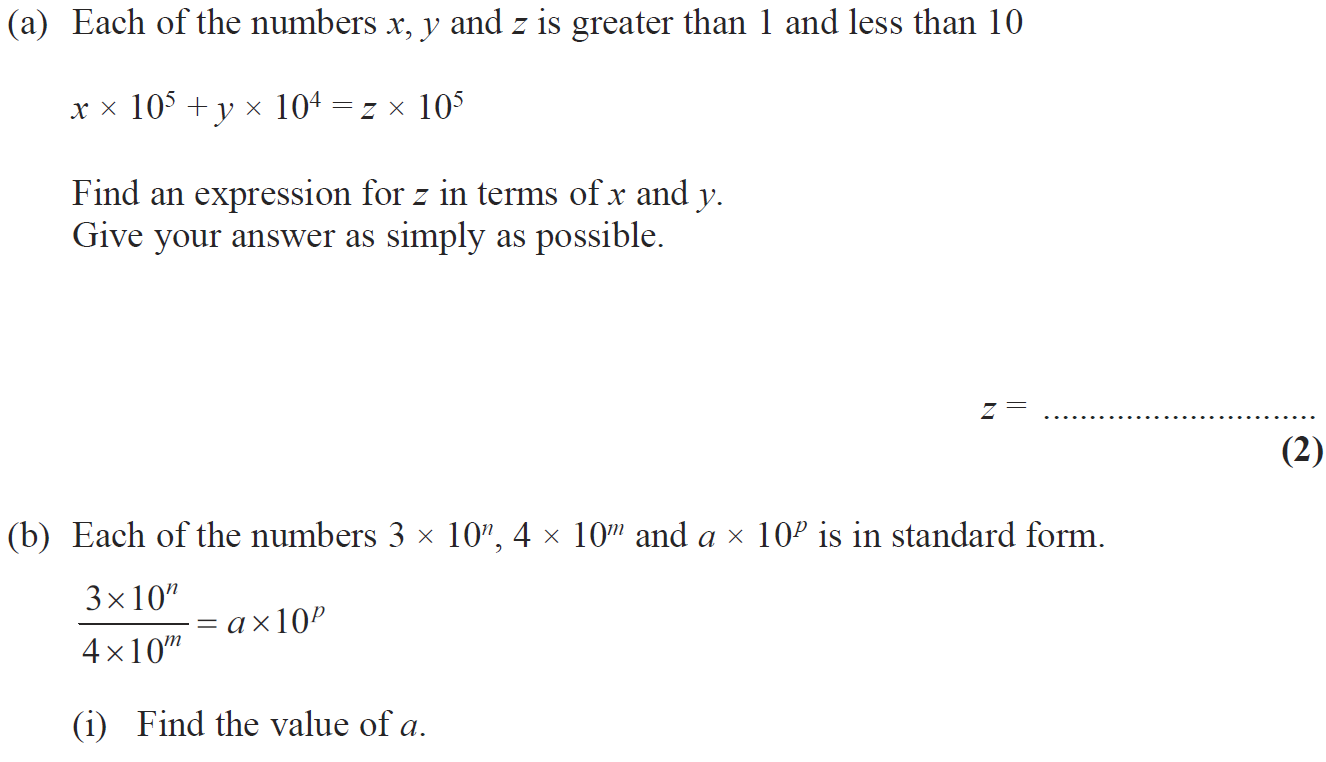 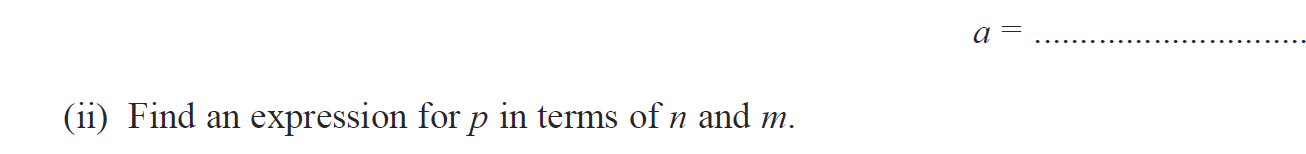 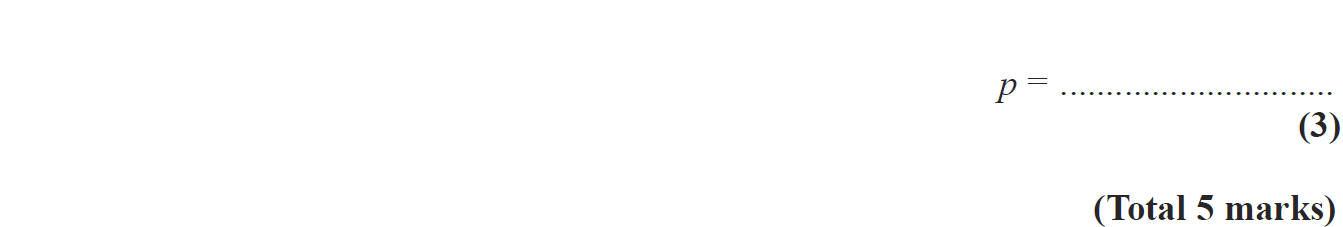 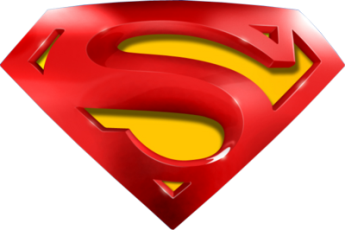 June 2009 4H Q22
Standard Form
A
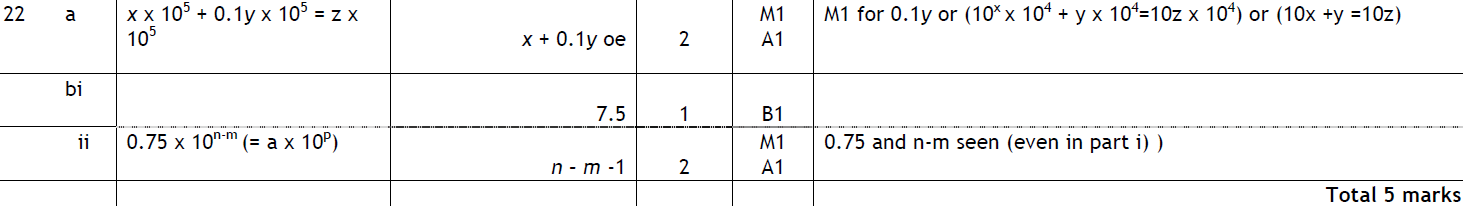 B (i)
B (ii)
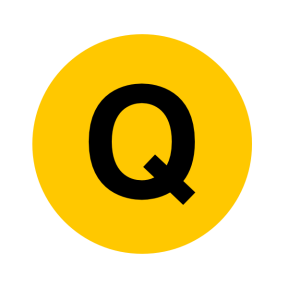 Nov 2009 3H Q13
Standard Form
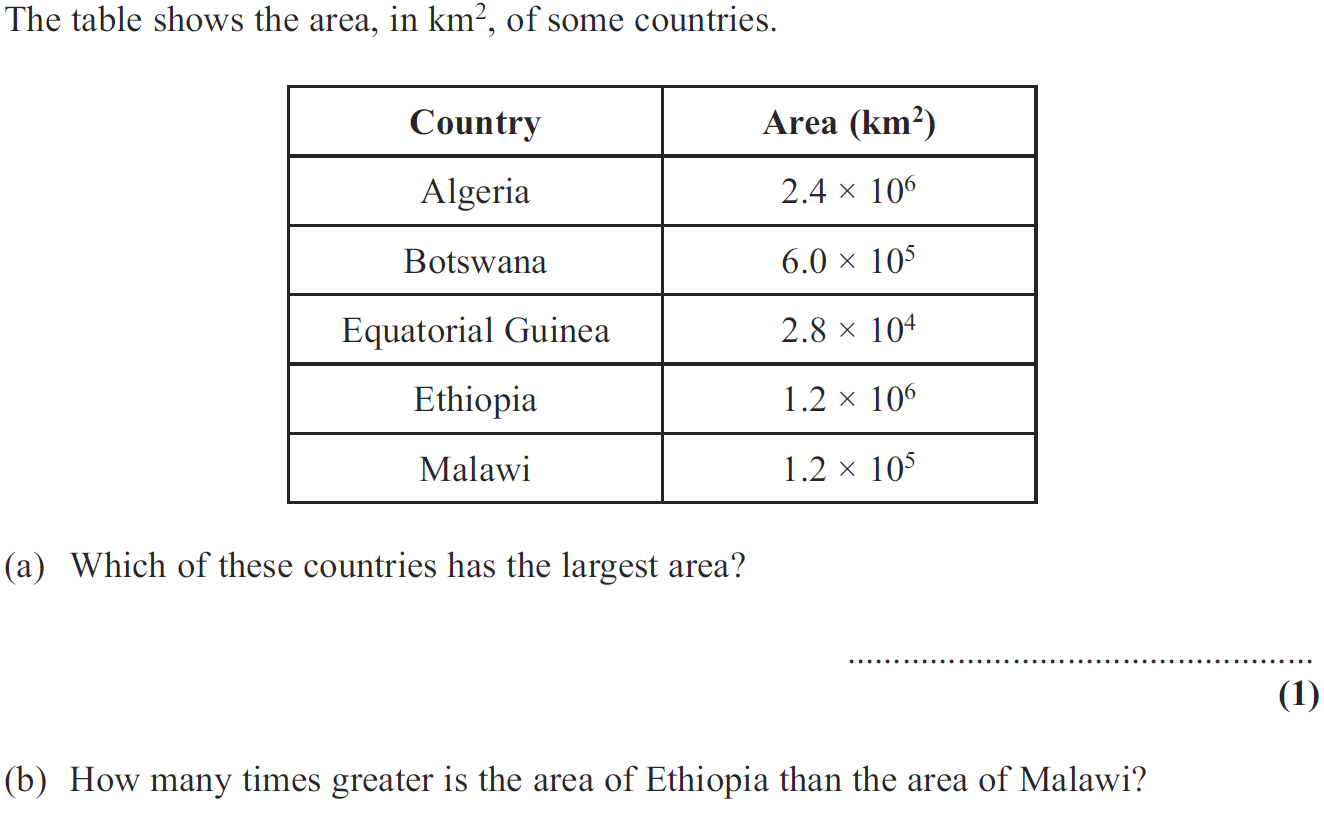 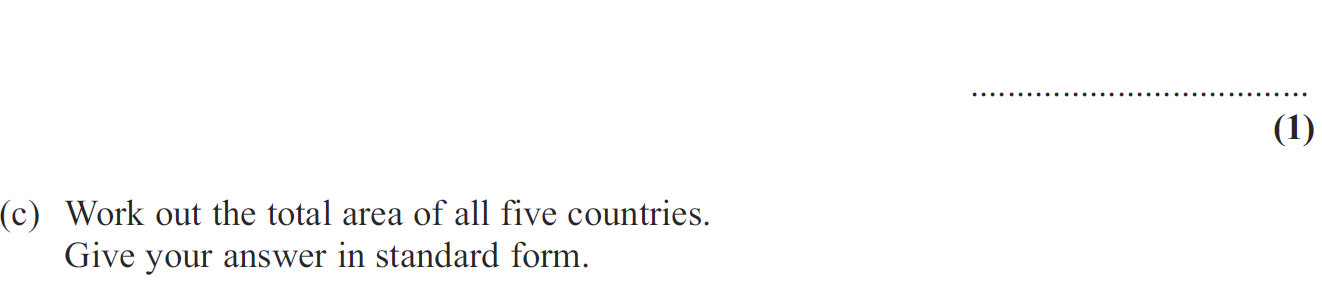 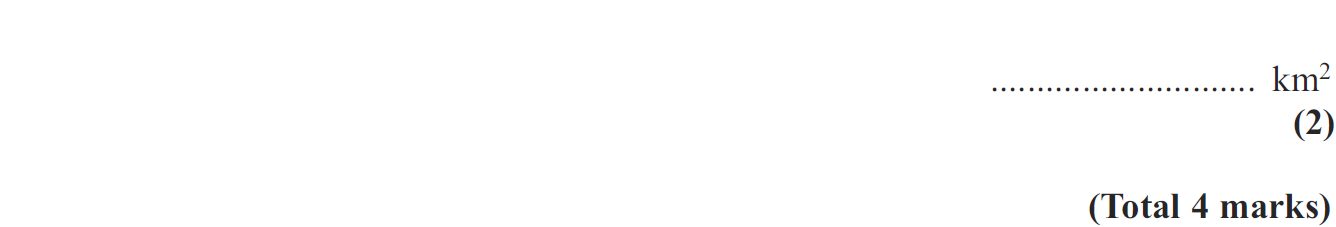 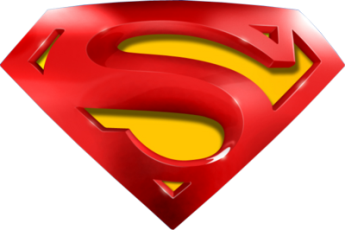 Nov 2009 3H Q13
Standard Form
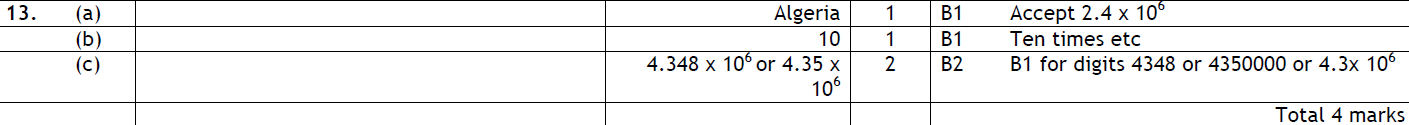 A
B
C
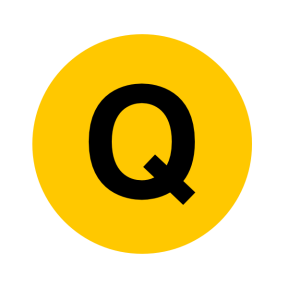 June 2010 4H Q22
Standard Form
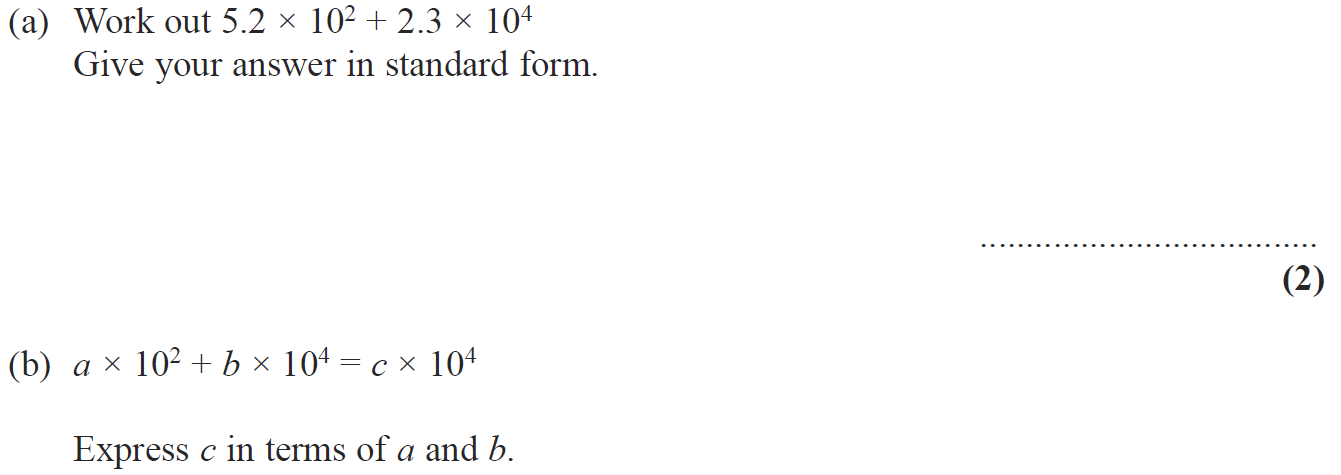 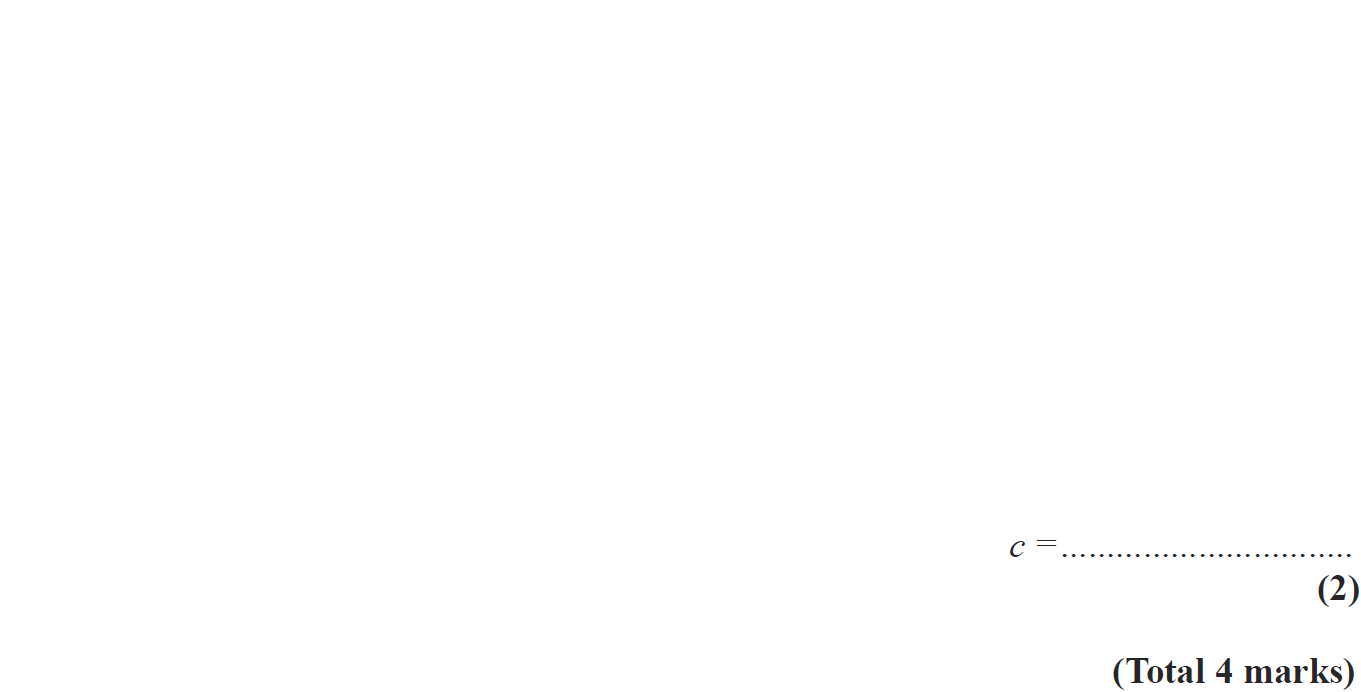 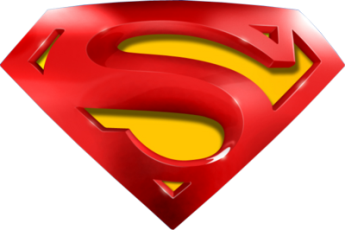 June 2010 4H Q22
Standard Form
A
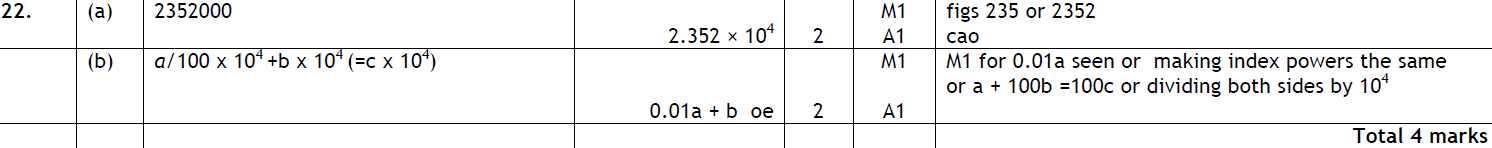 B
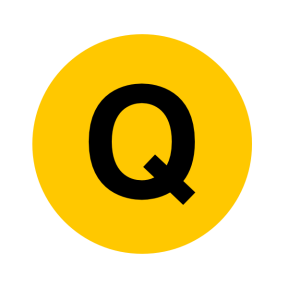 Nov 2010 4H Q15
Standard Form
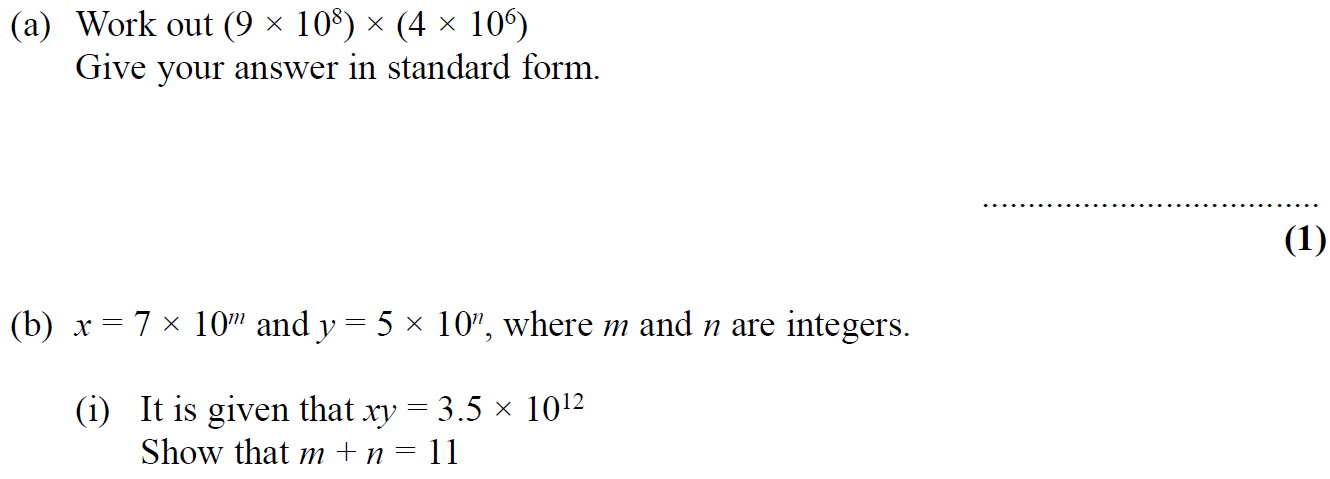 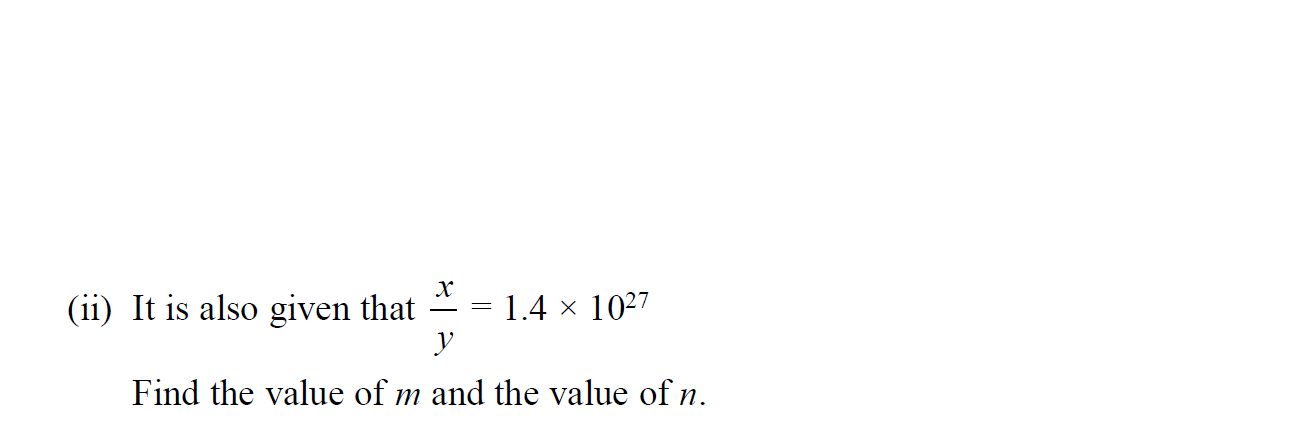 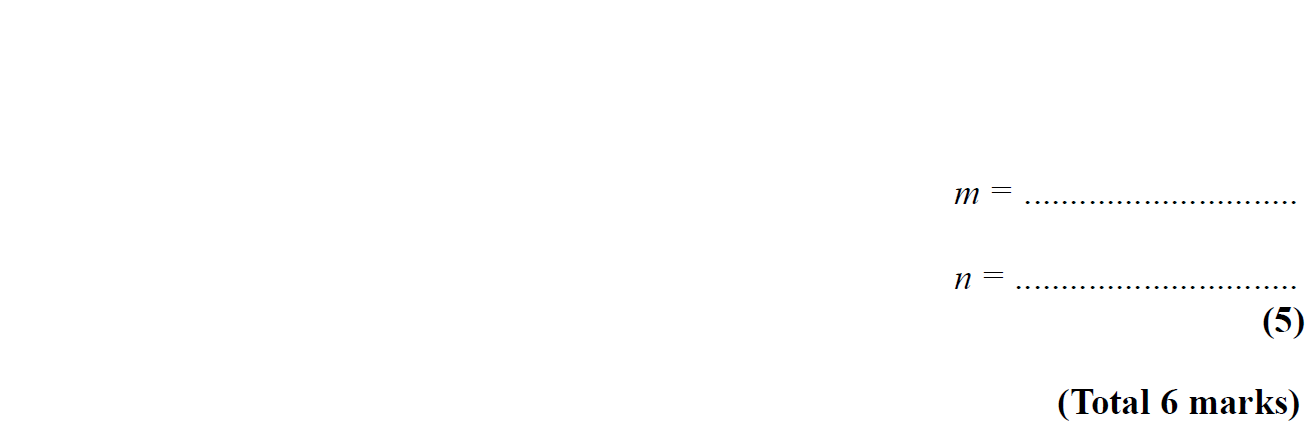 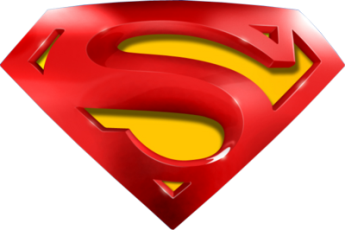 Nov 2010 4H Q15
Standard Form
A
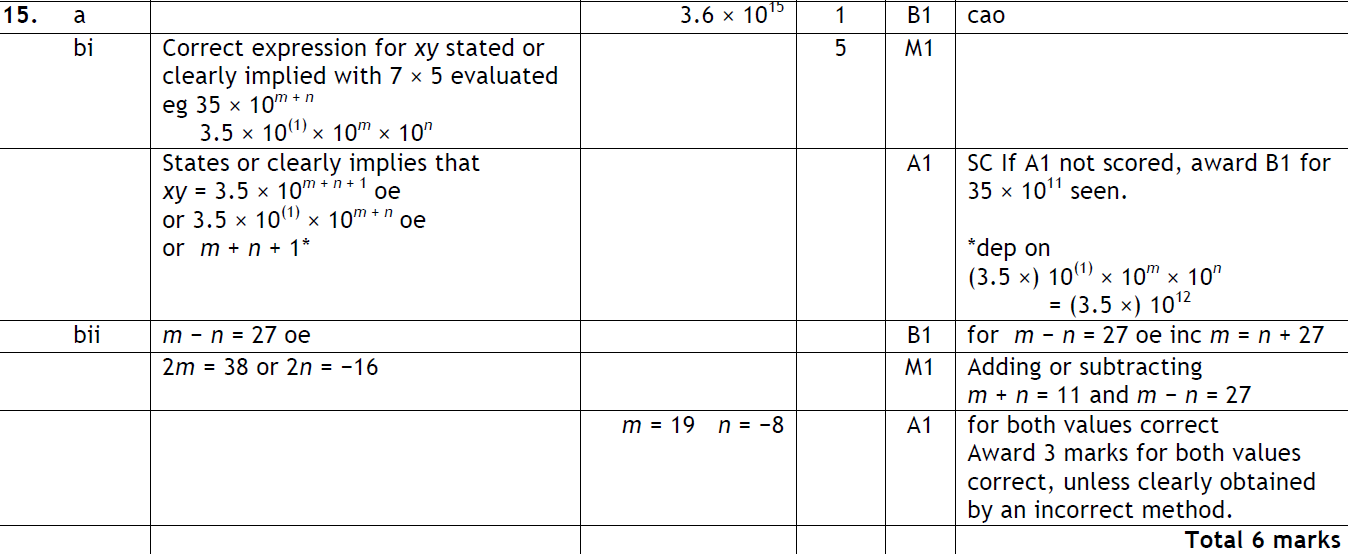 B (i)
B (ii)
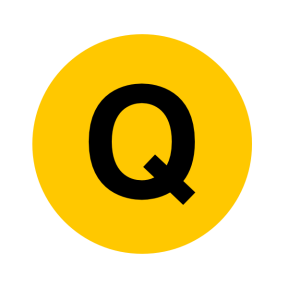 June 2011 3H Q20
Standard Form
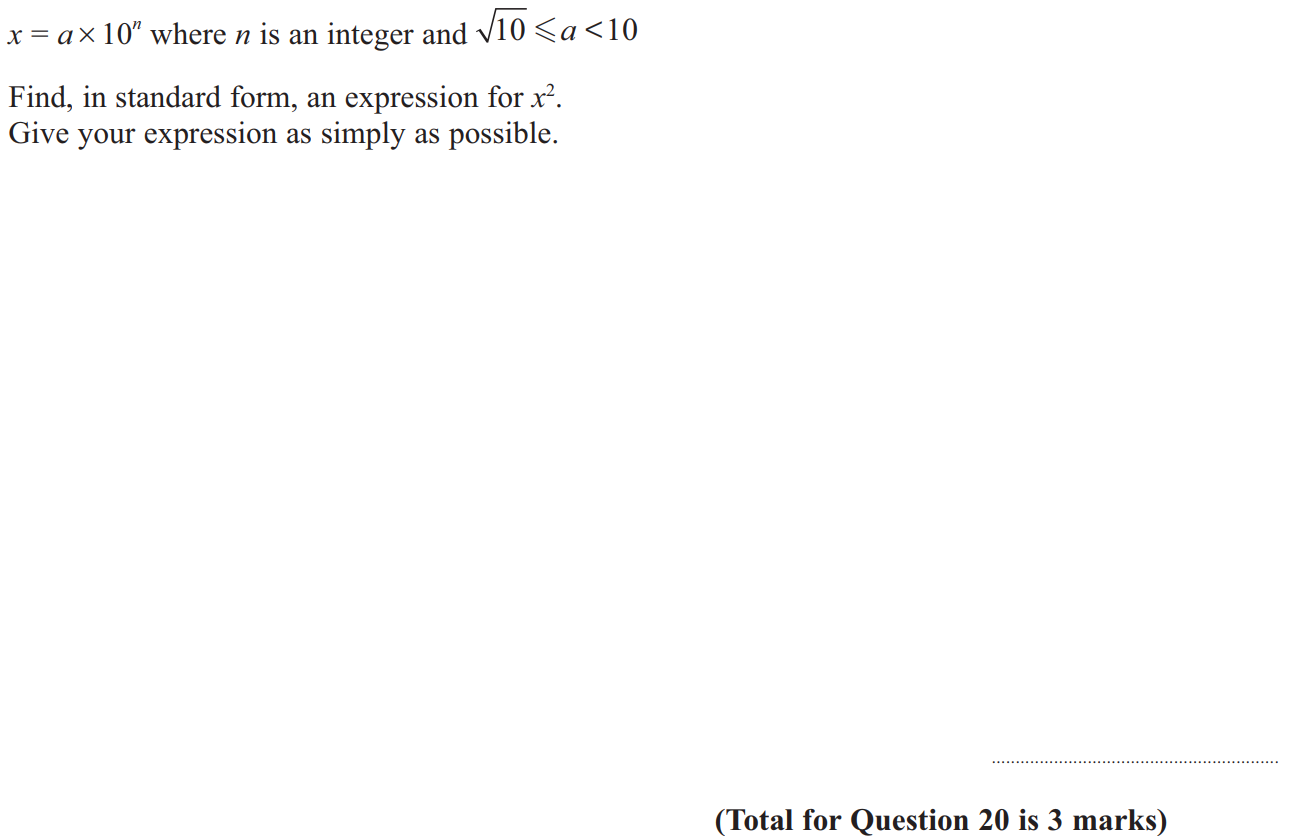 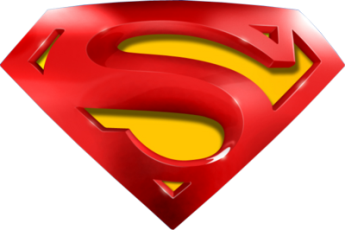 June 2011 3H Q20
Standard Form
A
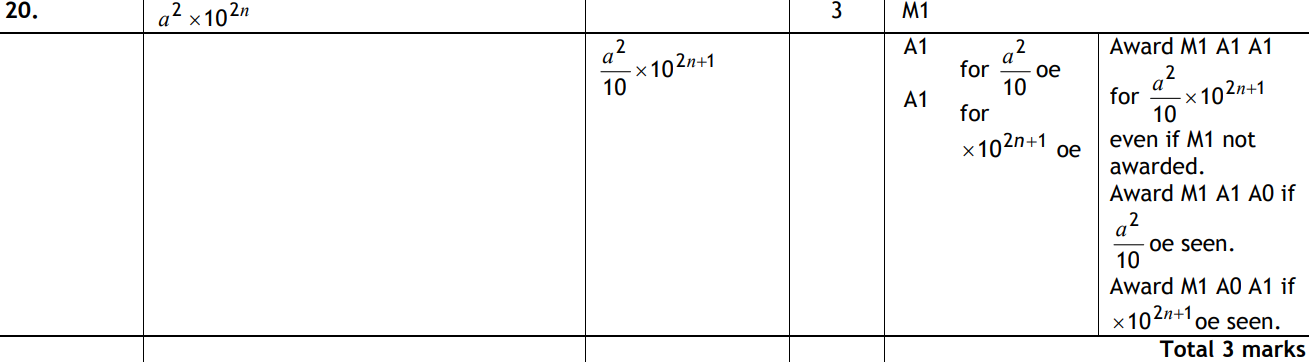 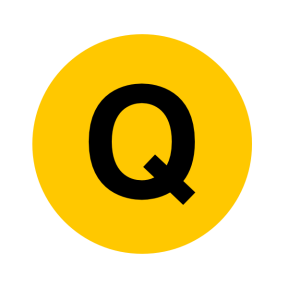 June 2011 4H Q13
Standard Form
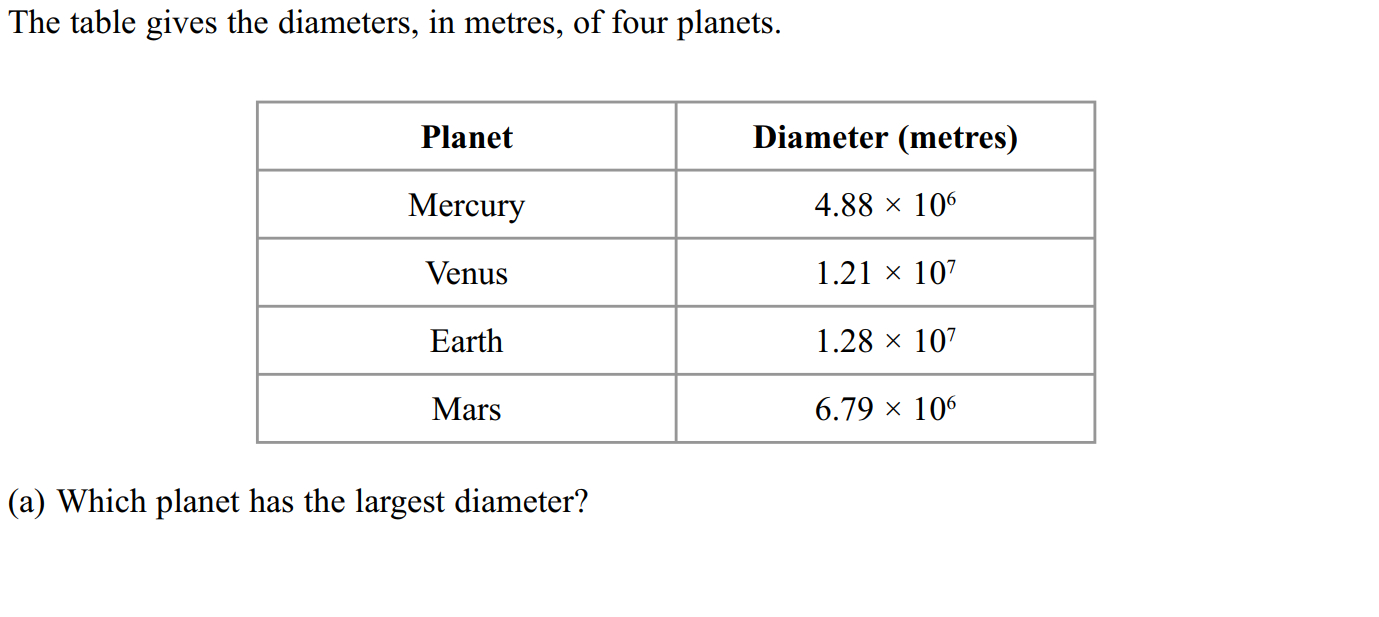 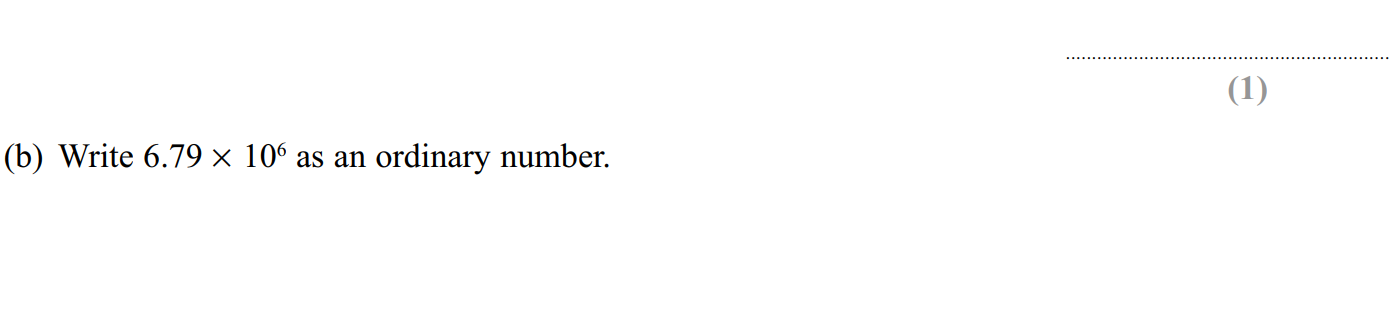 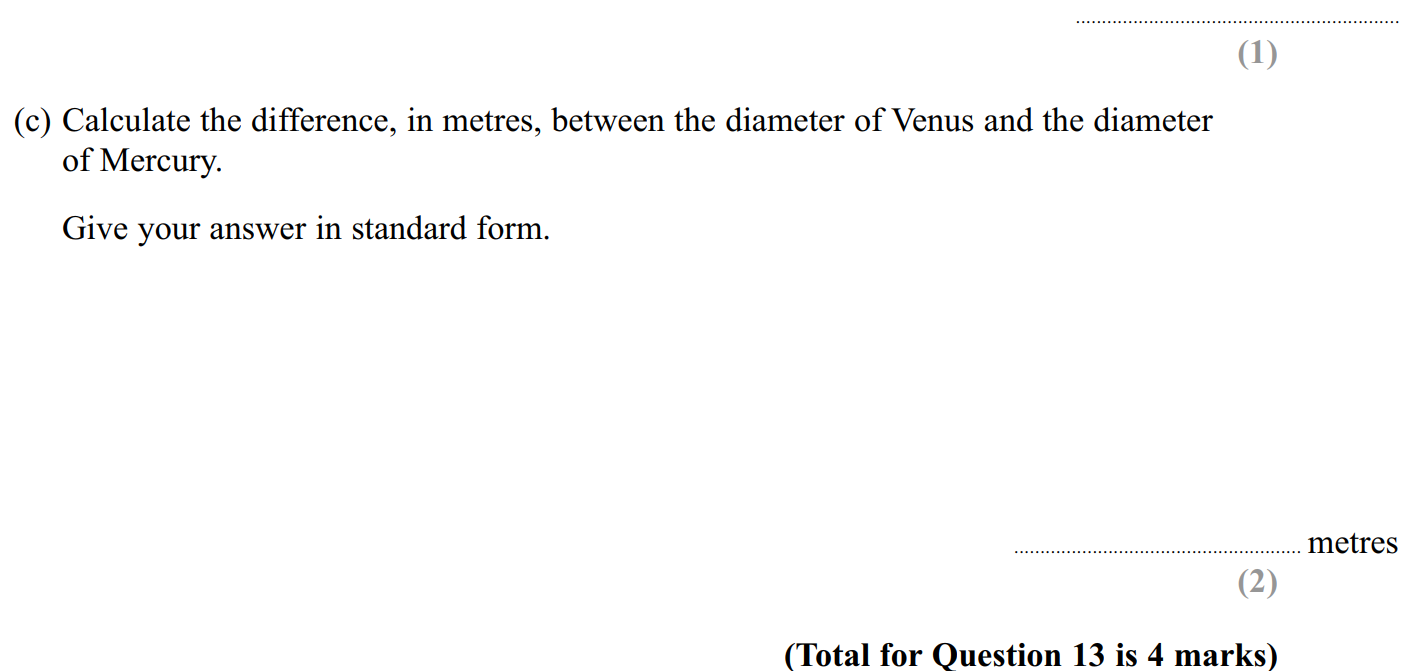 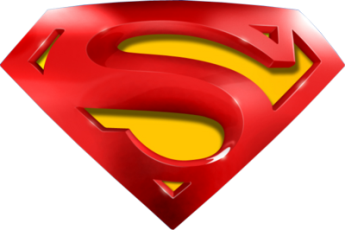 June 2011 4H Q13
Standard Form
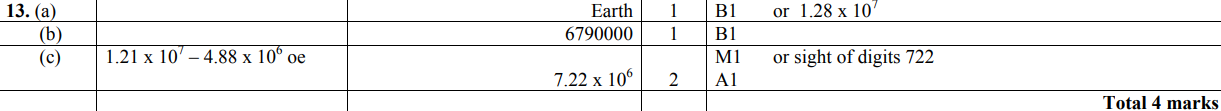 A
B
C
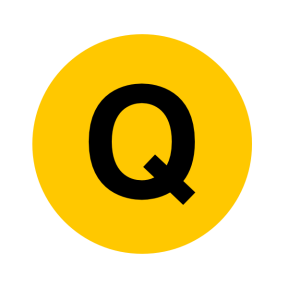 May 2012 4H Q11
Standard Form
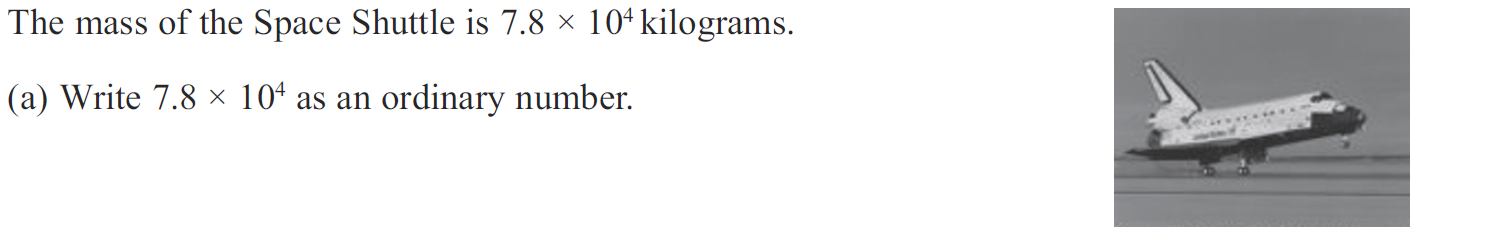 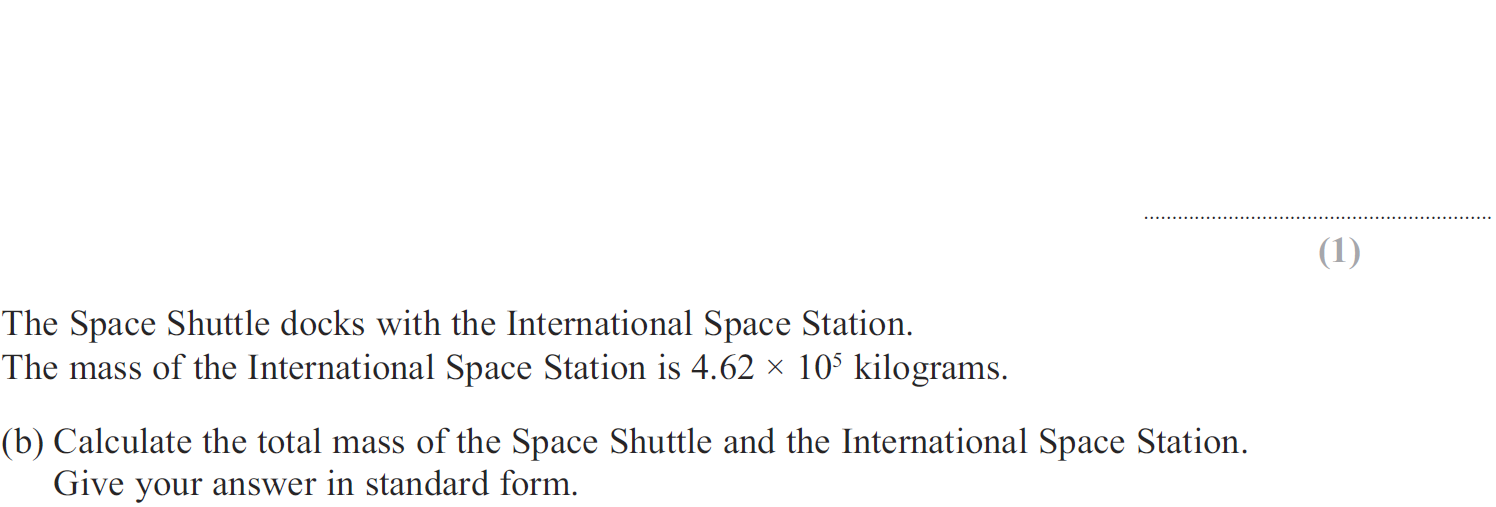 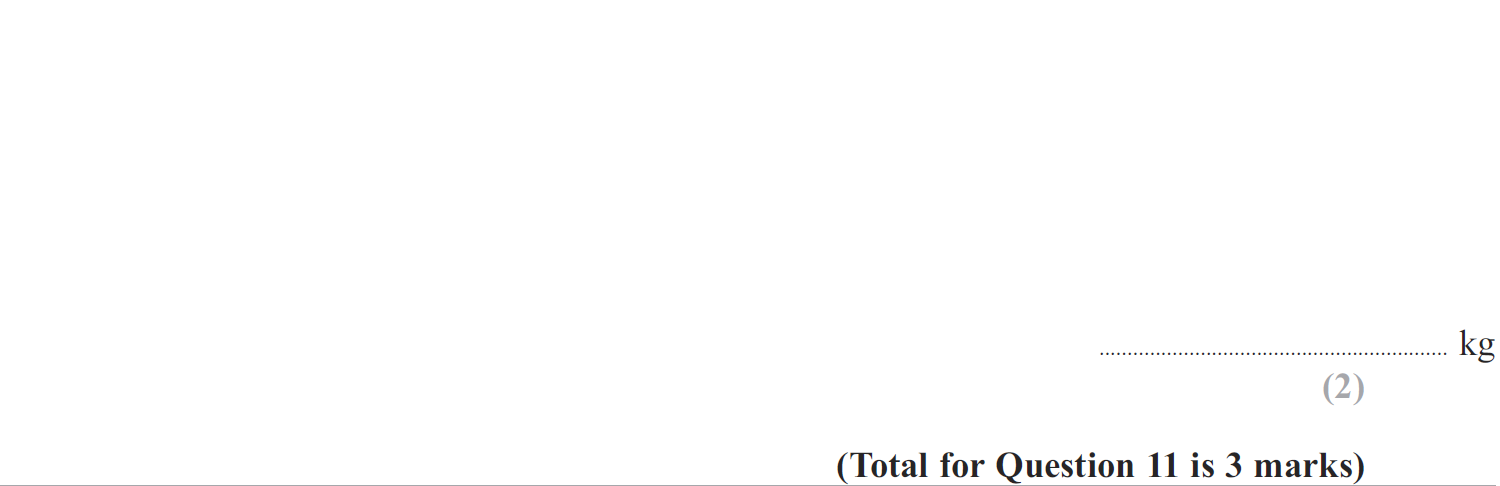 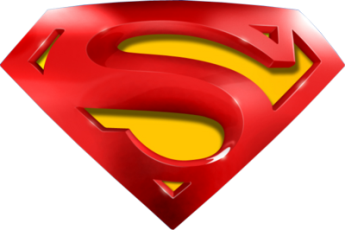 May 2012 4H Q11
Standard Form
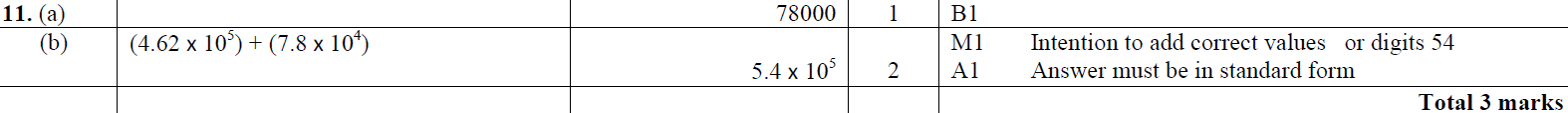 A
B
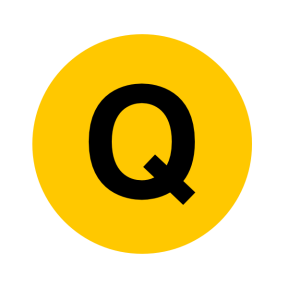 Jan 2013 3H Q9
Standard Form
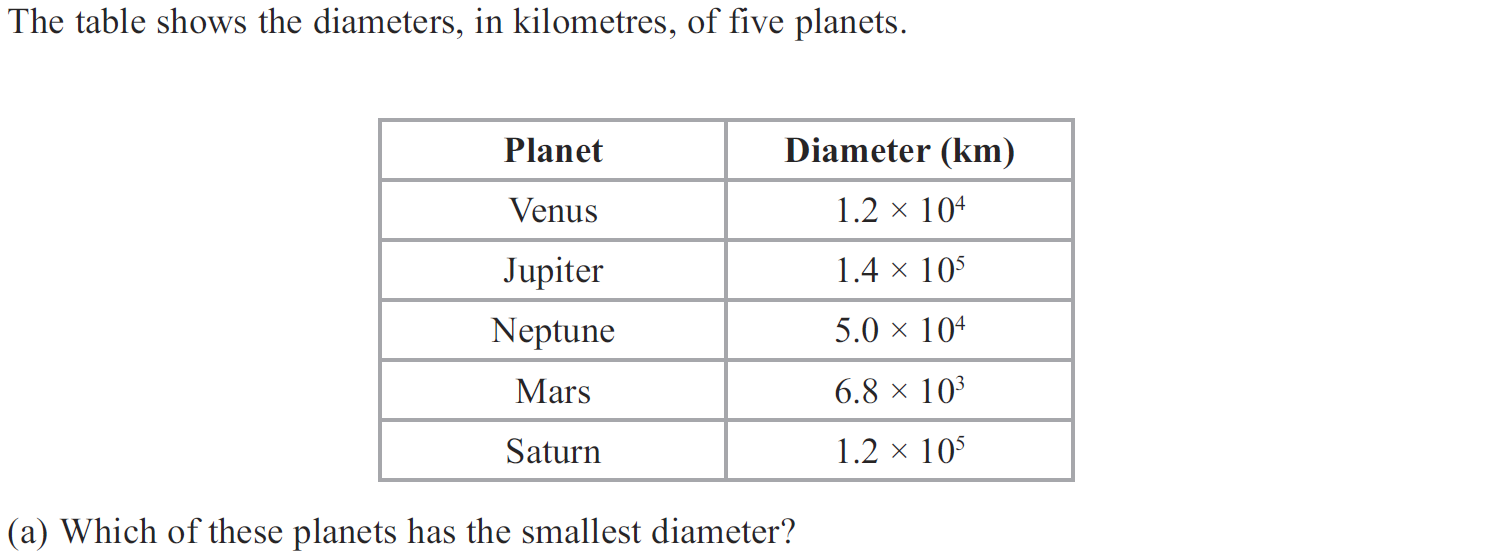 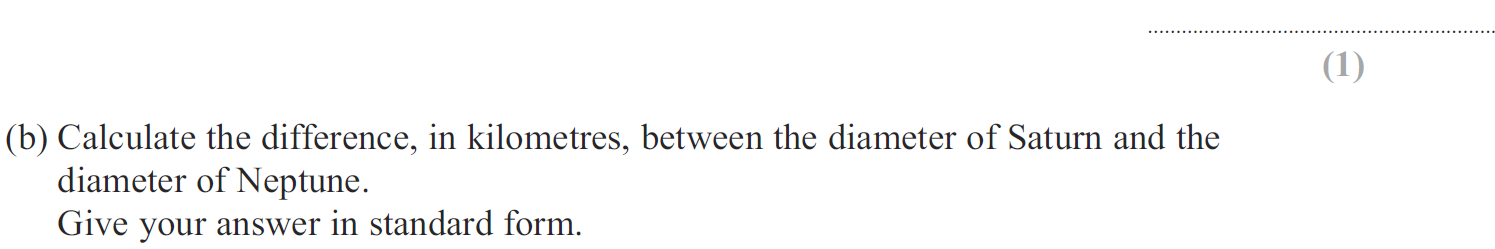 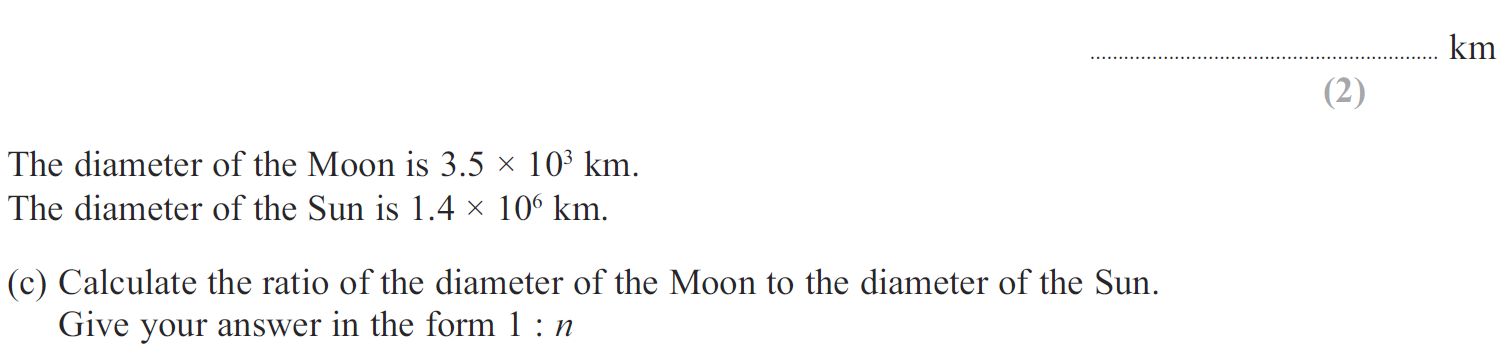 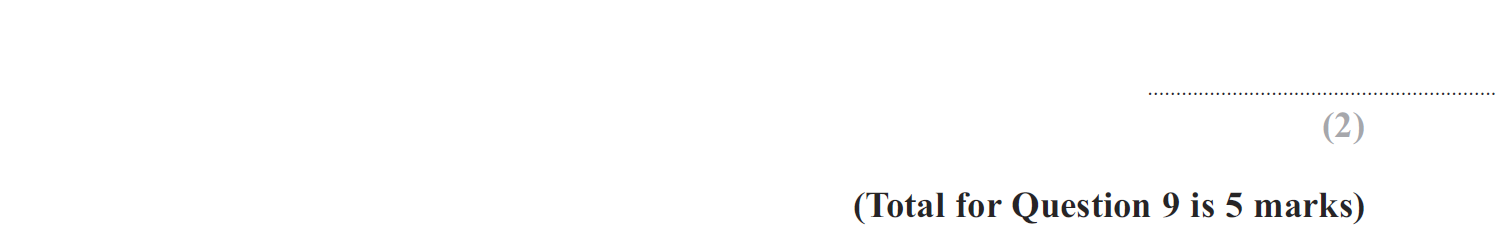 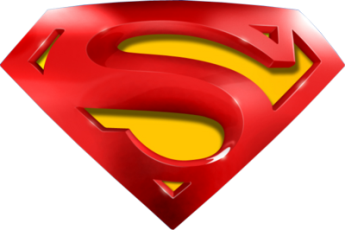 Jan 2013 3H Q9
Standard Form
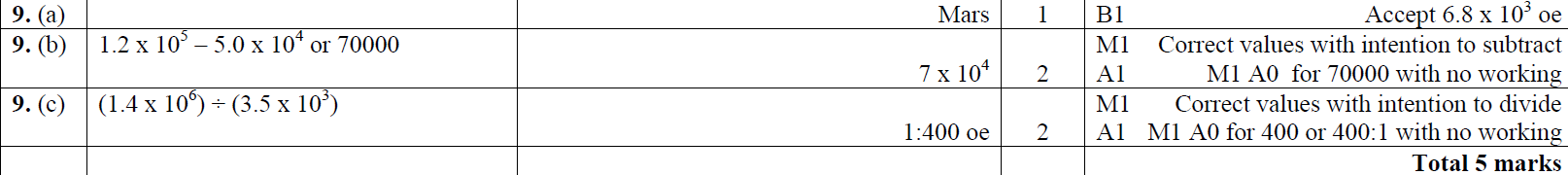 A
B
C
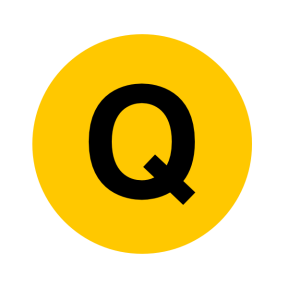 May 2013 4H Q14
Standard Form
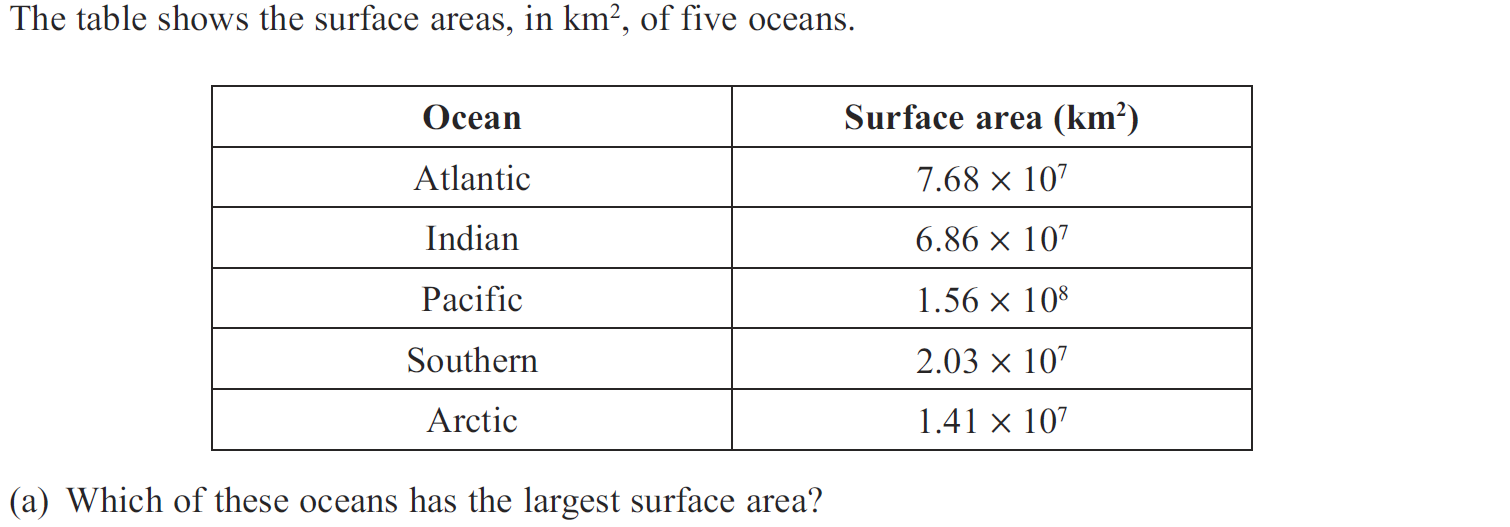 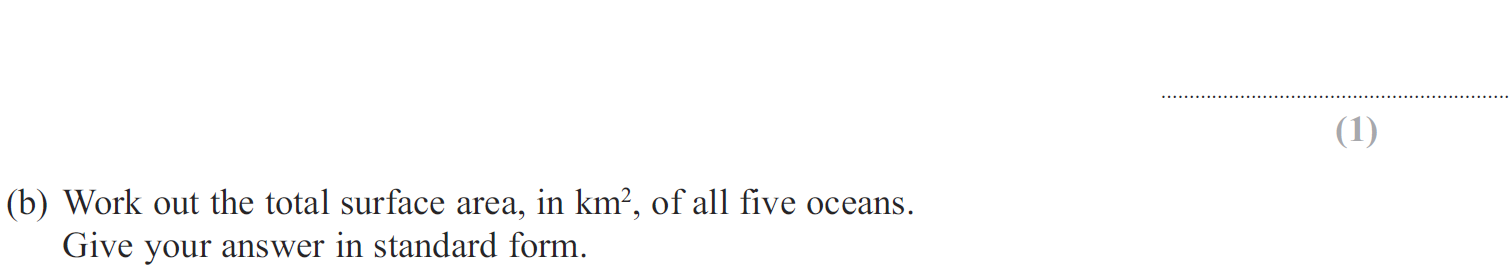 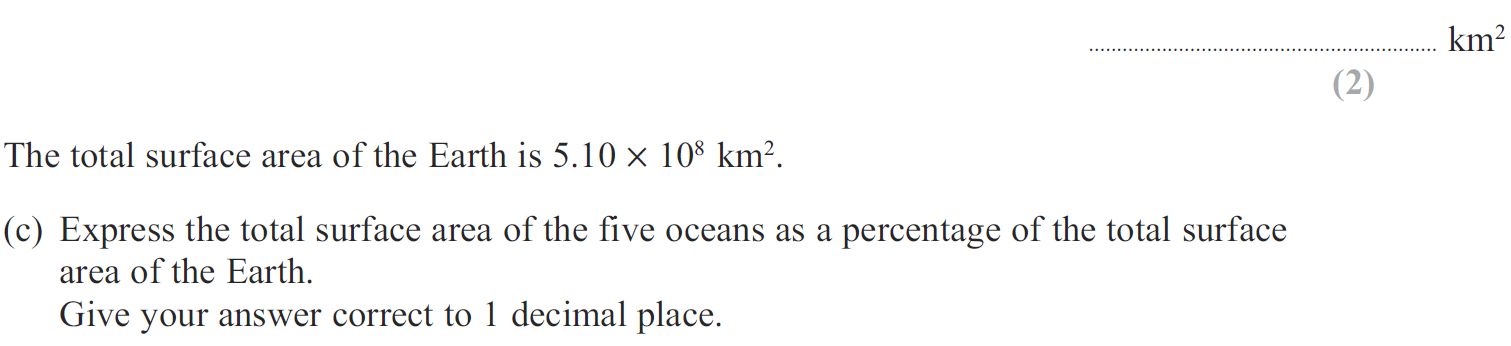 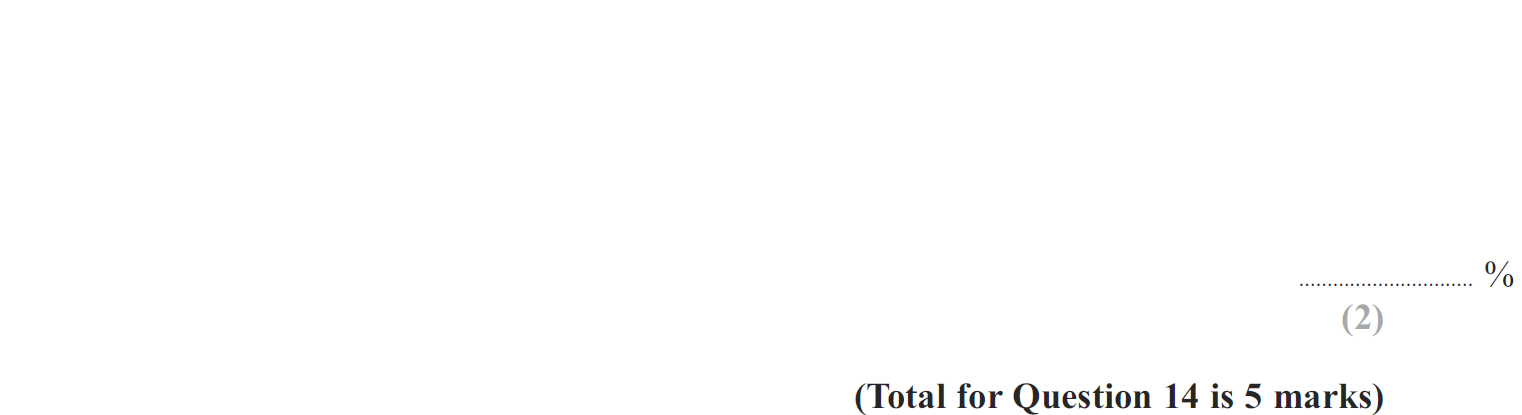 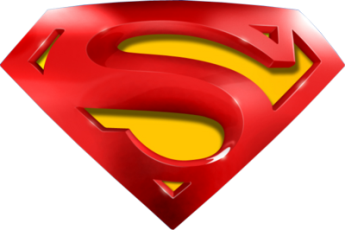 May 2013 4H Q14
Standard Form
A
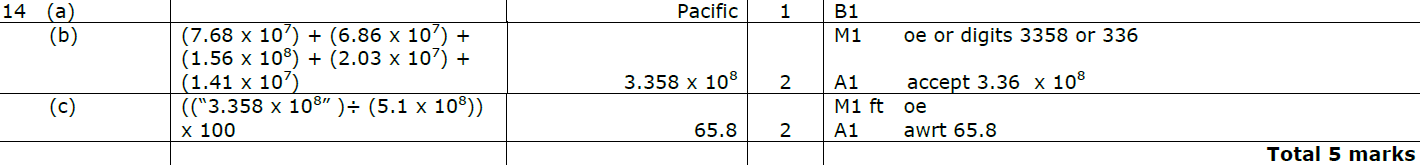 B
C
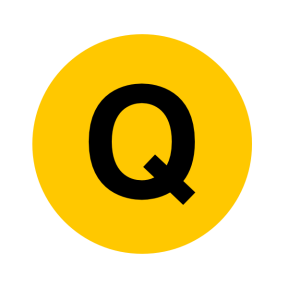 May 2013 3HR Q12
Standard Form
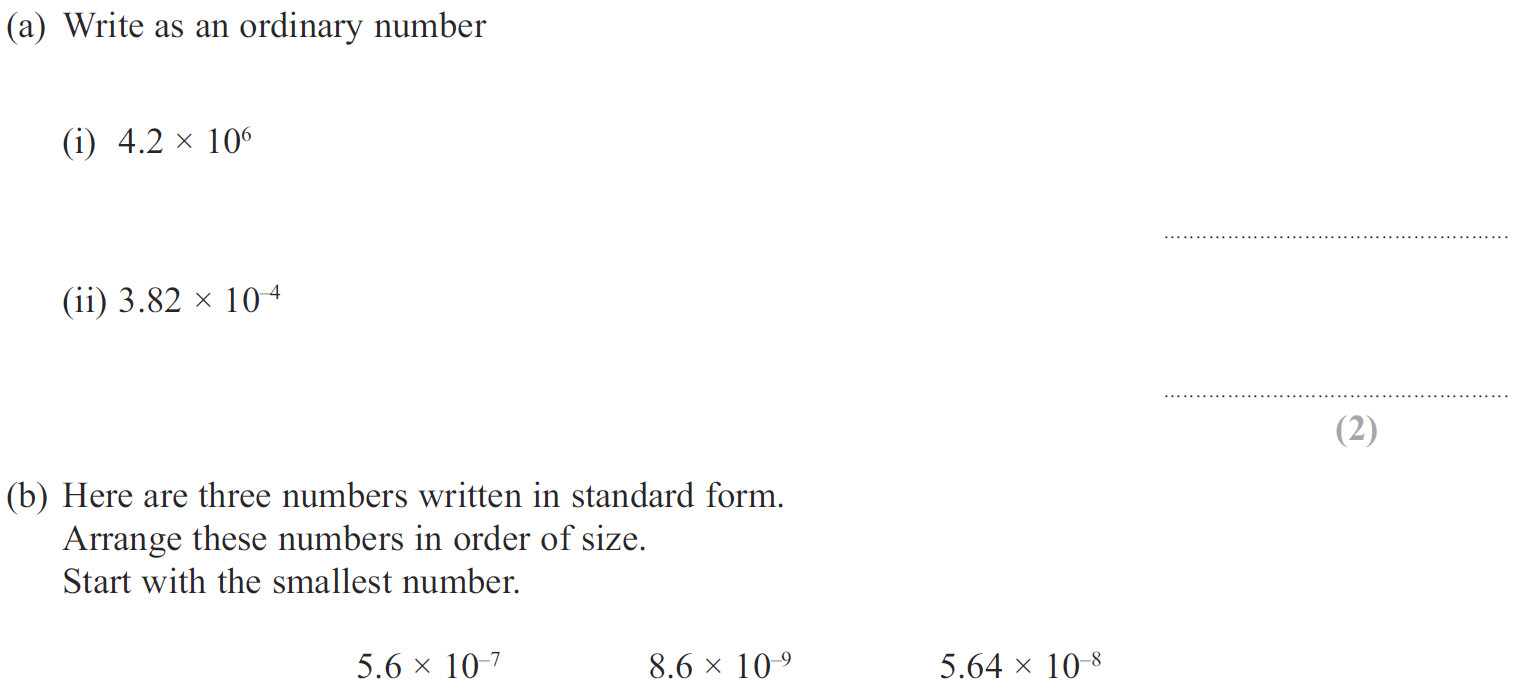 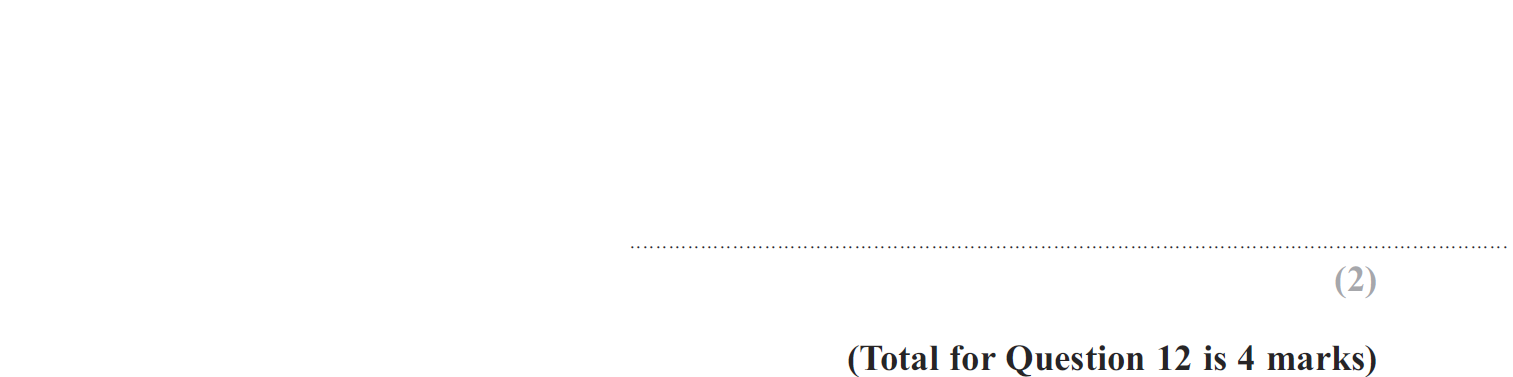 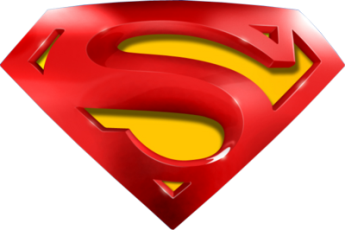 May 2013 3HR Q12
Standard Form
A (i)
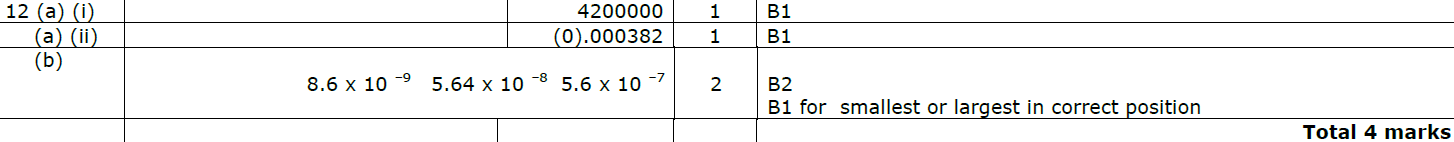 A (ii)
B
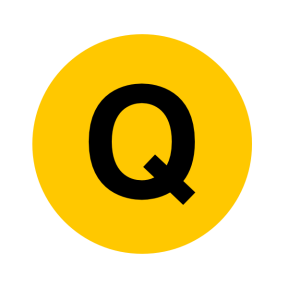 Jan 2014 3H Q18
Standard Form
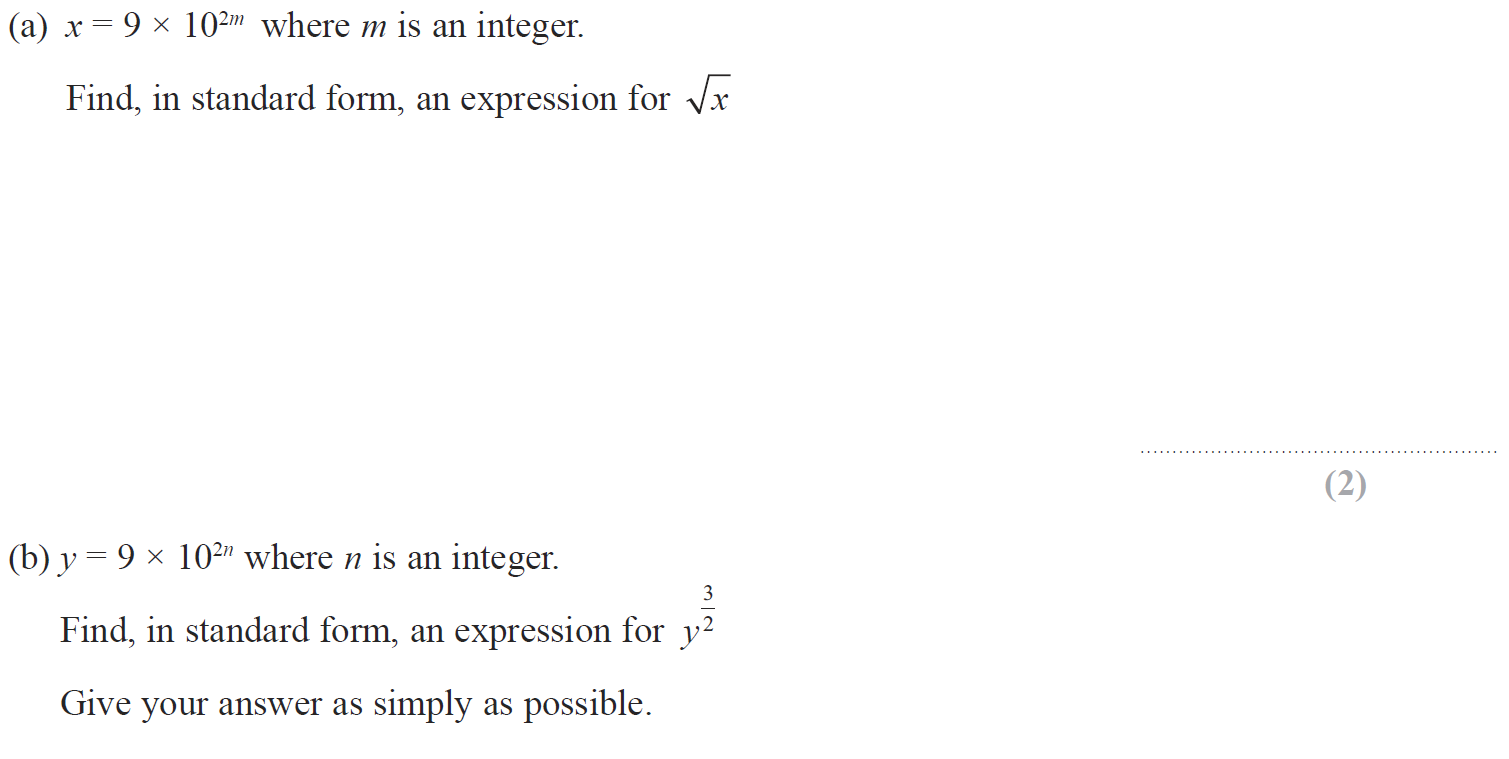 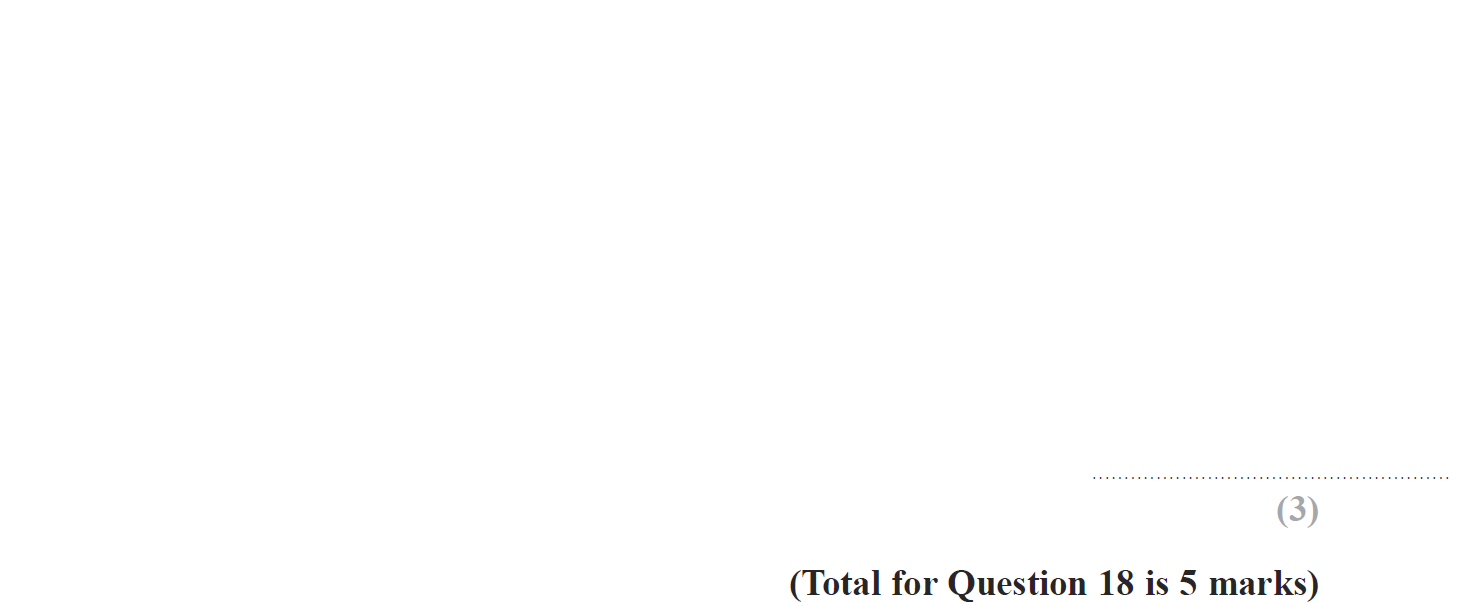 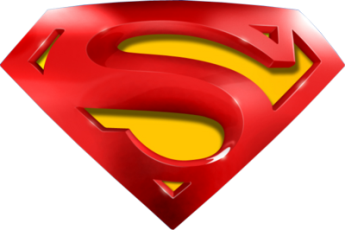 Jan 2014 3H Q18
Standard Form
A
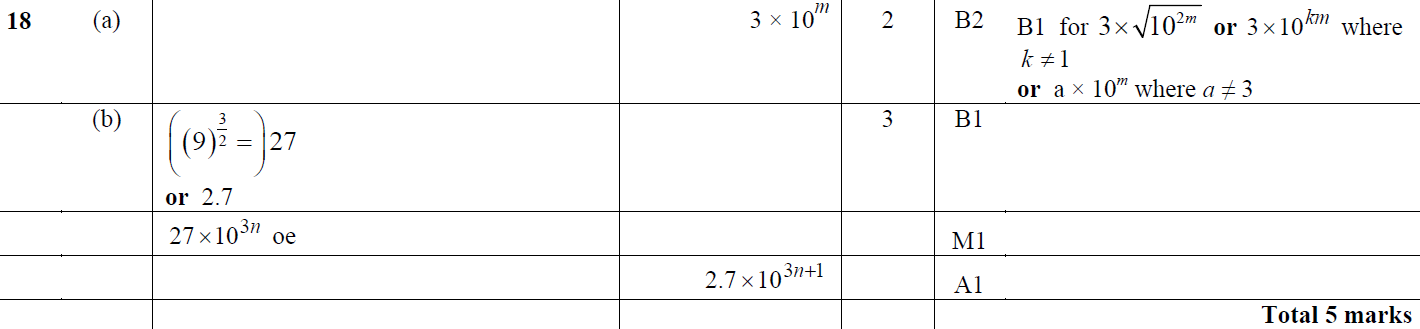 B
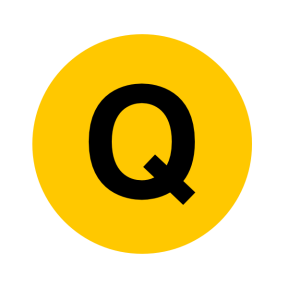 Jan 2014 4H Q11
Standard Form
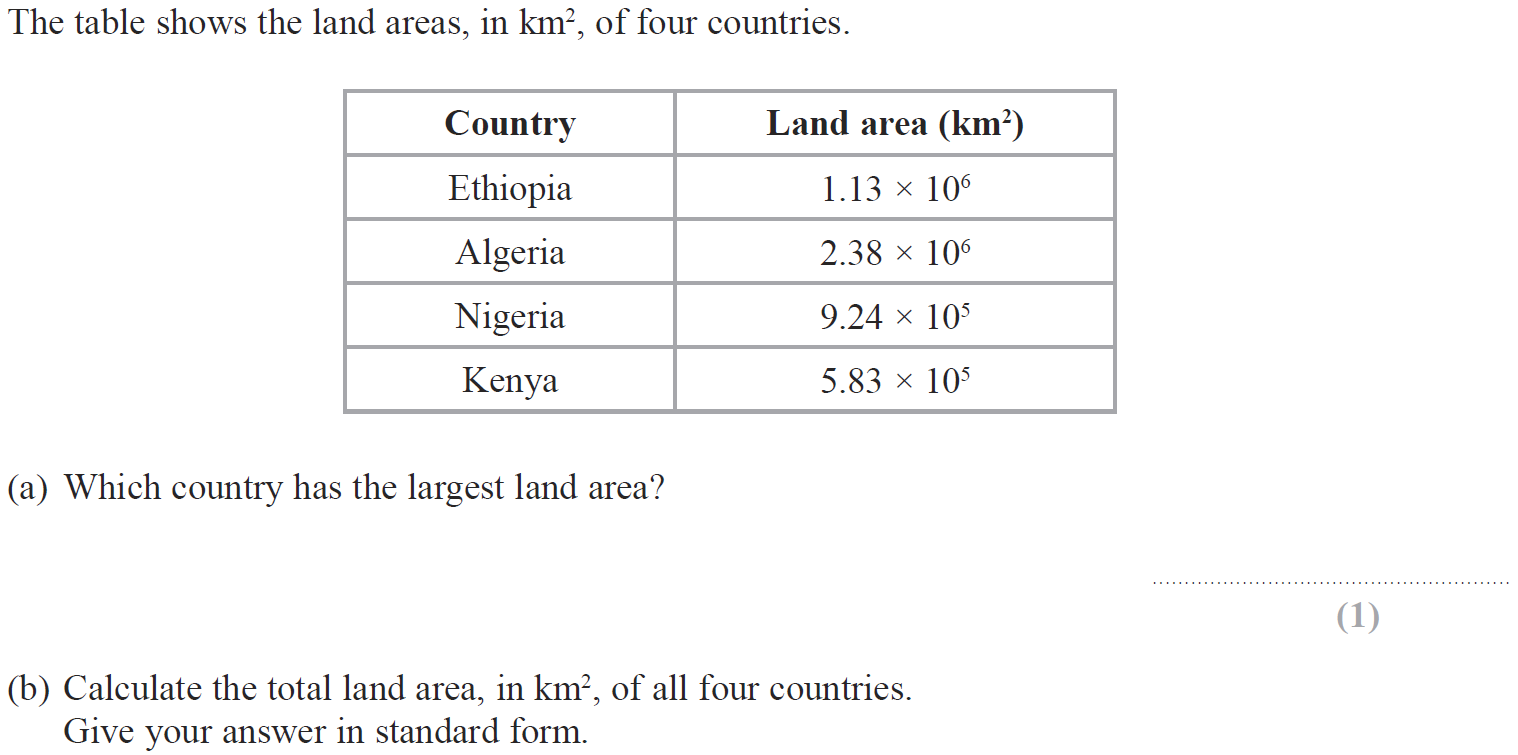 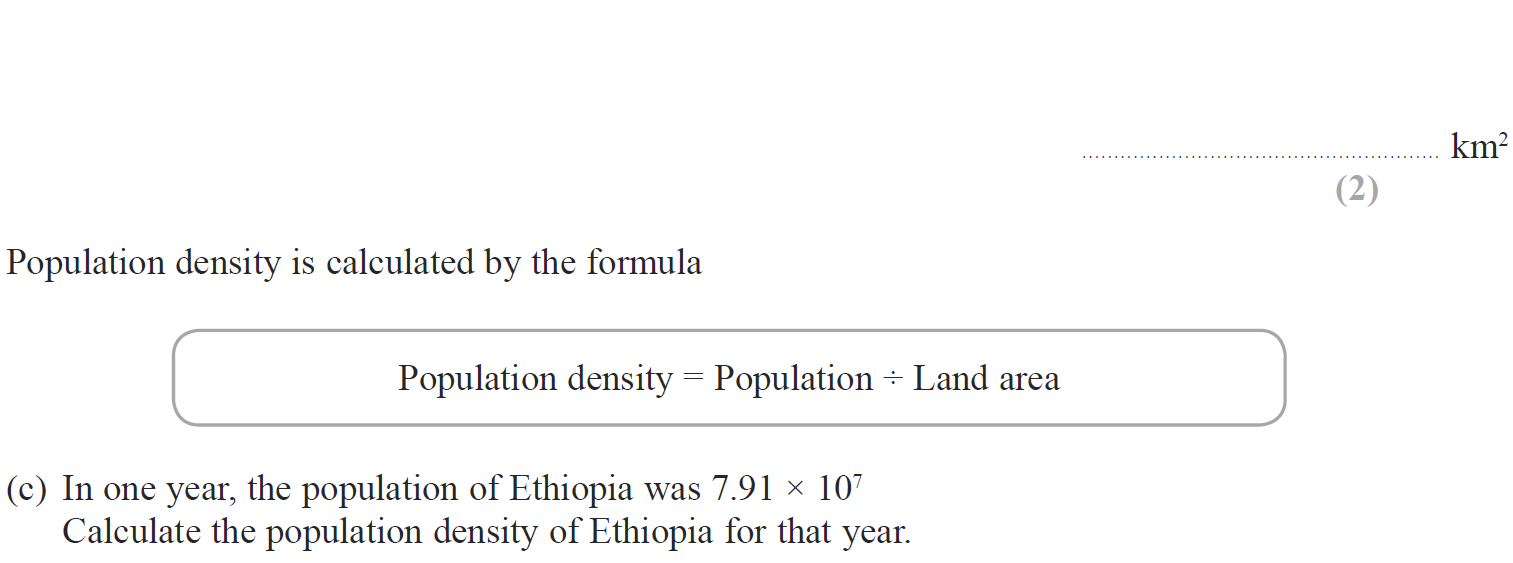 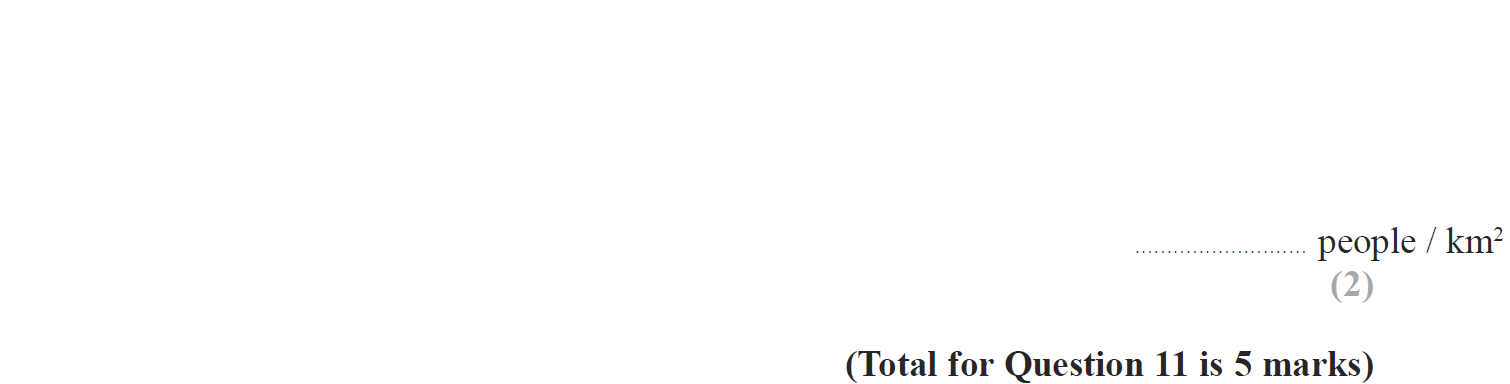 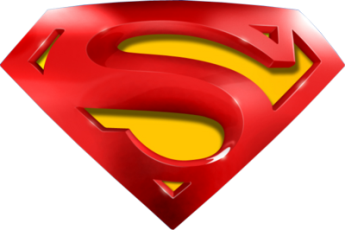 Jan 2014 4H Q11
Standard Form
A
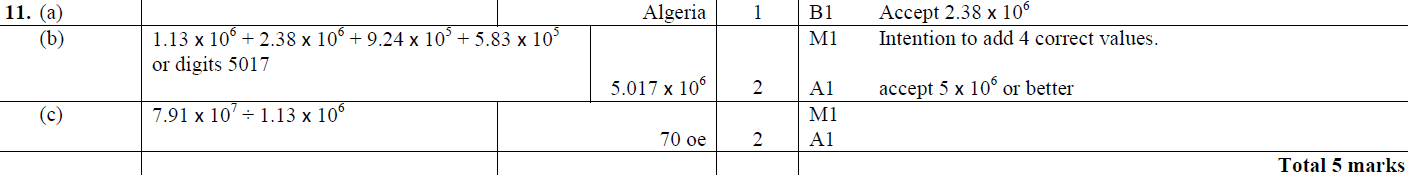 B
C
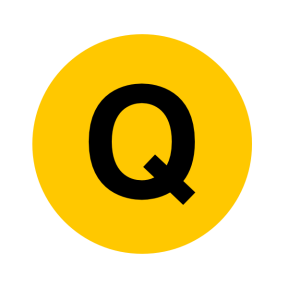 Jan 2014 4HR Q11
Standard Form
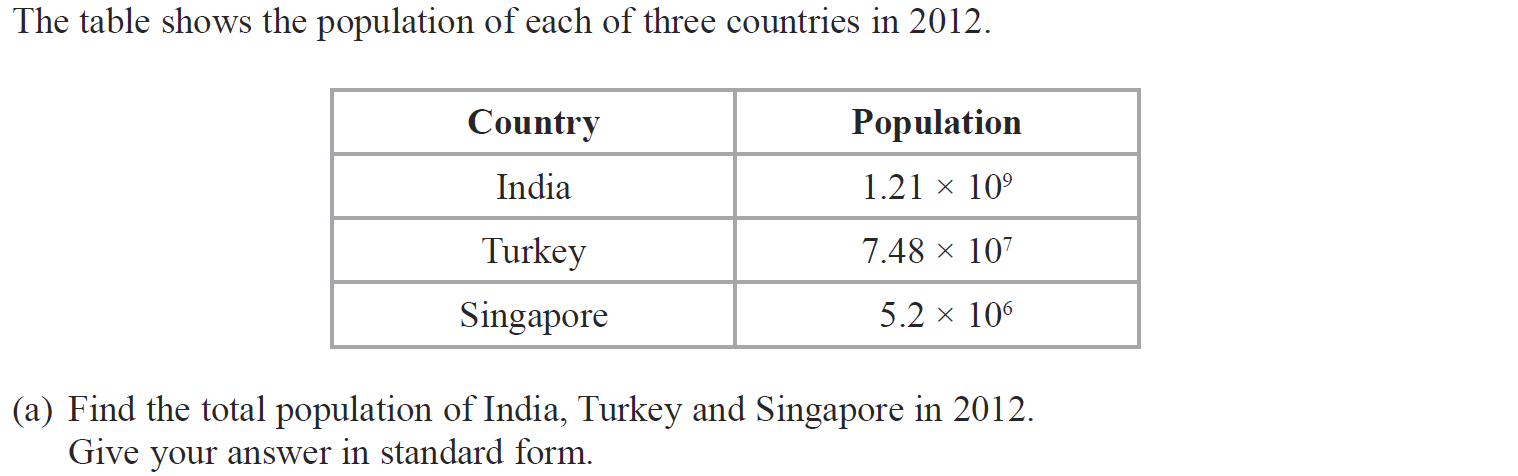 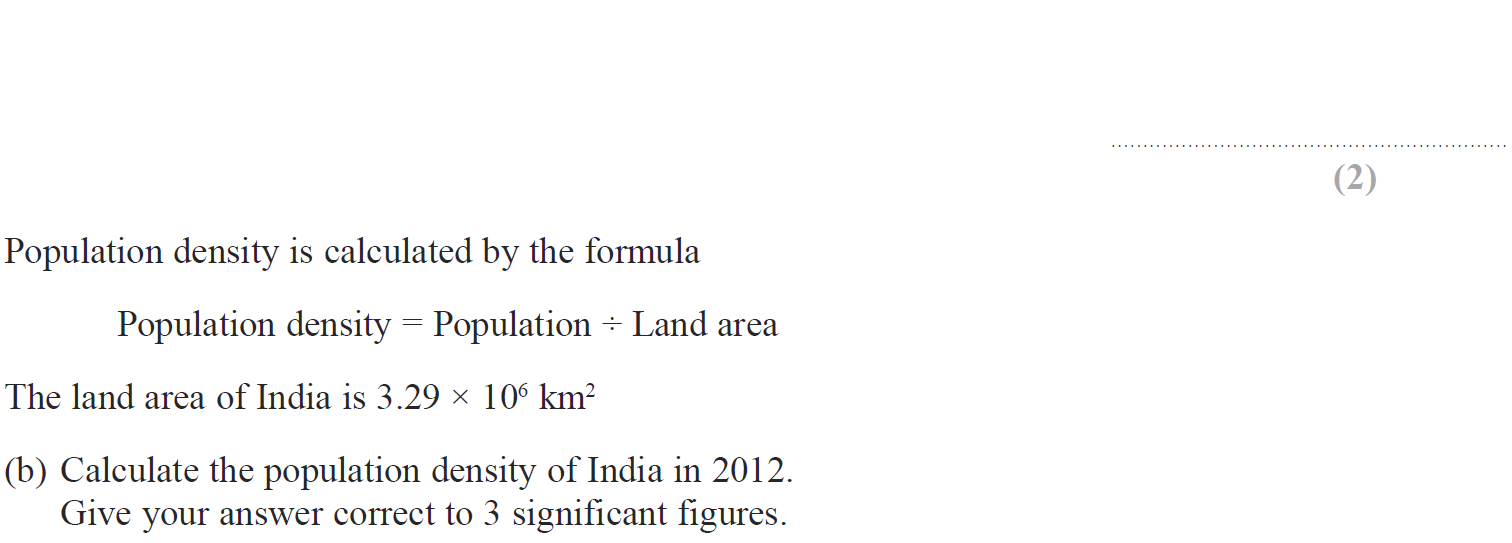 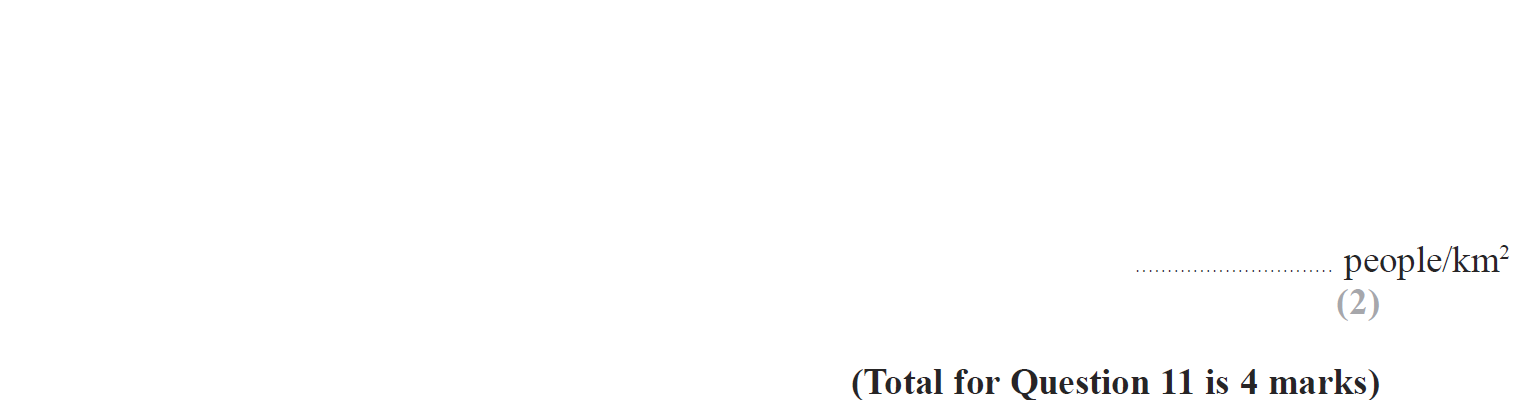 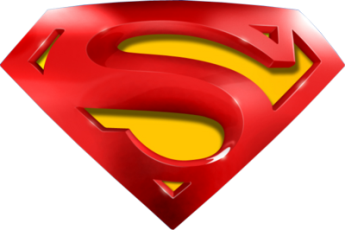 Jan 2014 4HR Q11
Standard Form
A
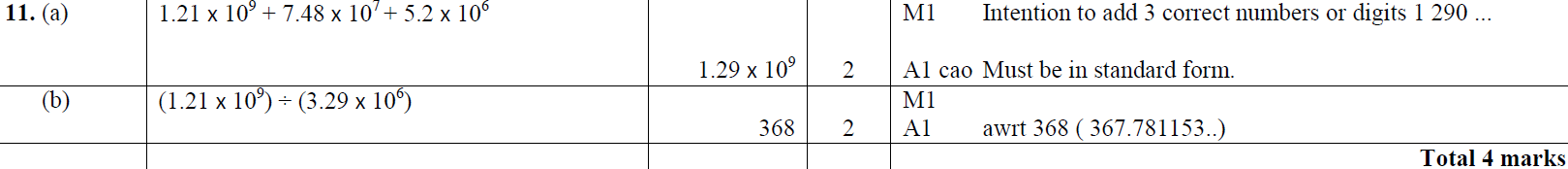 B
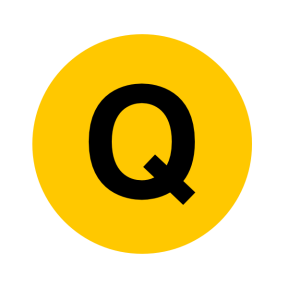 May 2014 4H Q14
Standard Form
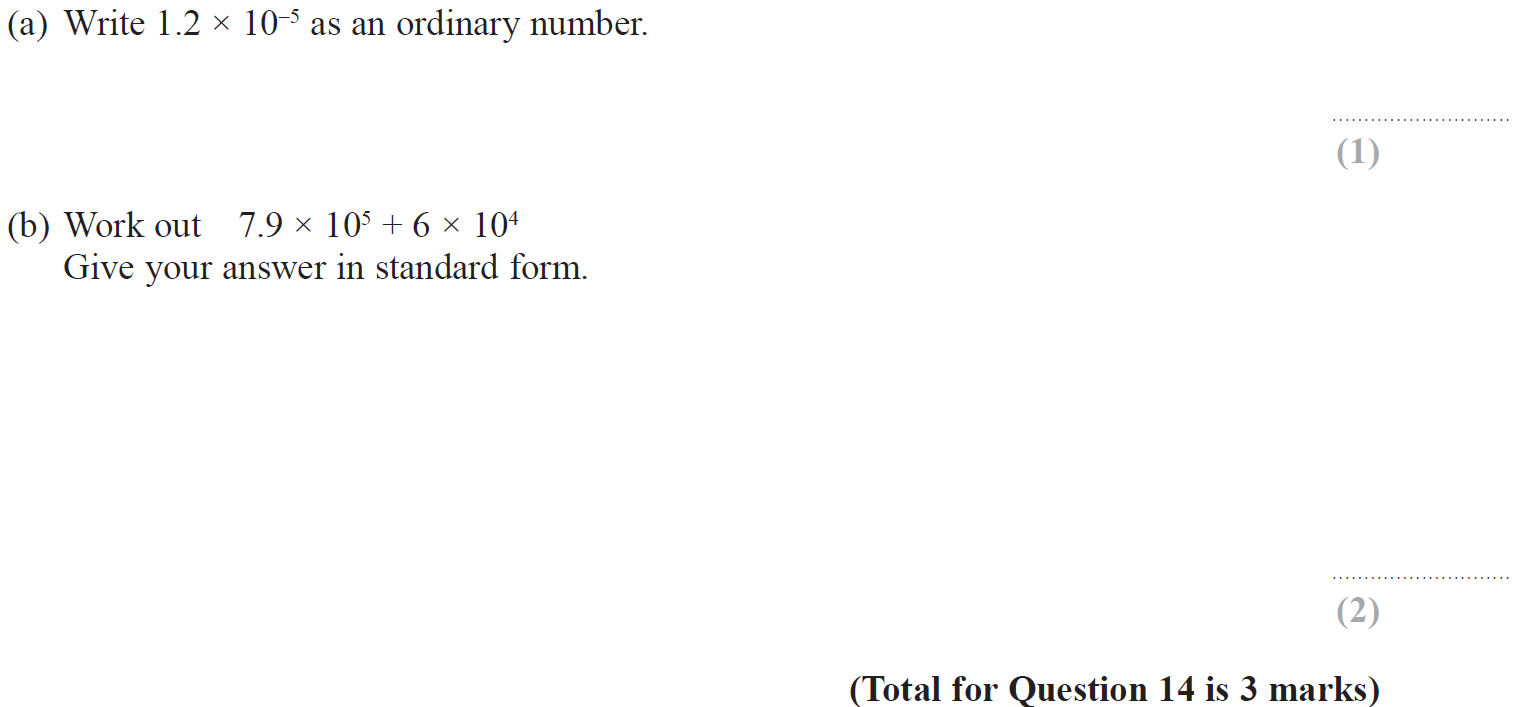 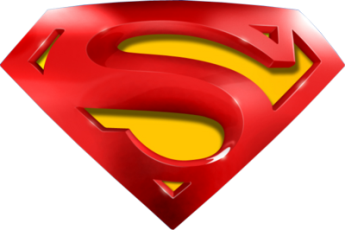 May 2014 4H Q14
Standard Form
A
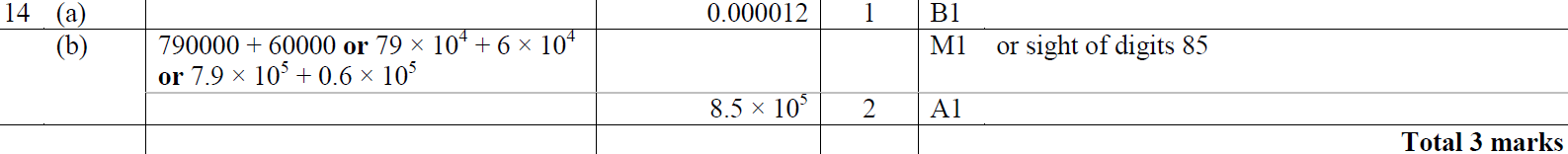 B
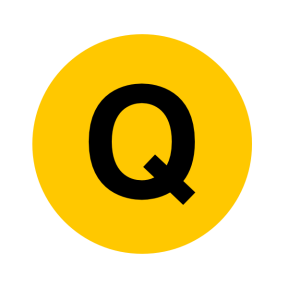 May 2014 4HR Q14
Standard Form
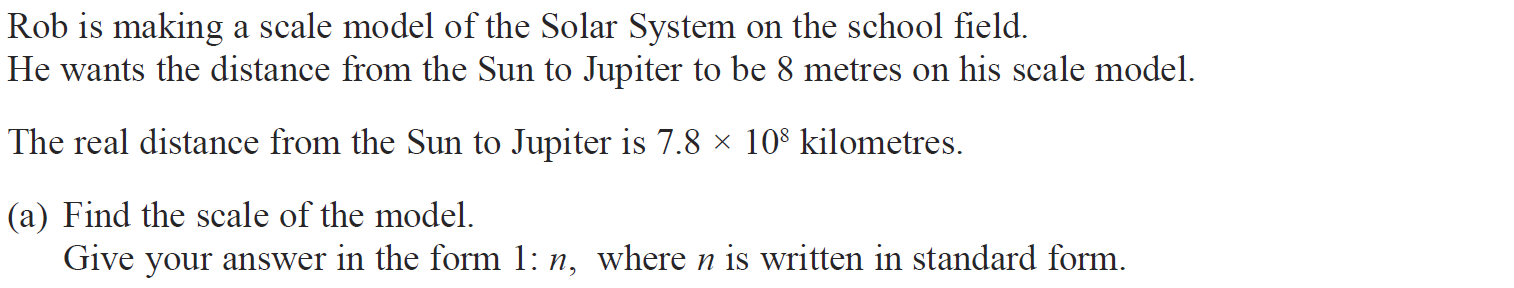 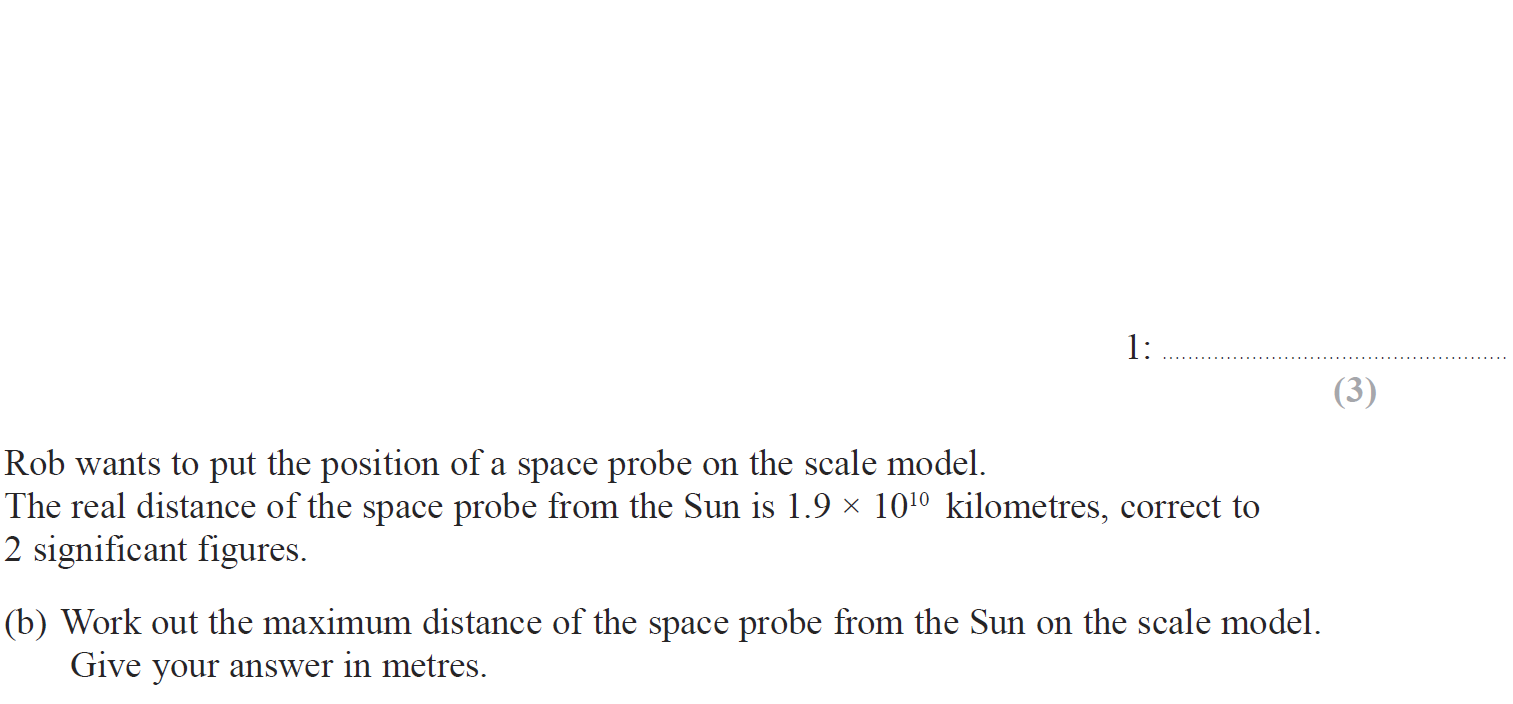 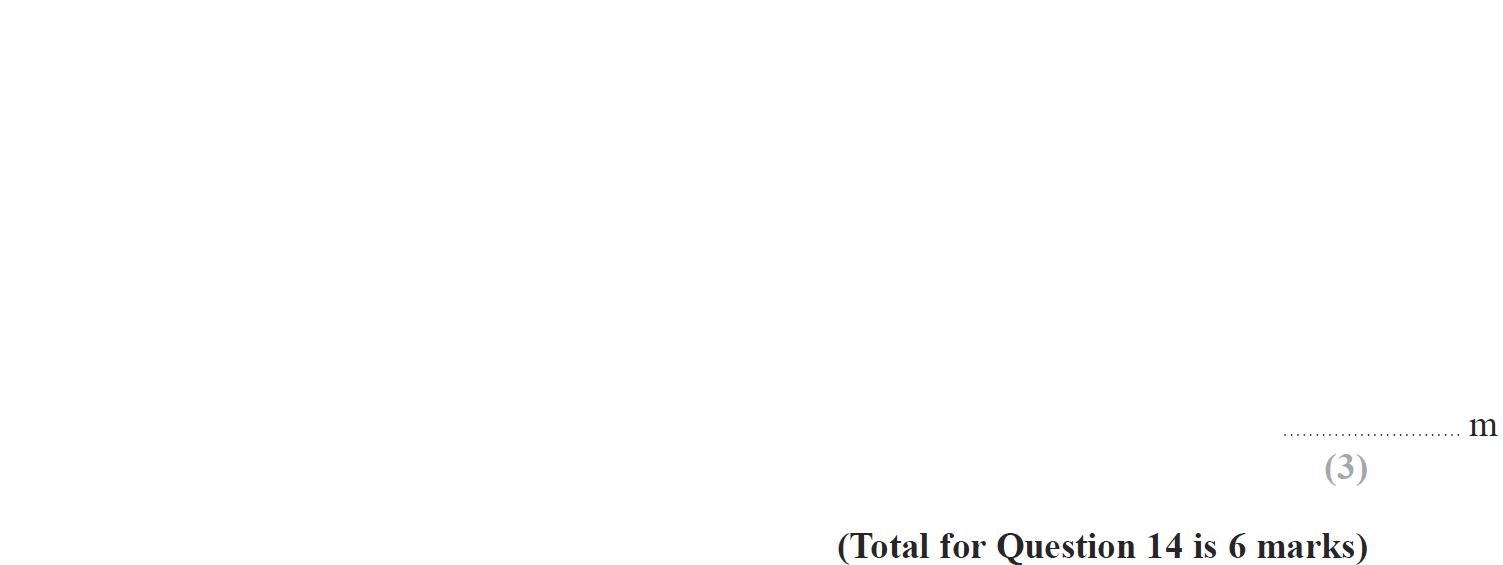 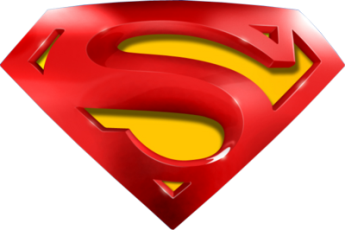 May 2014 4HR Q14
Standard Form
A
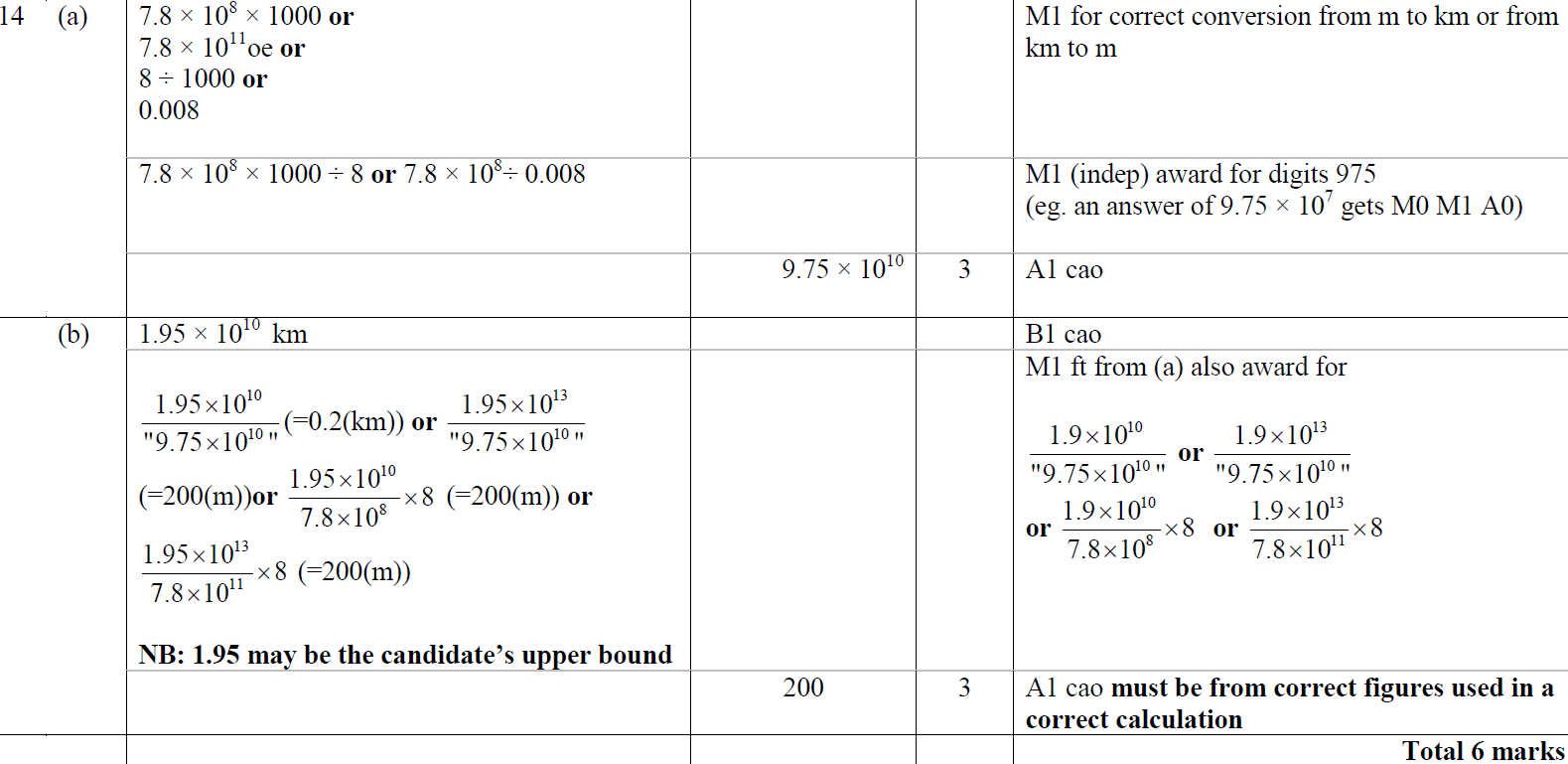 B
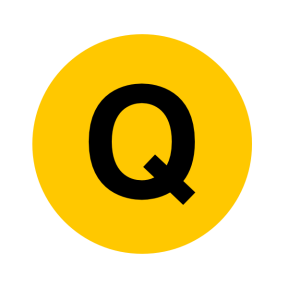 Jan 2015 4H Q13
Standard Form
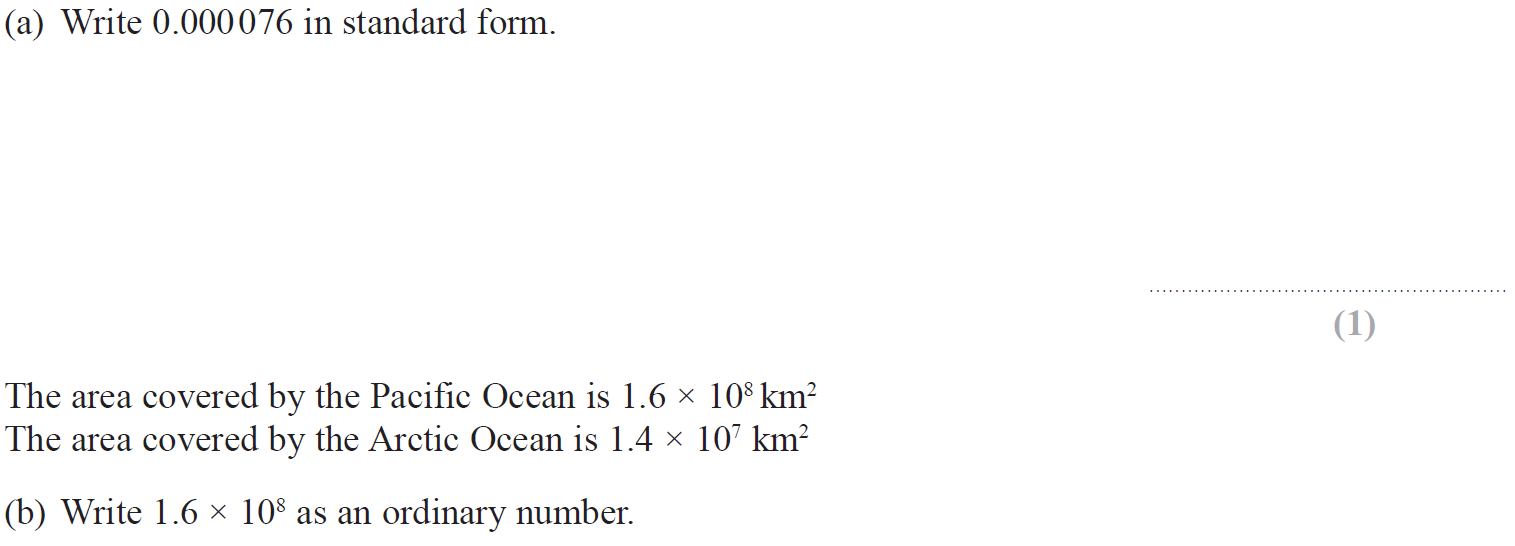 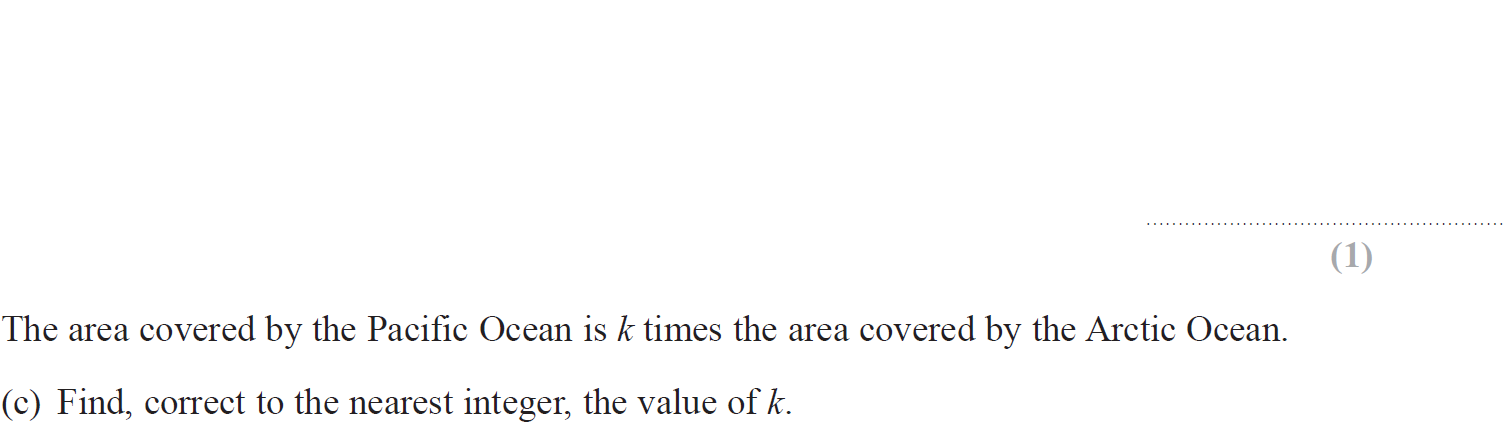 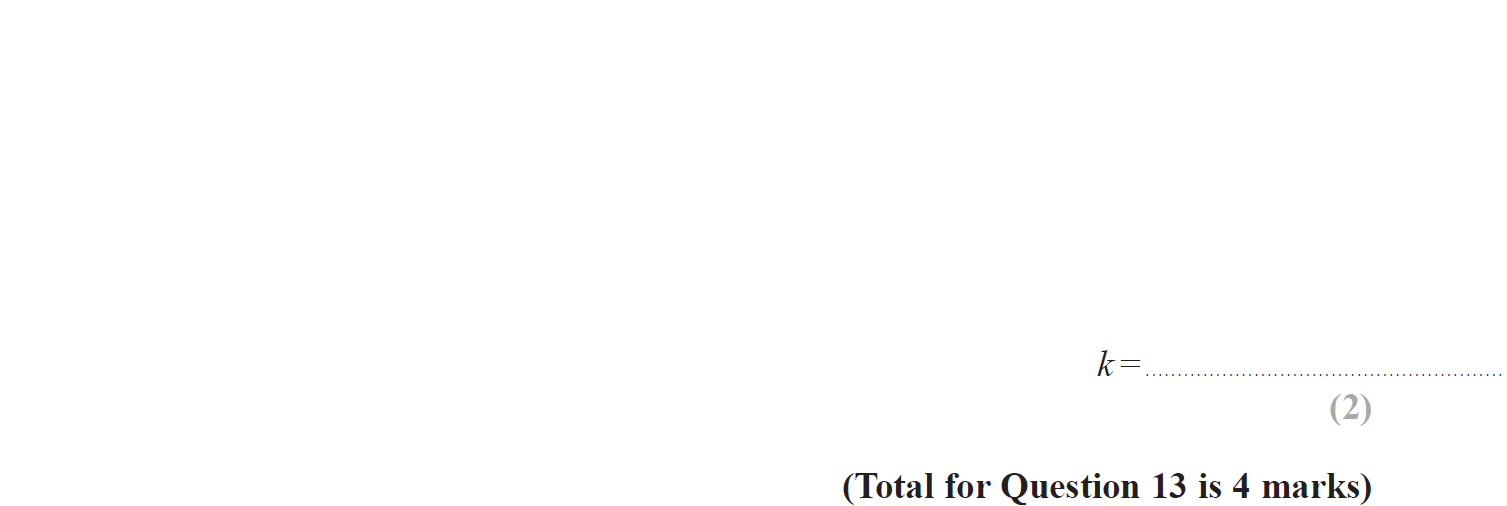 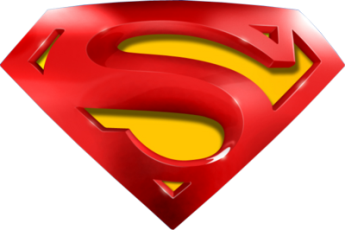 Jan 2015 4H Q13
Standard Form
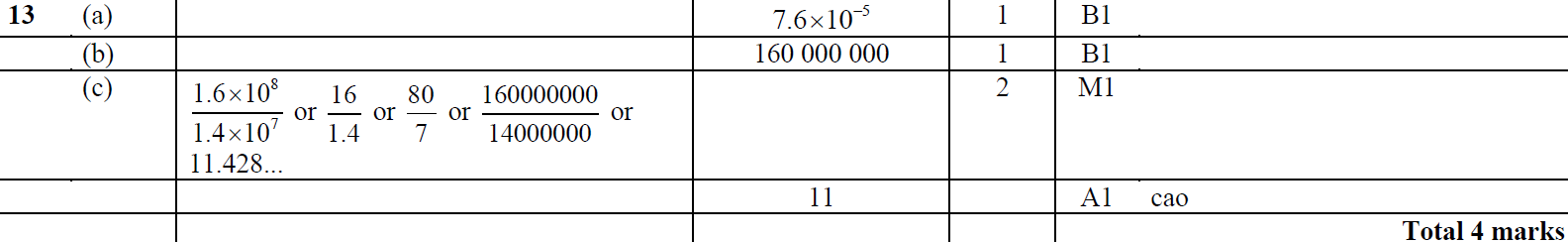 A
B
C
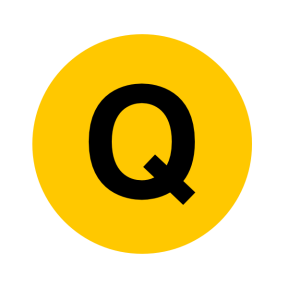 Jan 2015 4HR Q12
Standard Form
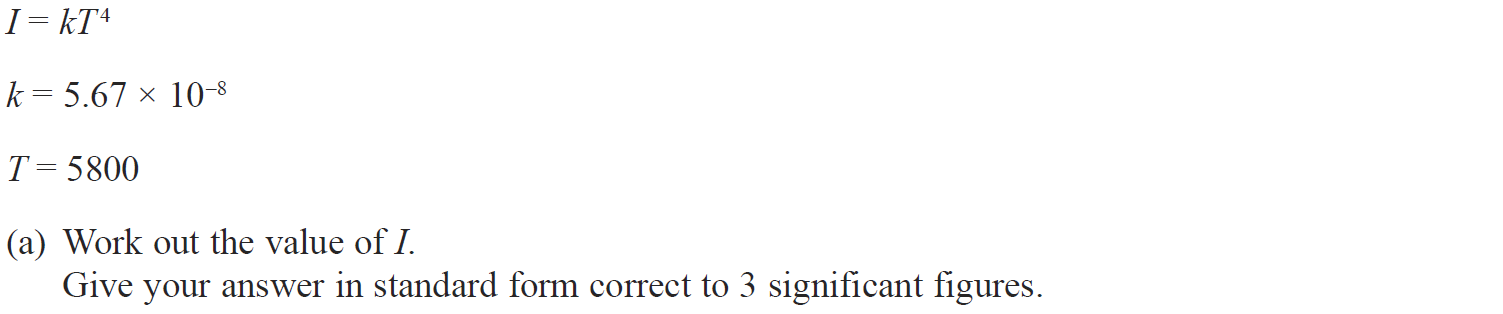 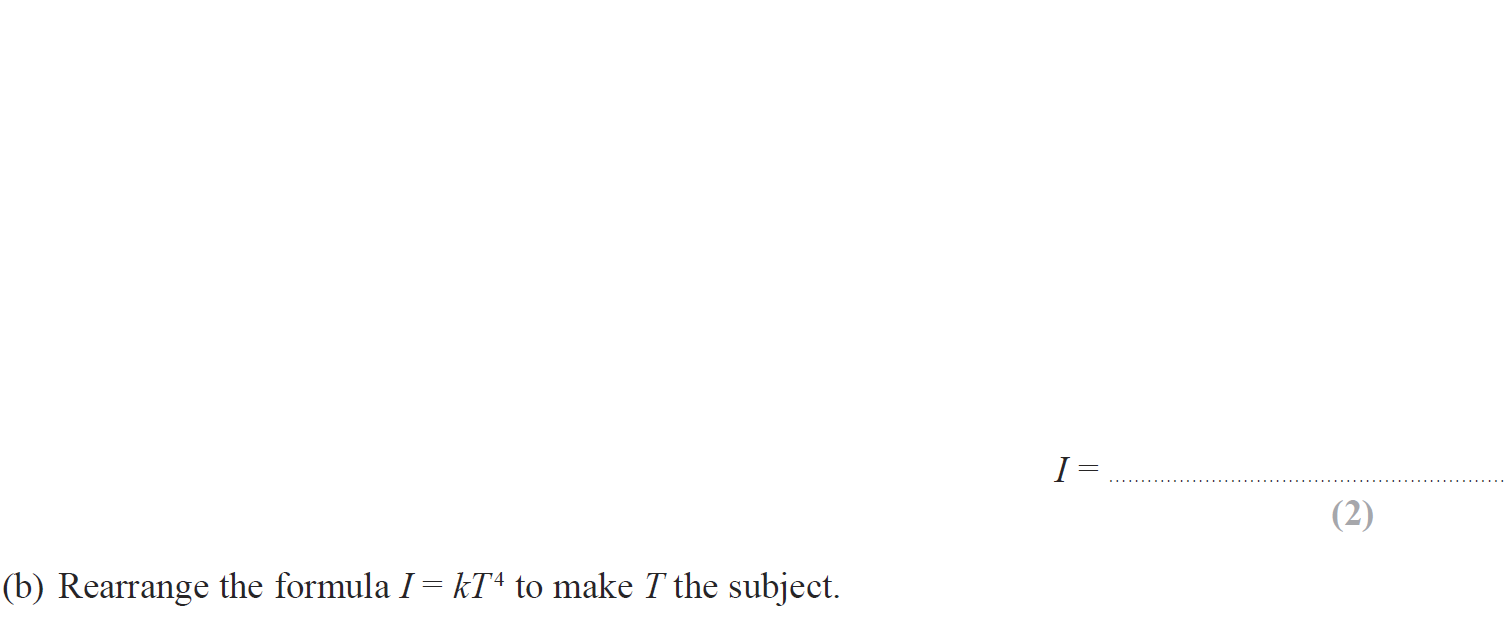 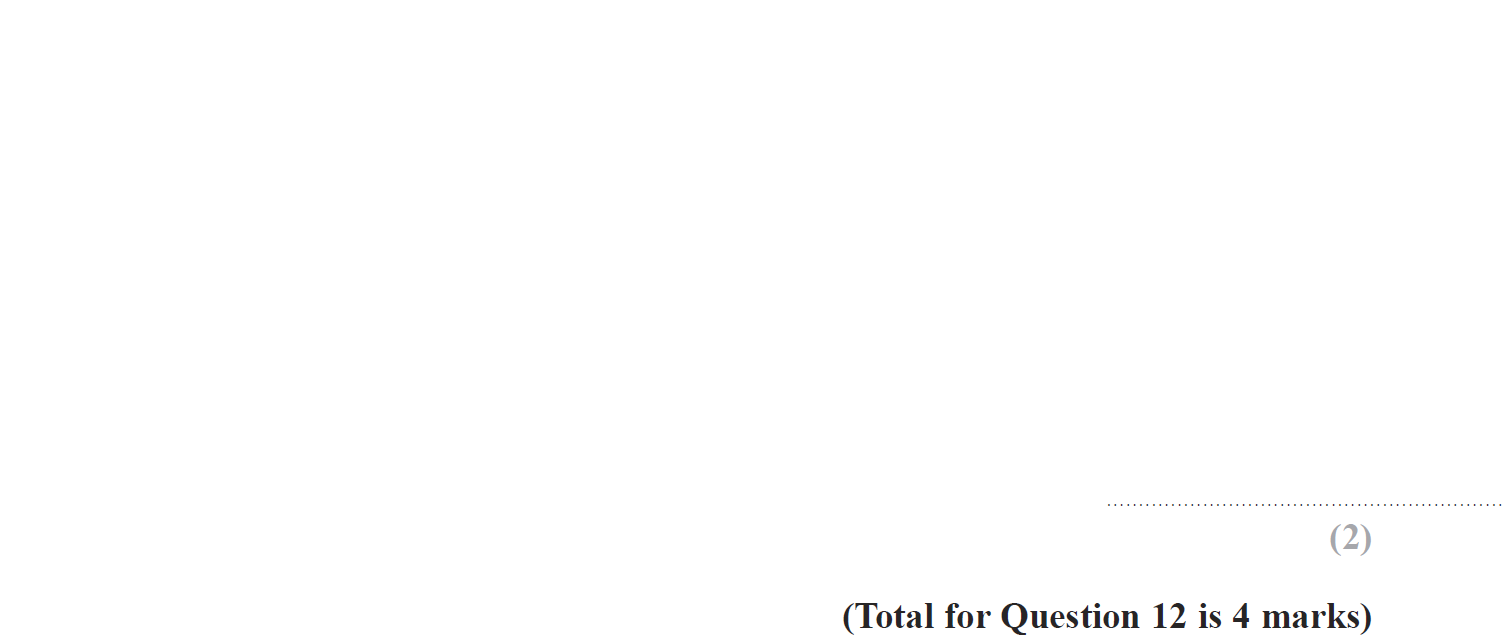 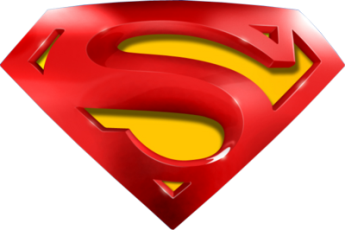 Jan 2015 4HR Q12
Standard Form
A
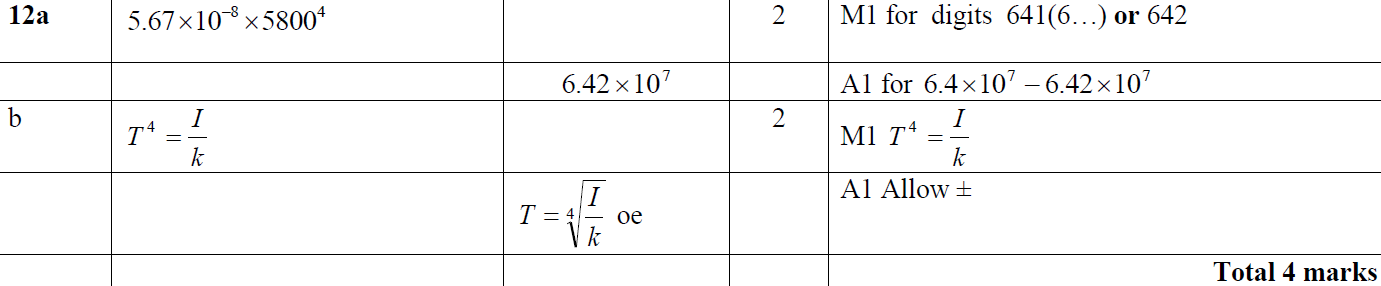 B
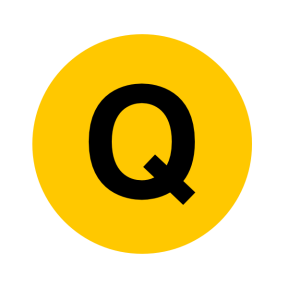 May 2015 3H Q10
Standard Form
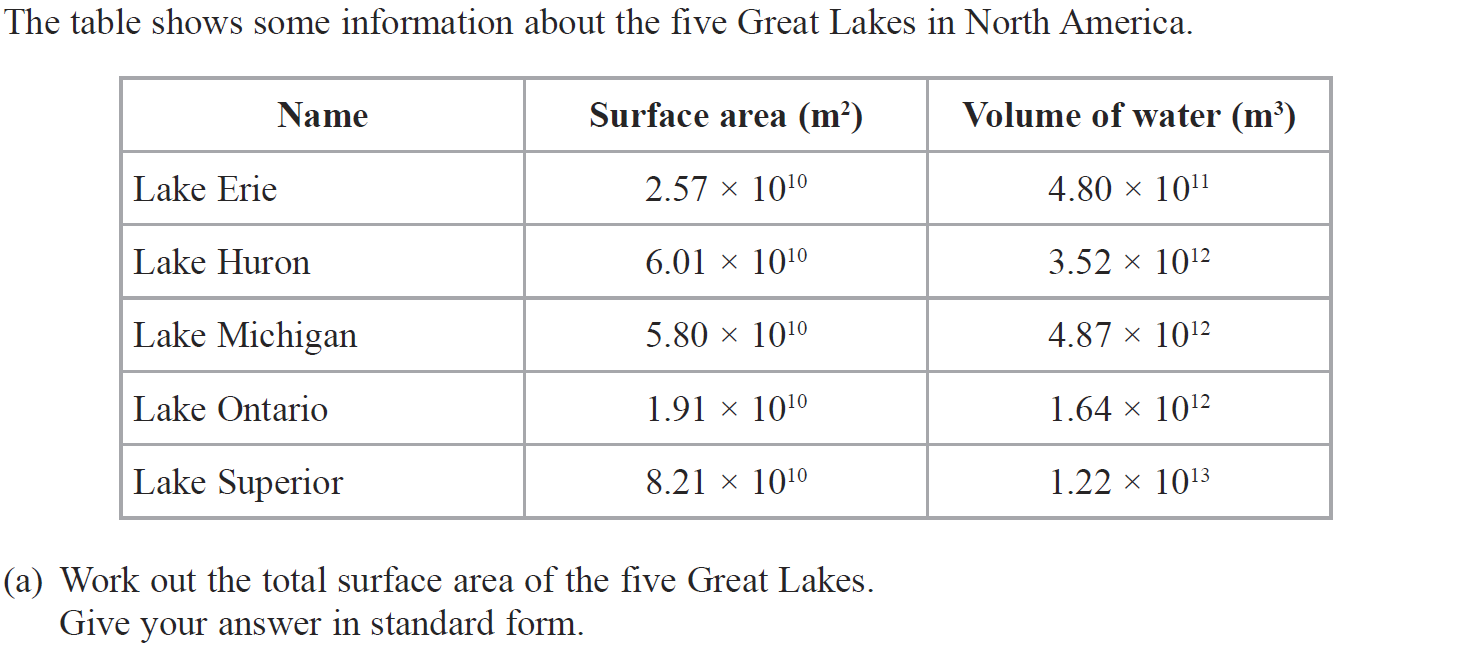 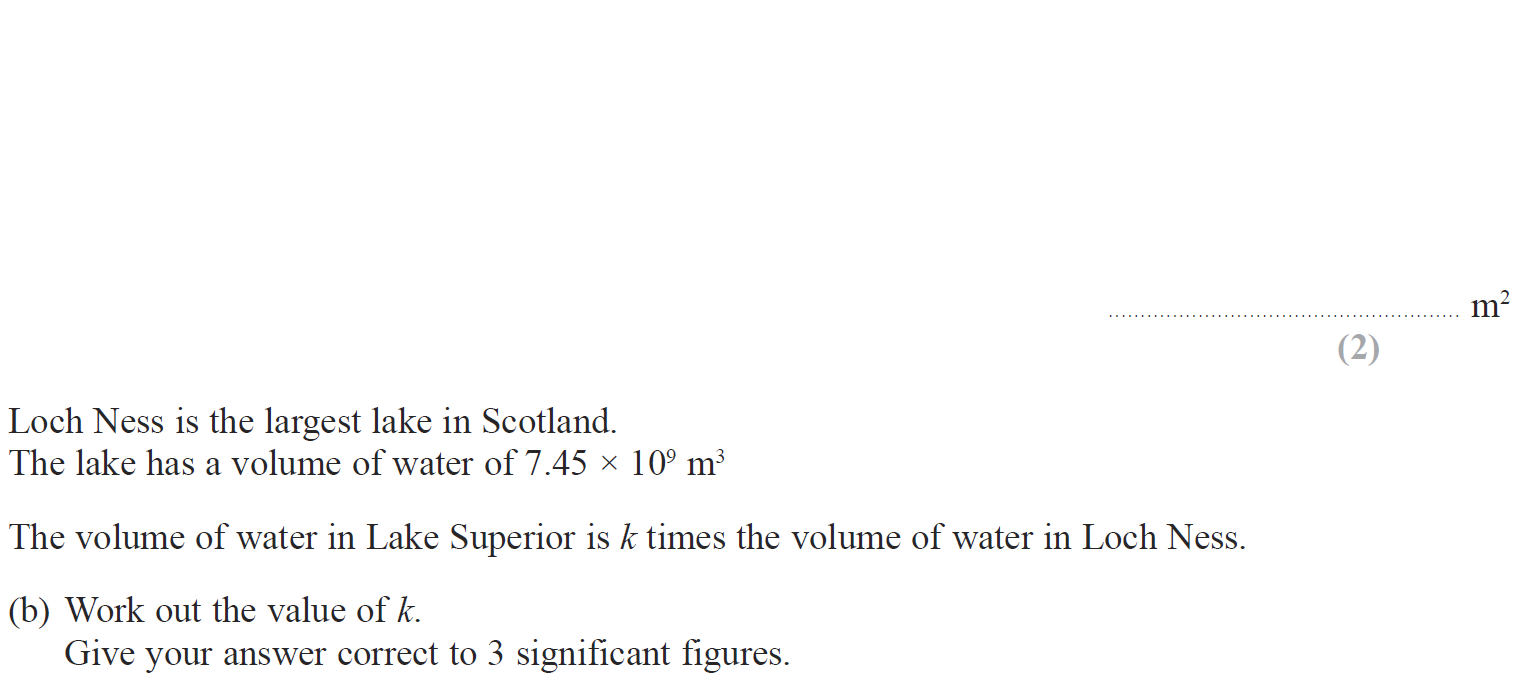 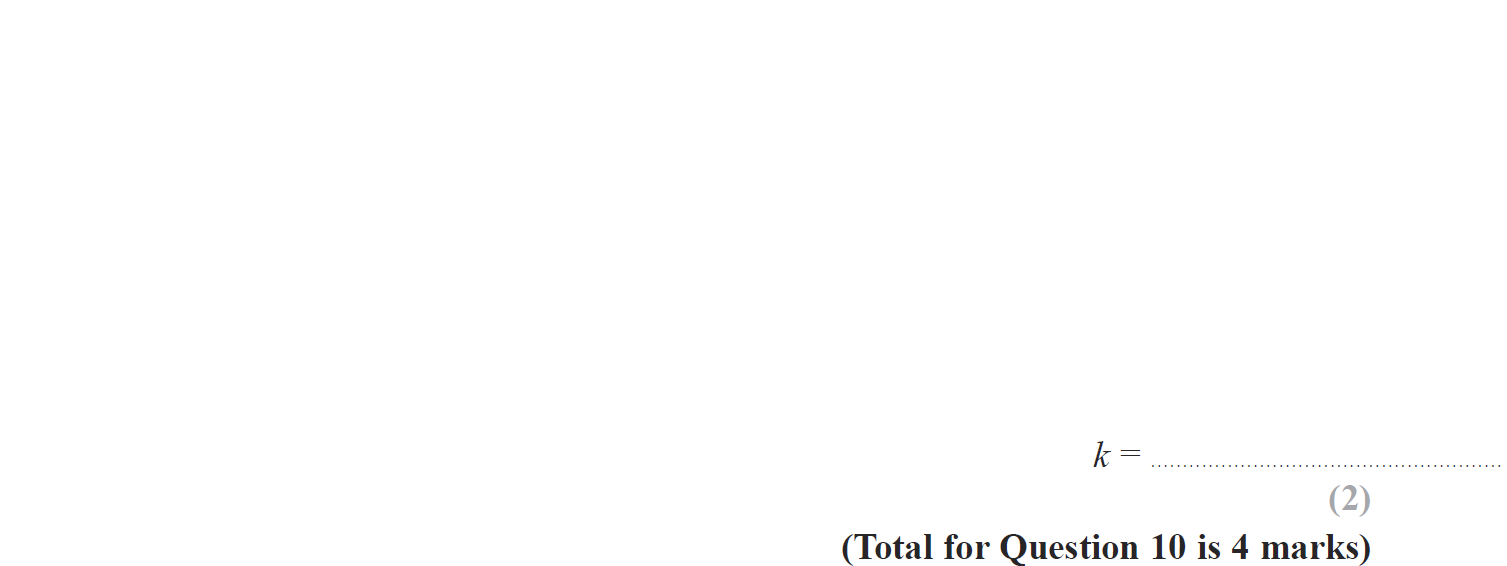 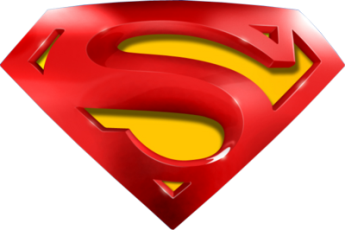 May 2015 3H Q10
Standard Form
A
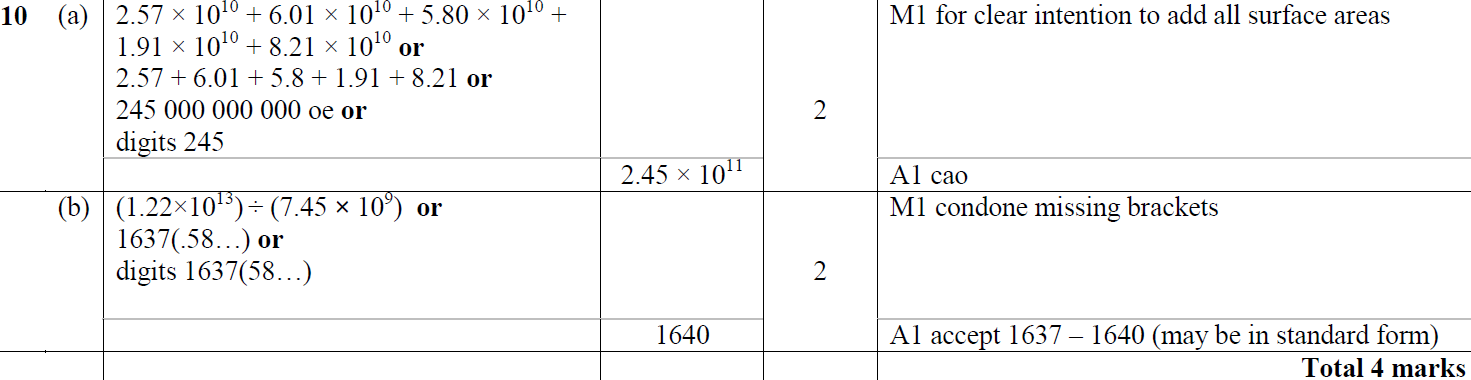 B
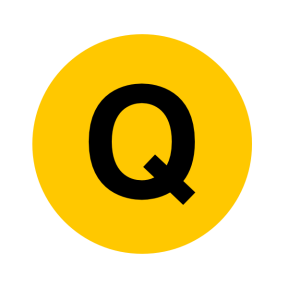 May 2015 3HR Q13
Standard Form
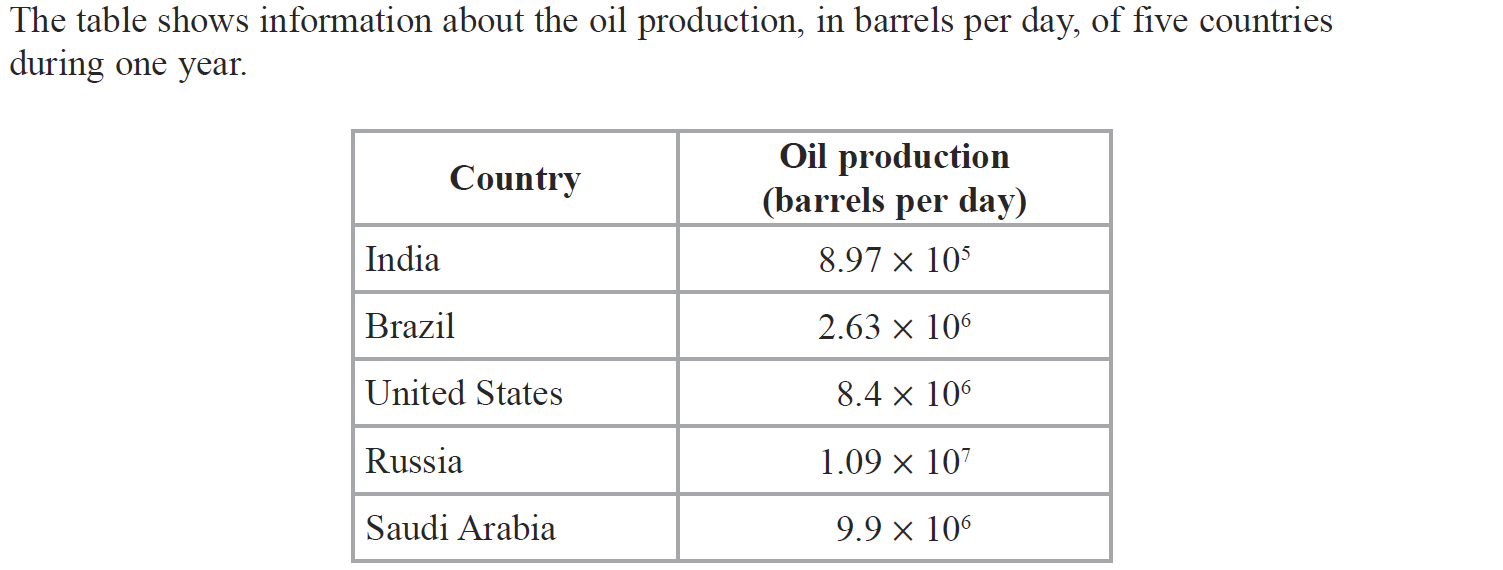 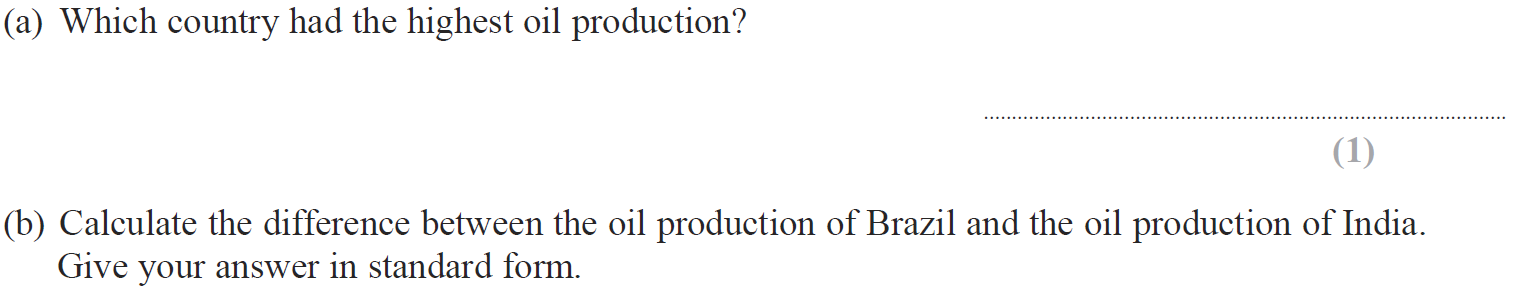 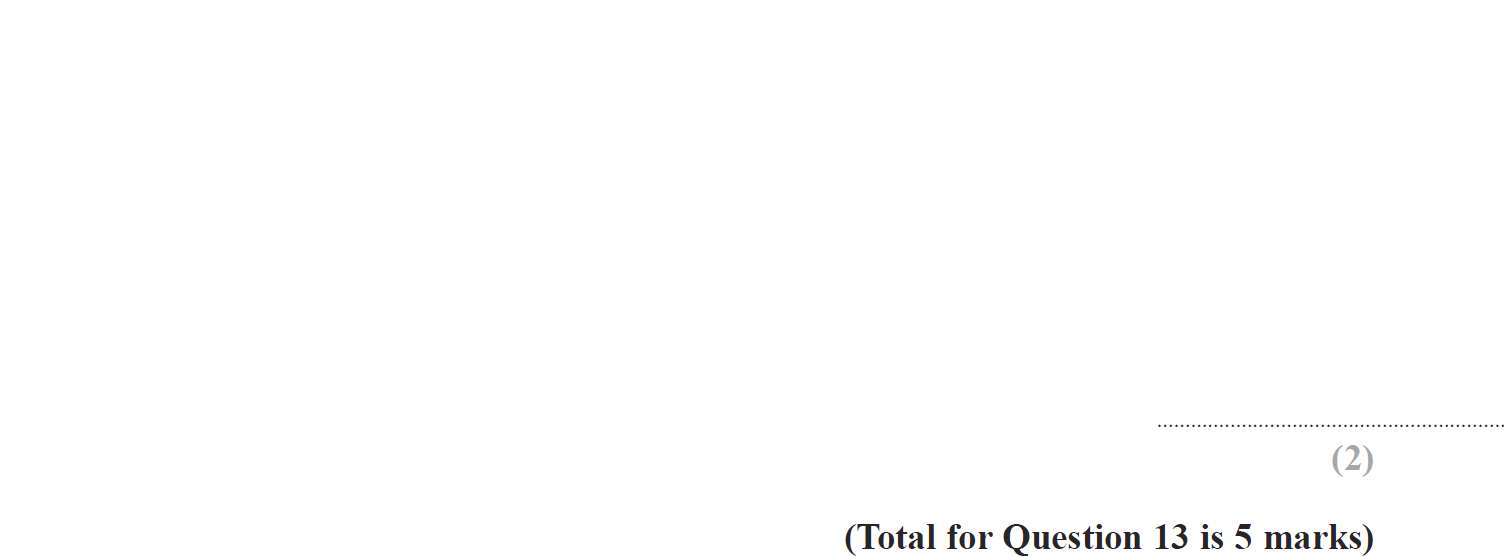 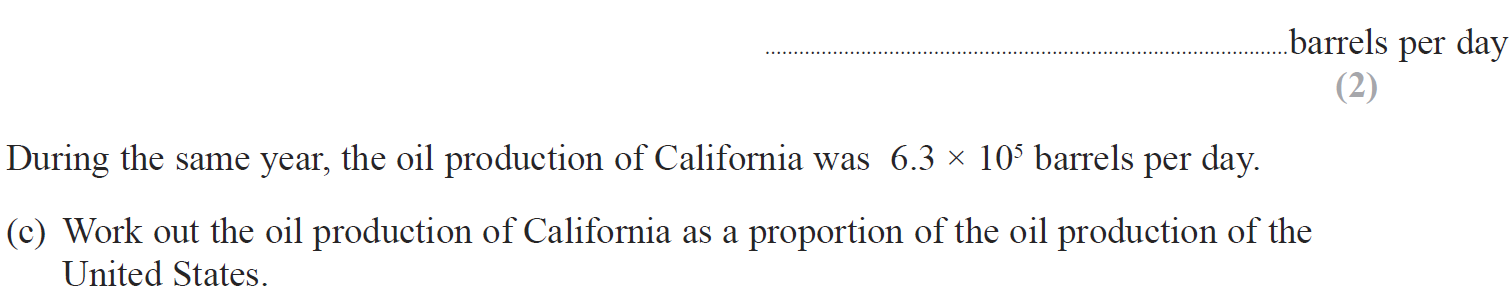 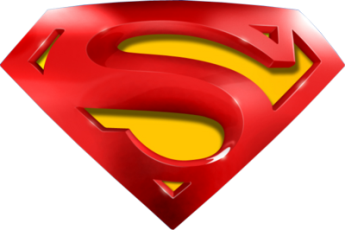 May 2015 3HR Q13
Standard Form
A
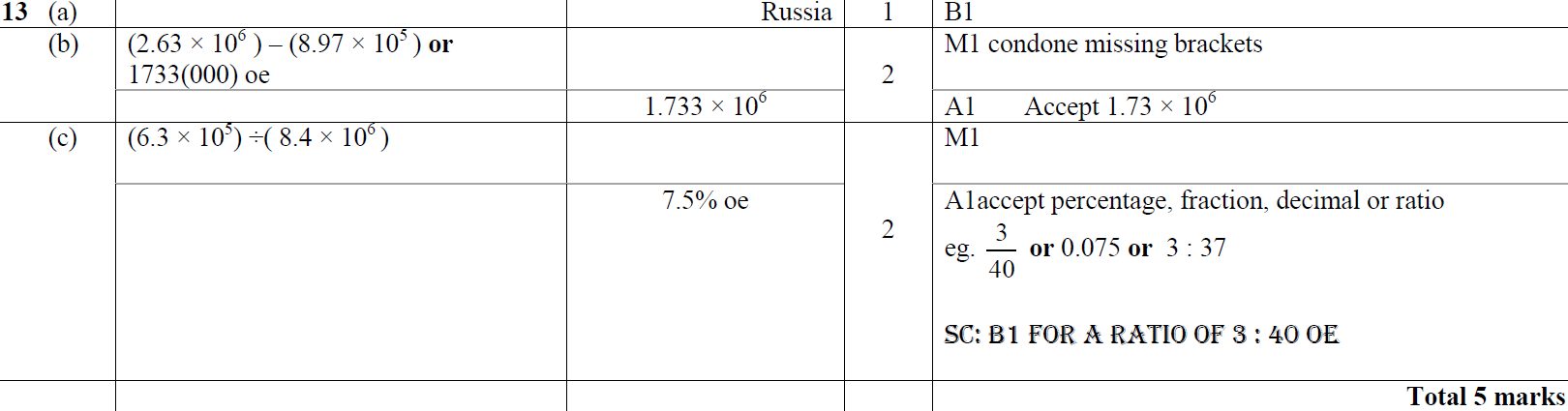 B
C
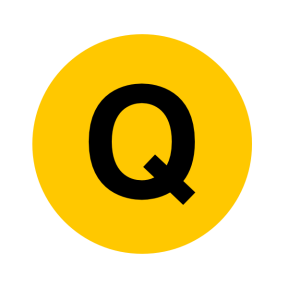 Jan 2016 4H Q25
Standard Form
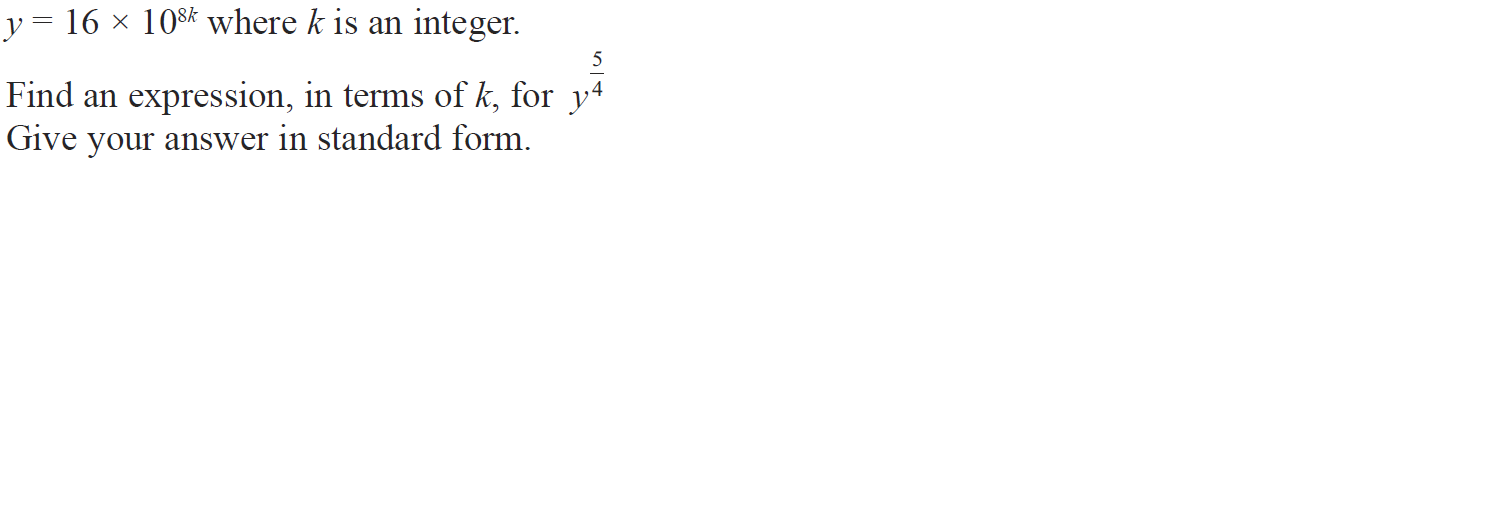 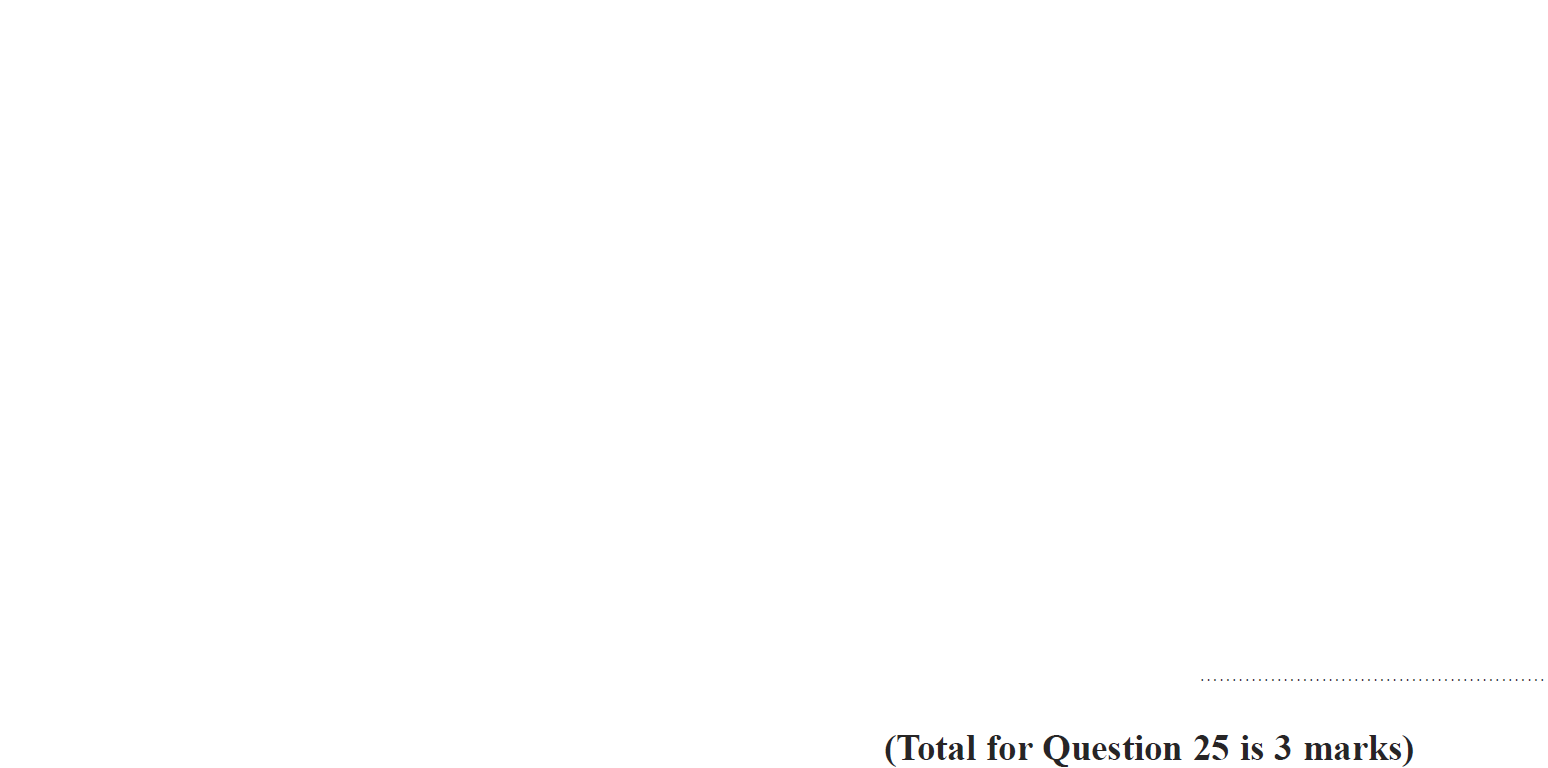 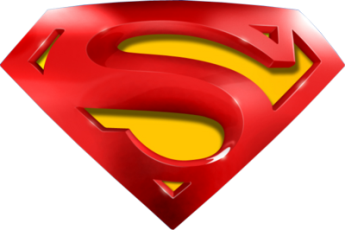 Jan 2016 4H Q25
Standard Form
A
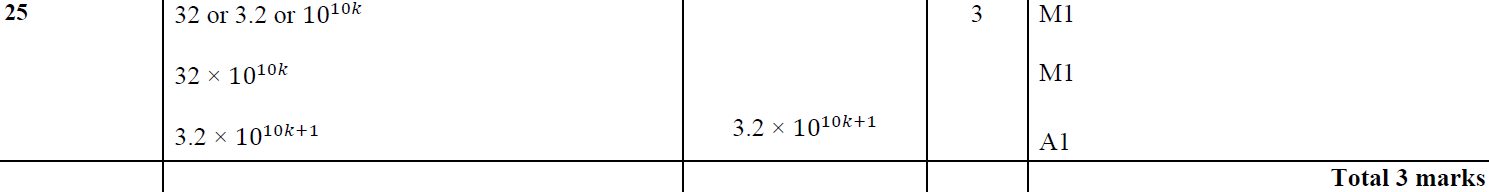 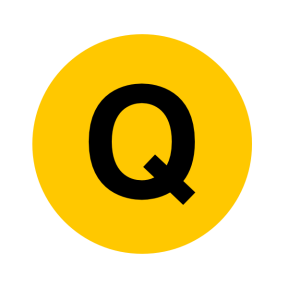 Jan 2016 4HR Q10
Standard Form
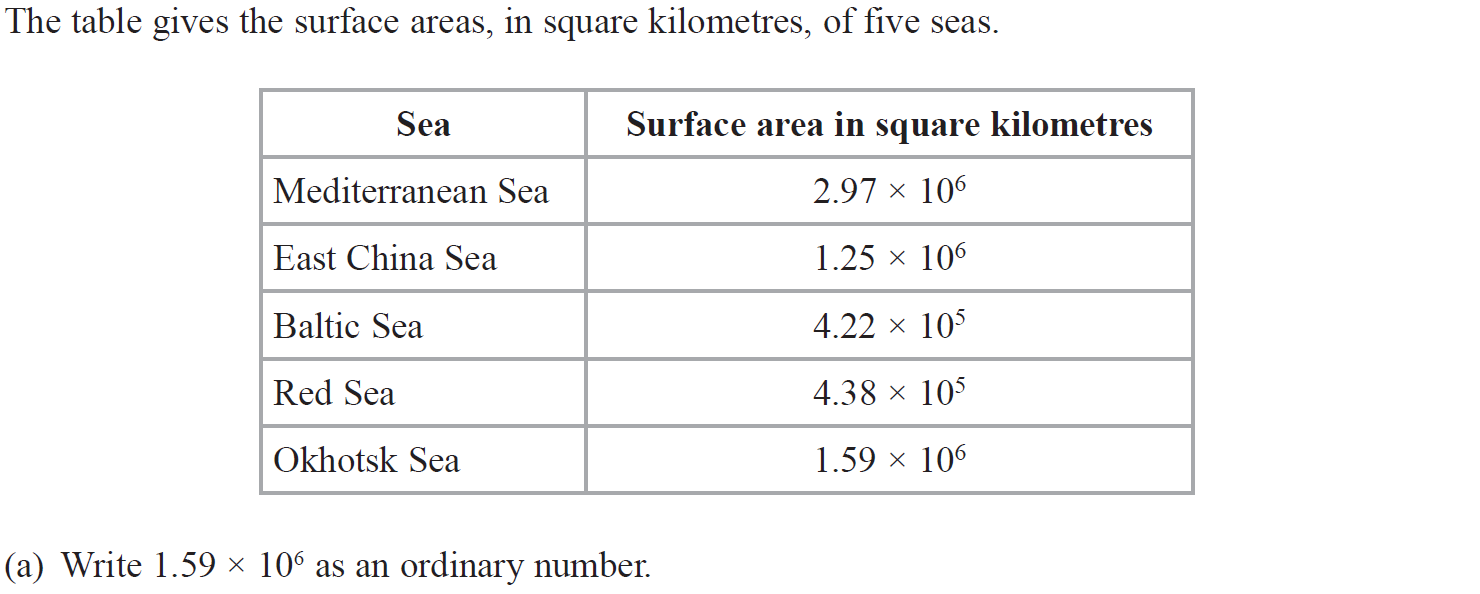 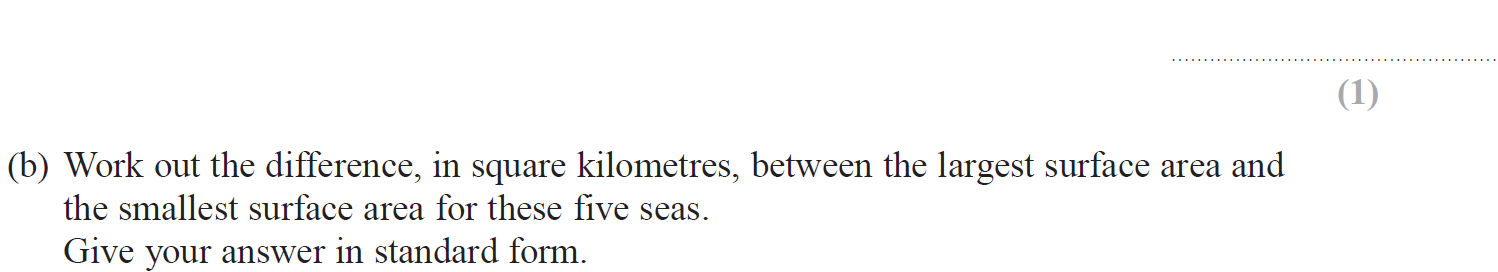 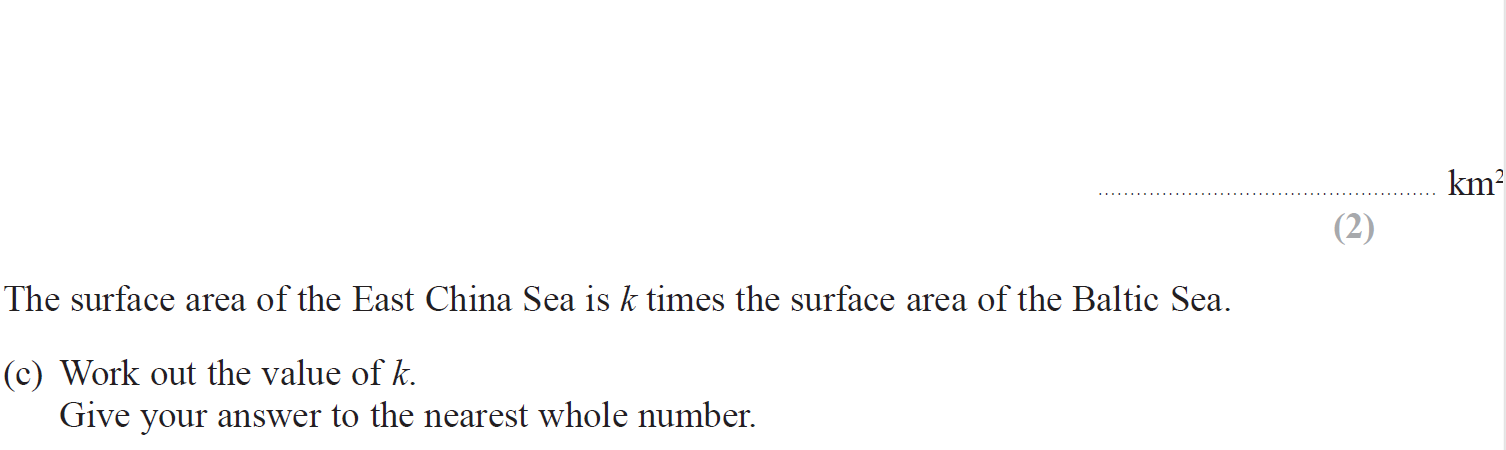 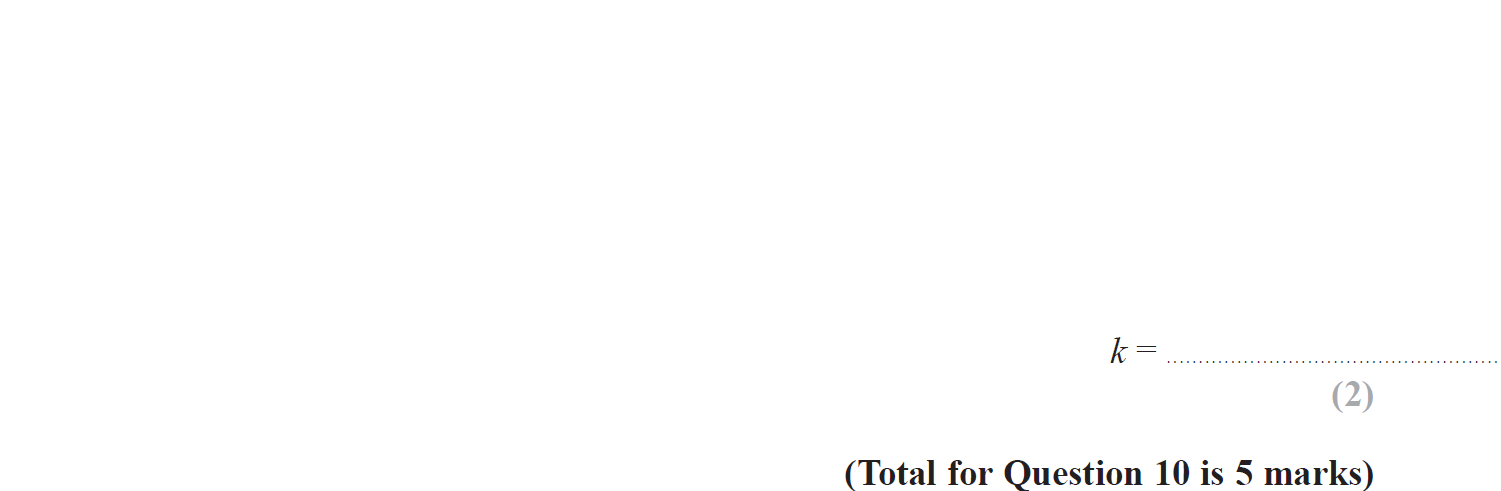 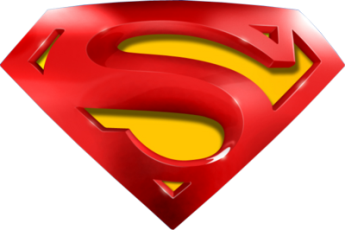 Jan 2016 4HR Q10
Standard Form
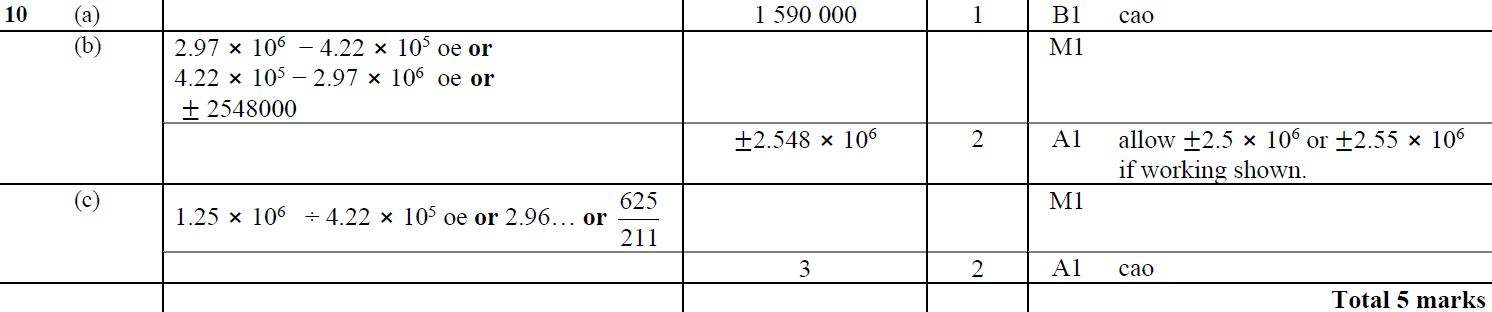 A
B
C
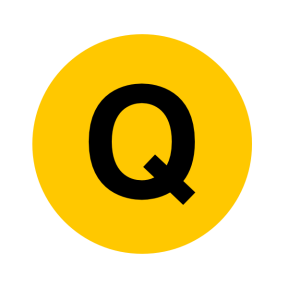 June 2016 4H Q11
Standard Form
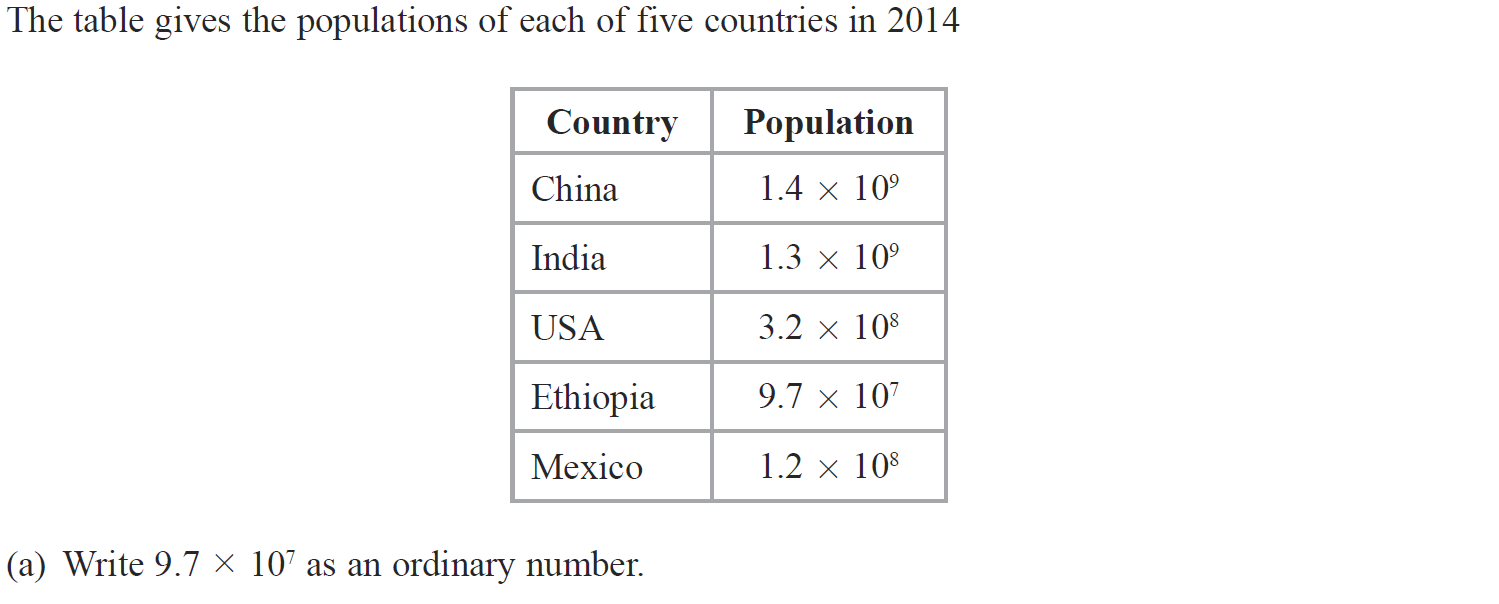 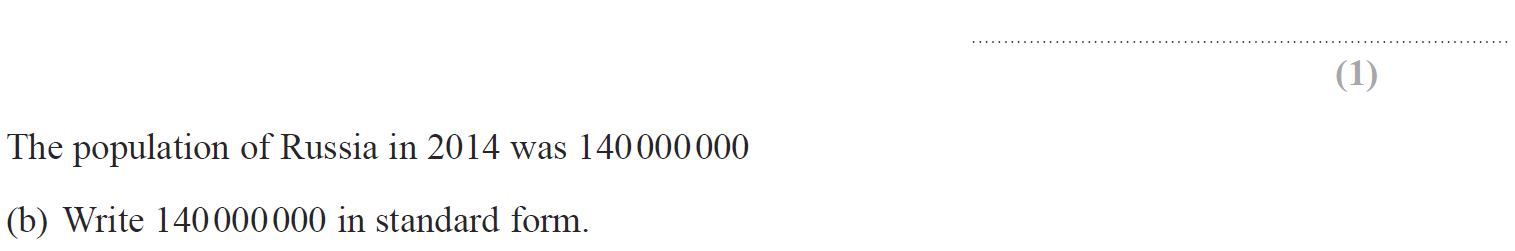 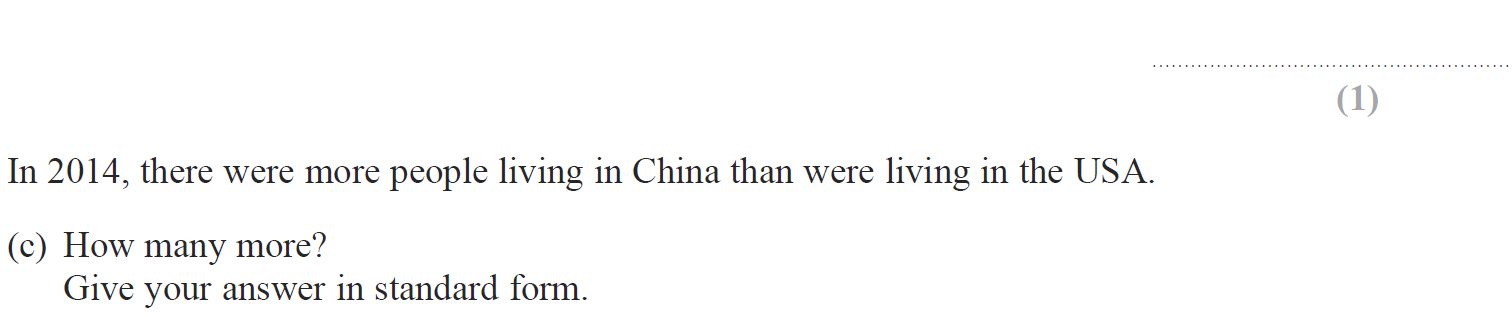 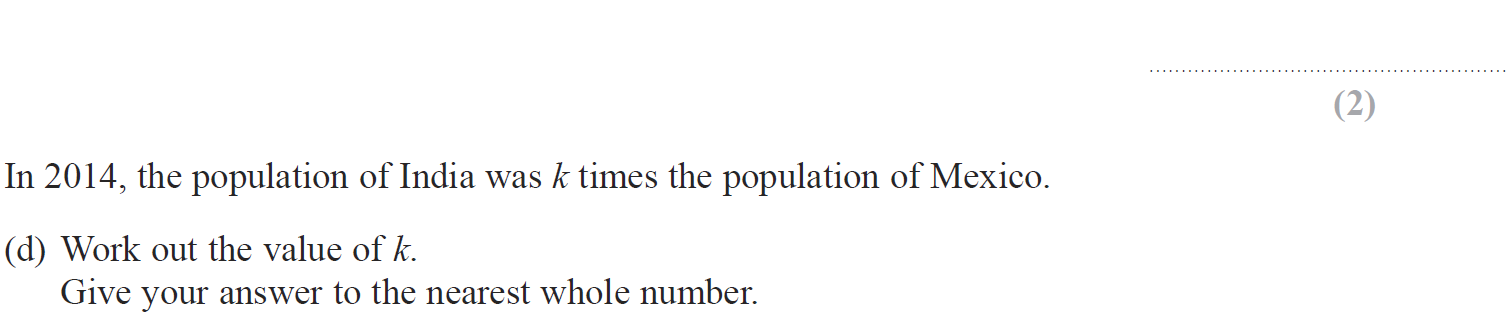 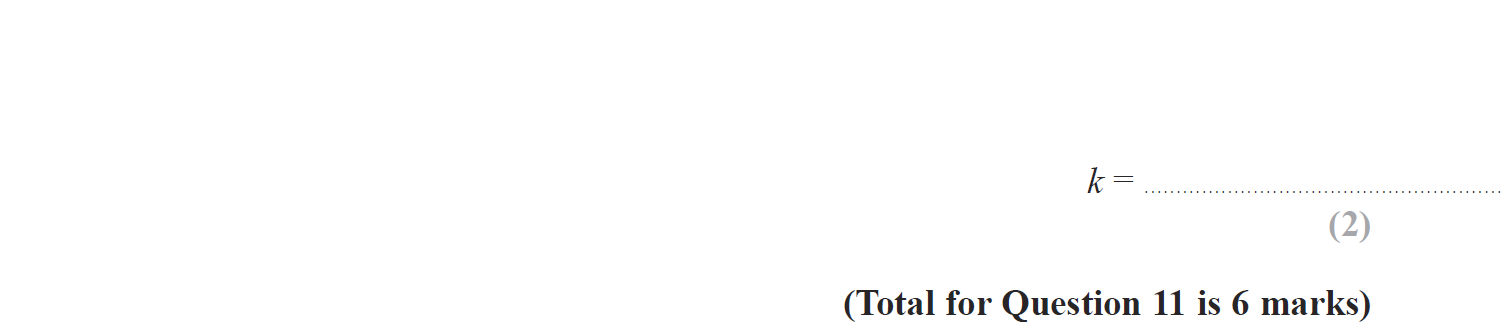 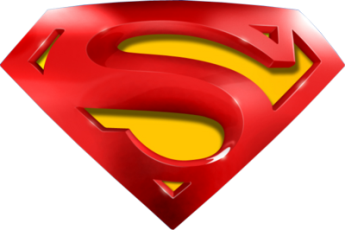 June 2016 4H Q11
Standard Form
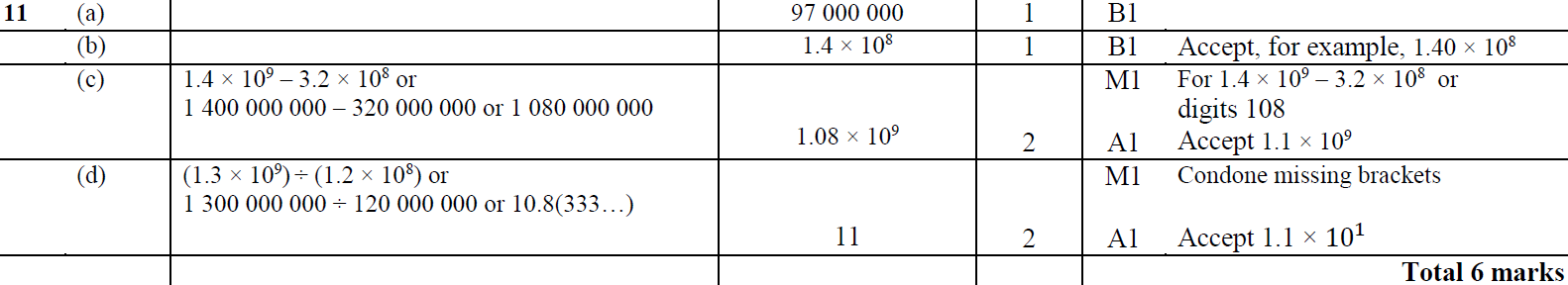 A
B
C
D
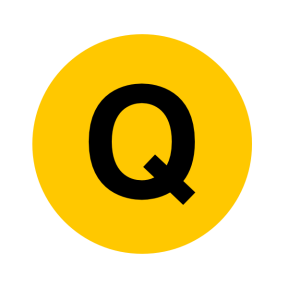 June 2016 4H Q11
Standard Form
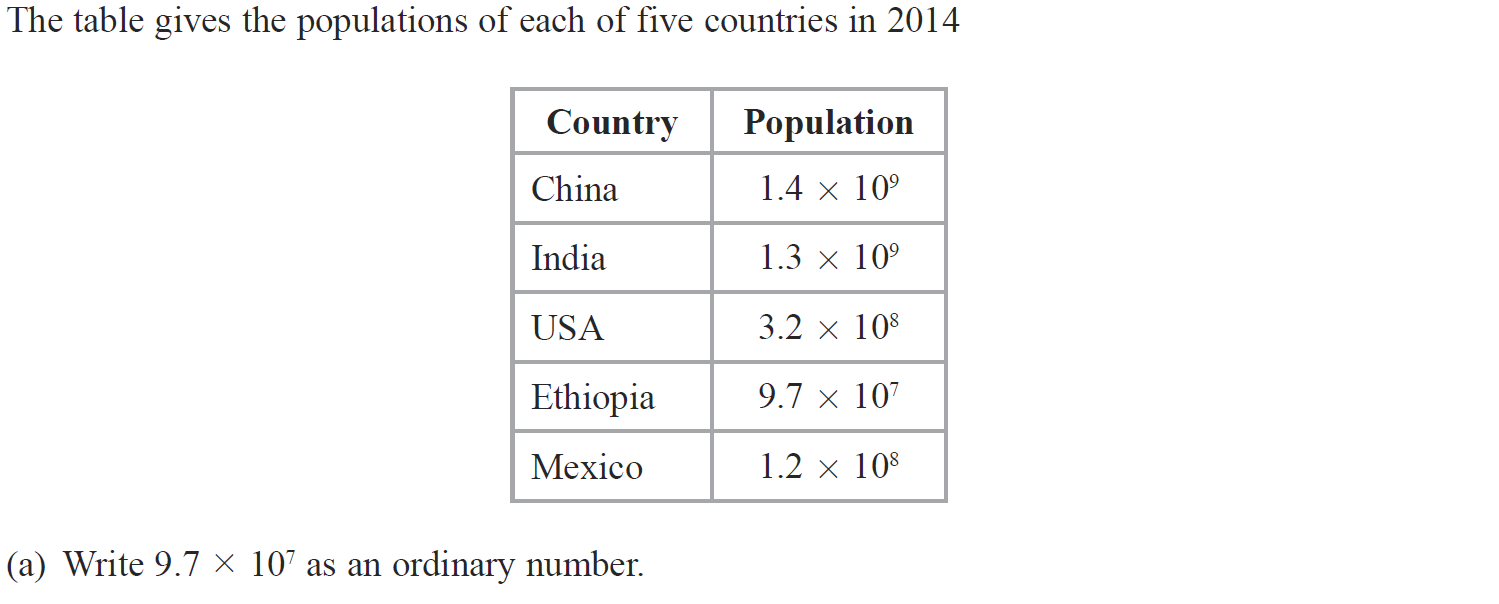 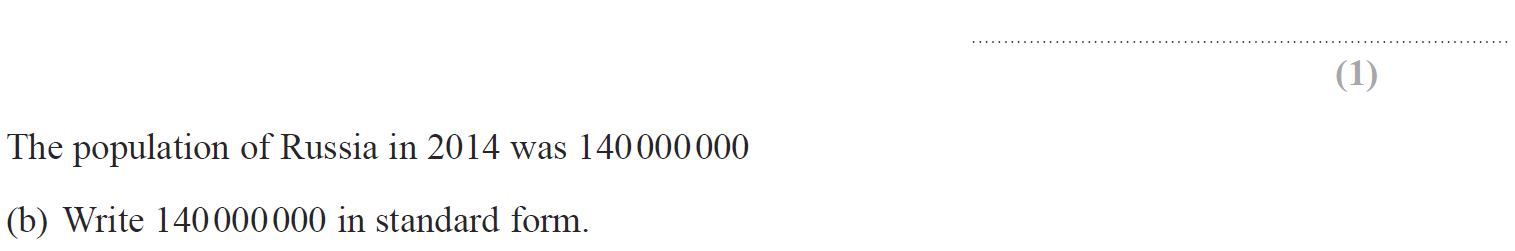 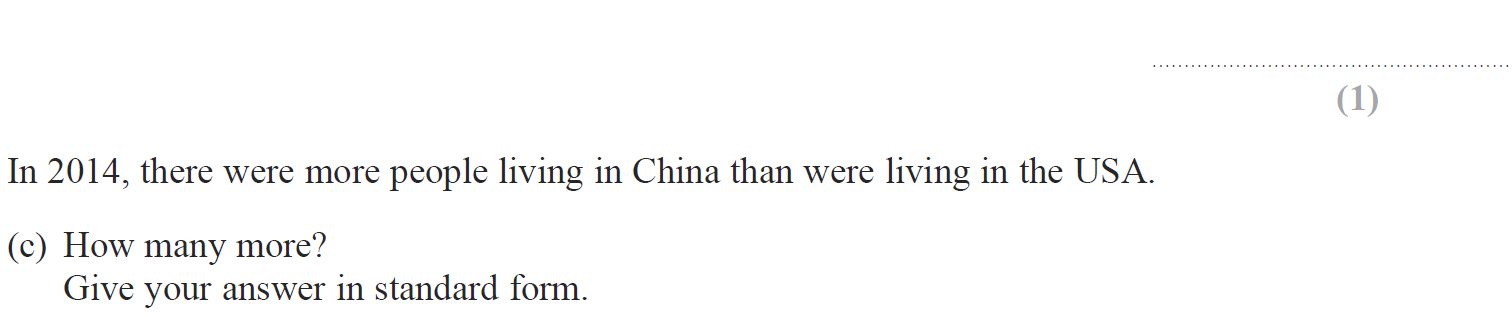 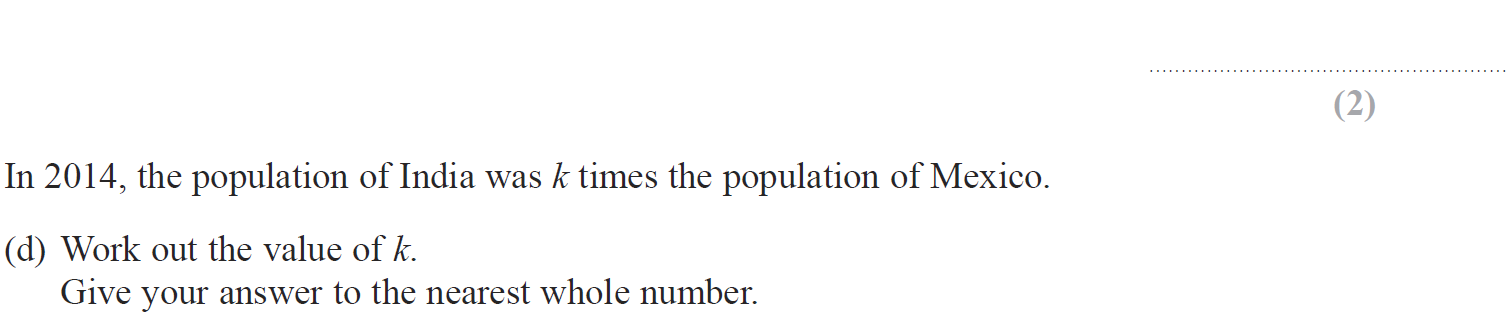 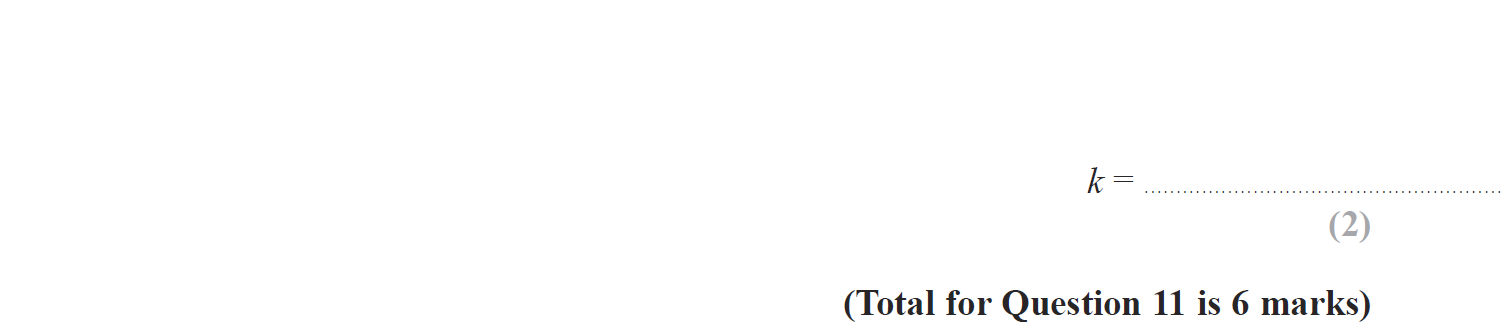 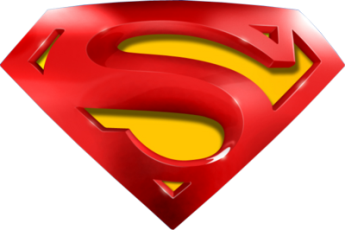 June 2016 4H Q11
Standard Form
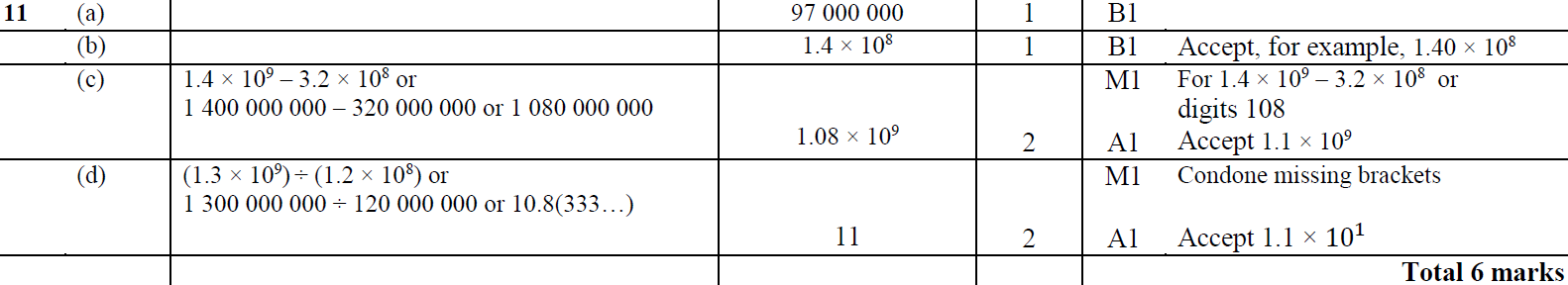 A
B
C
D
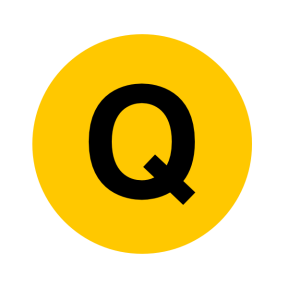 June 2016 4HR Q13
Standard Form
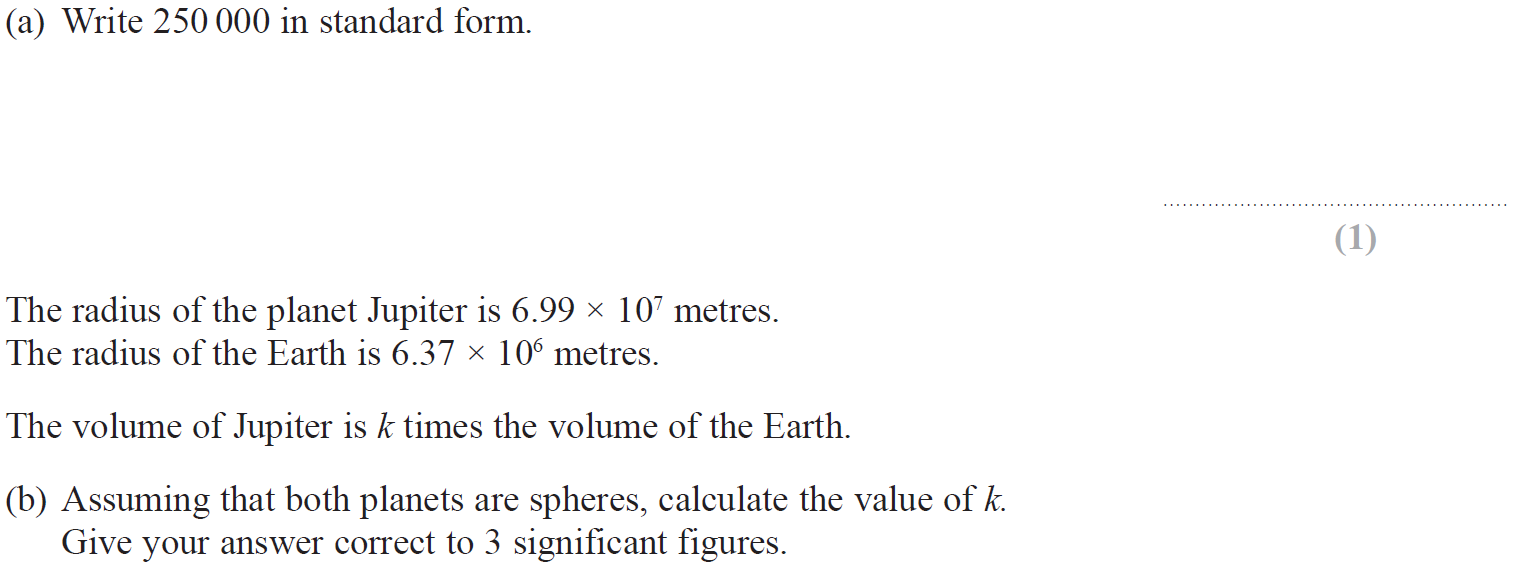 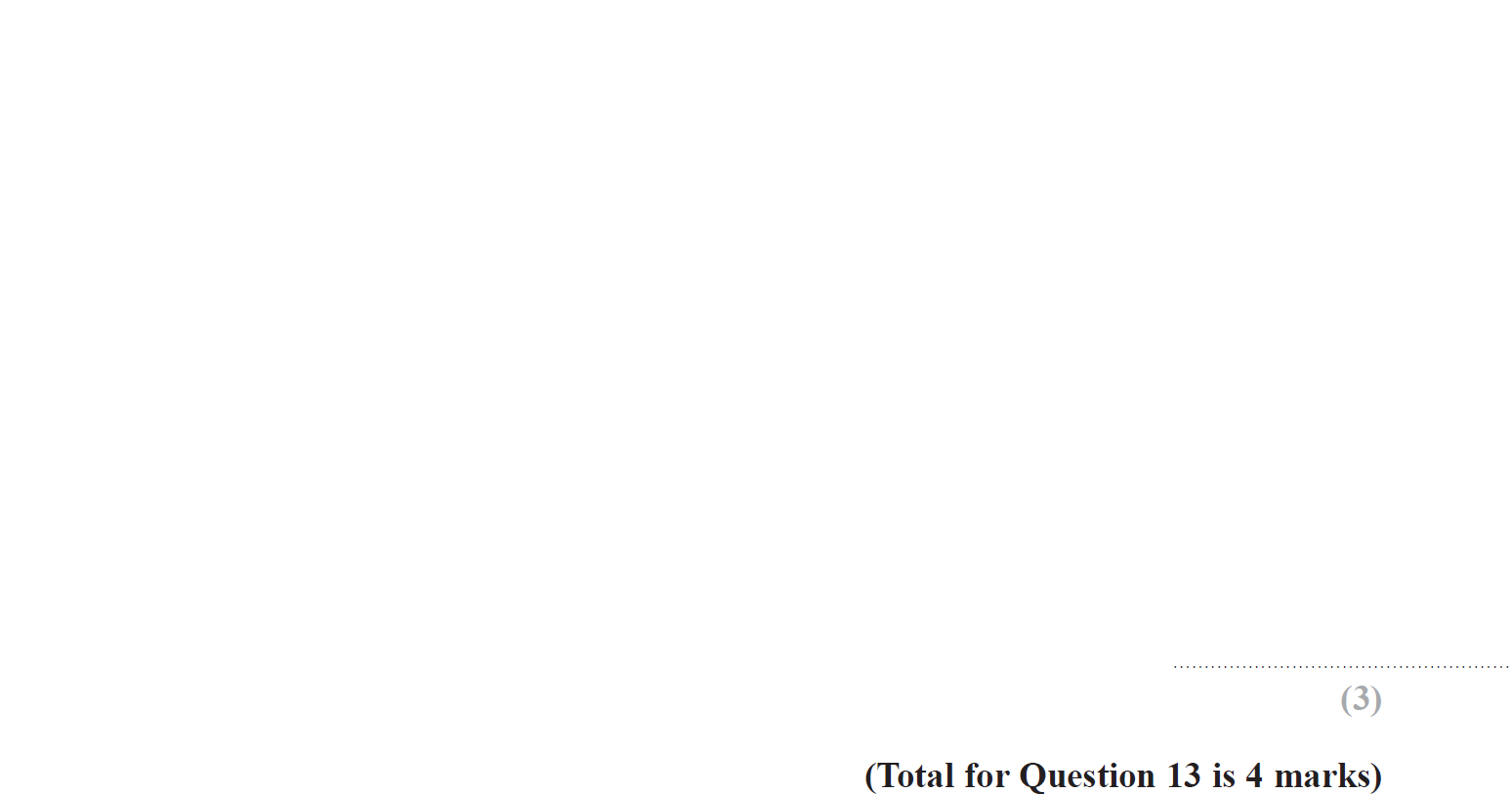 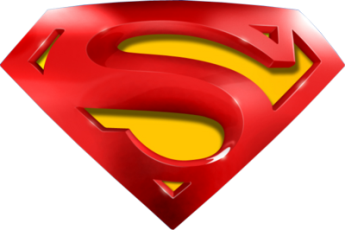 June 2016 4HR Q13
Standard Form
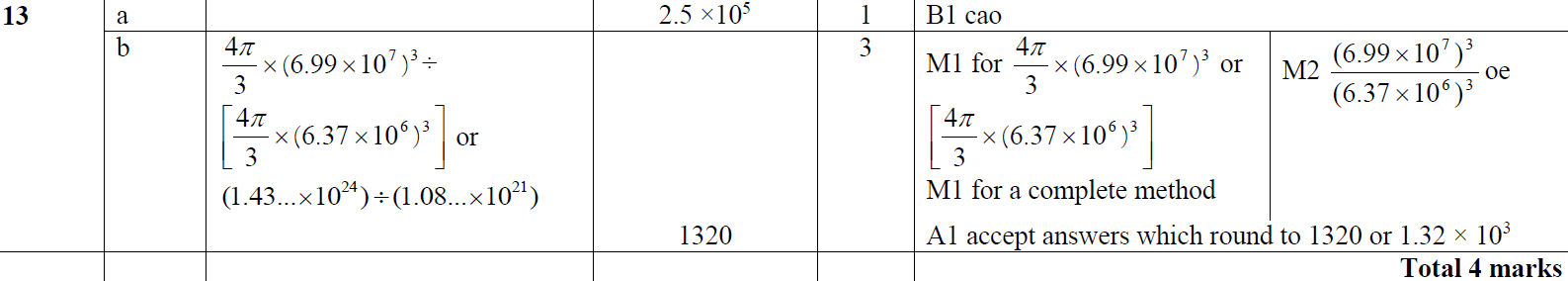 A
B
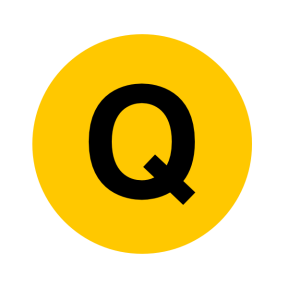 Jan 2017 4H Q4
Standard Form
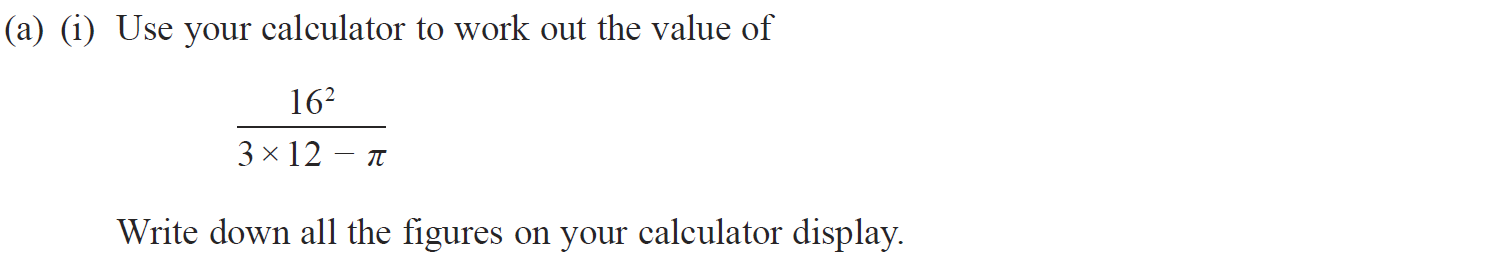 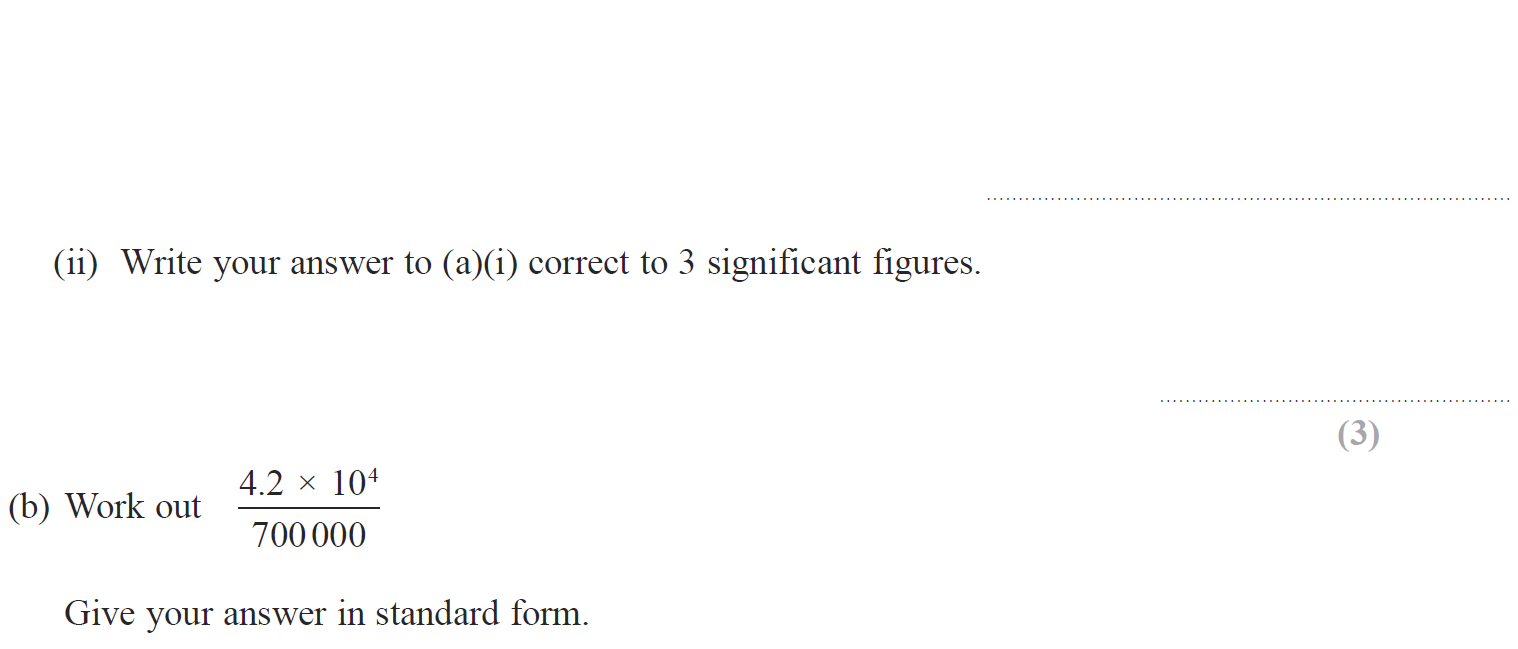 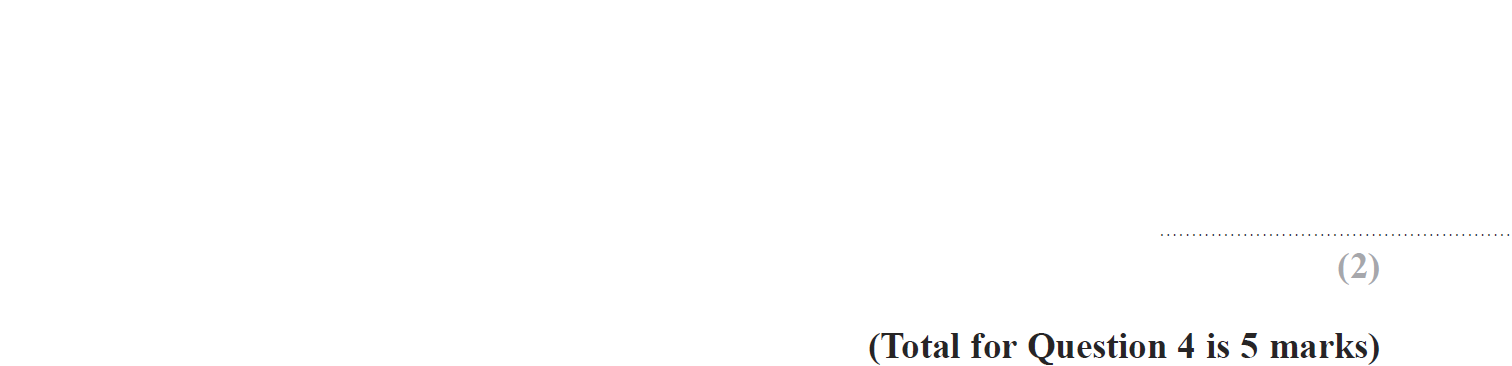 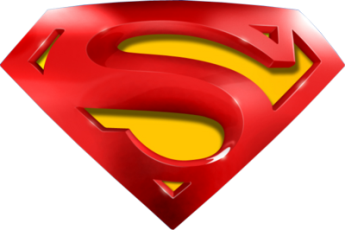 Jan 2017 4H Q4
Standard Form
A (i)
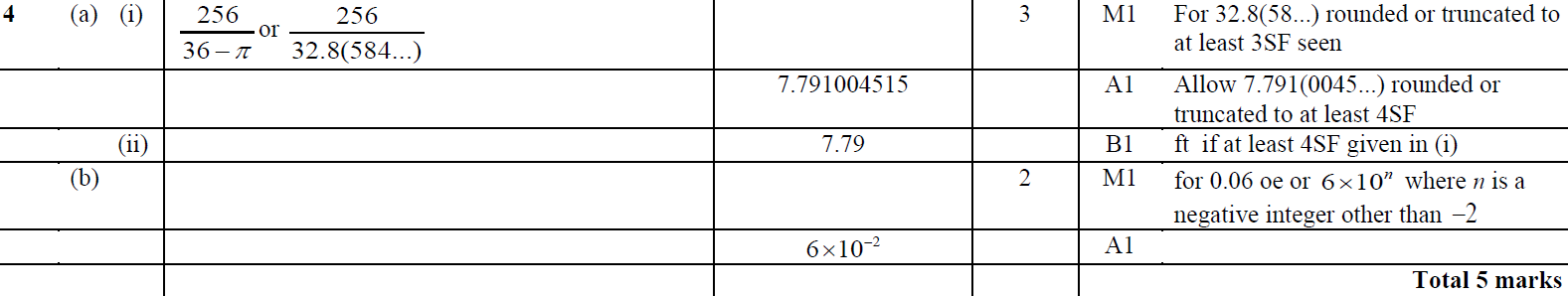 A (ii)
B
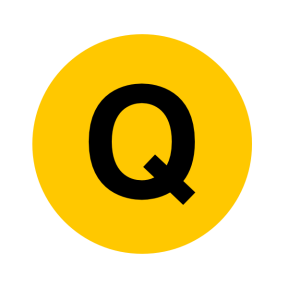 Jan 2017 3HR Q13
Standard Form
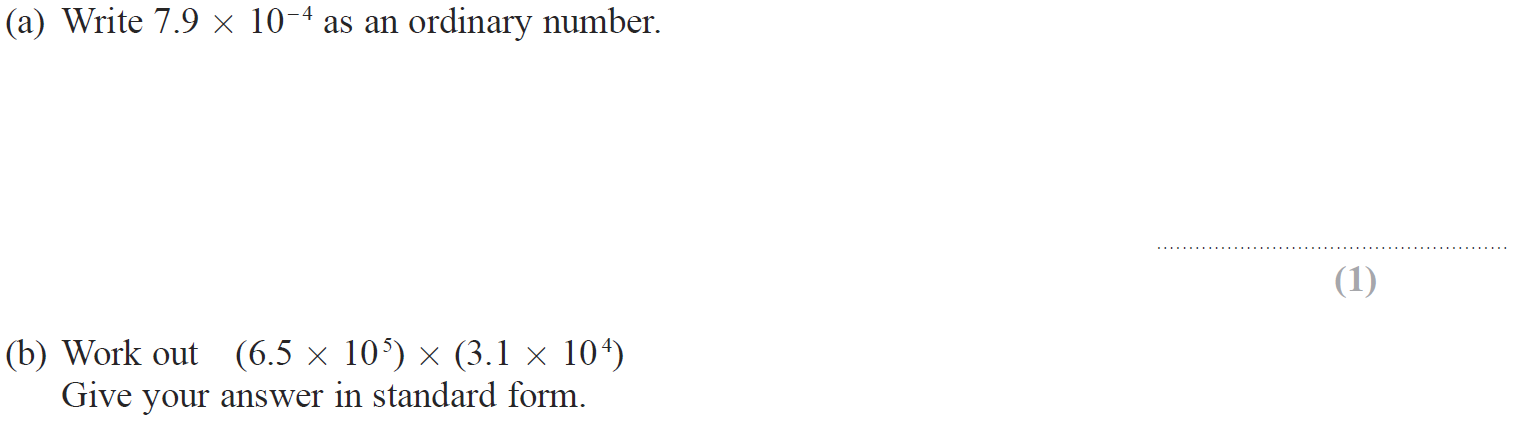 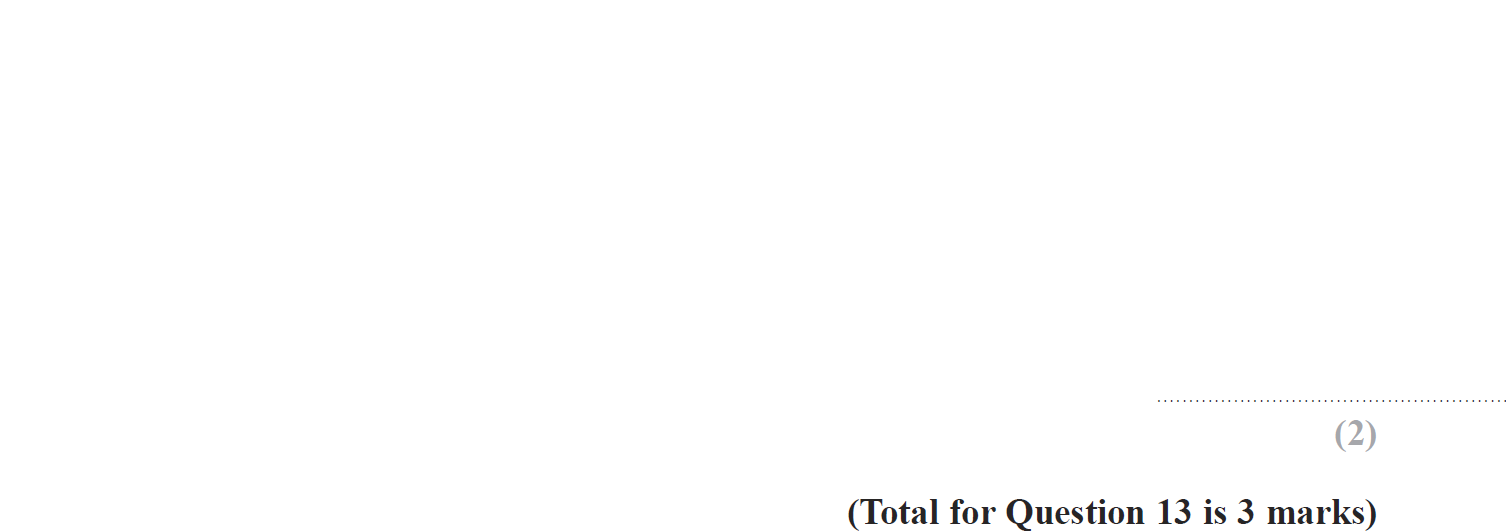 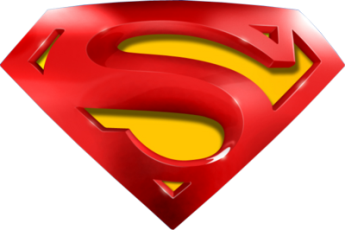 Jan 2017 3HR Q13
Standard Form
A
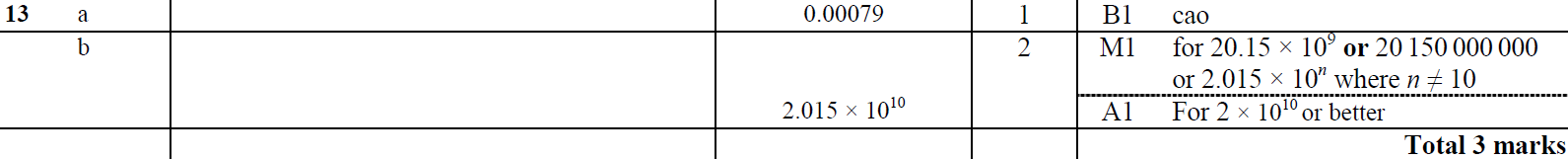 B
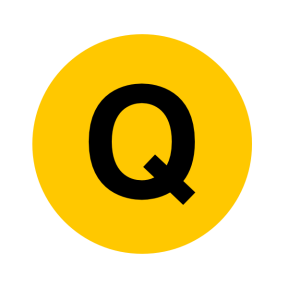 May 2017 3H Q12
Standard Form
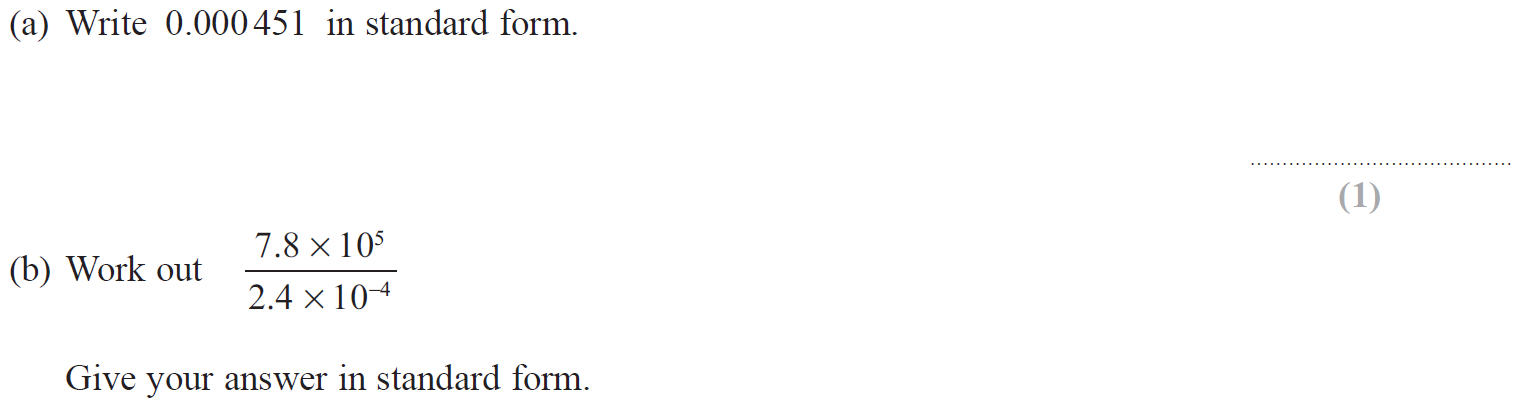 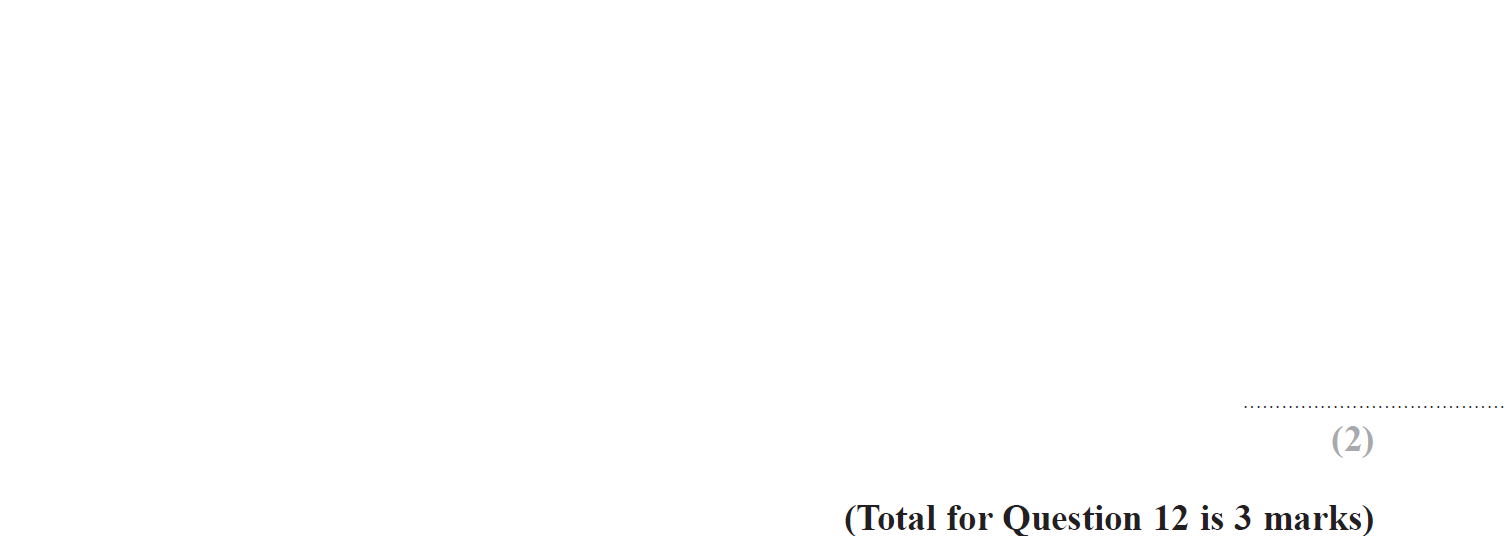 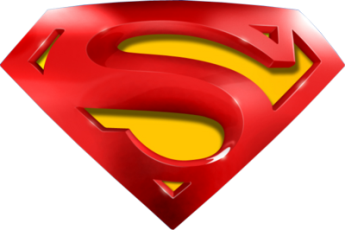 May 2017 3H Q12
Standard Form
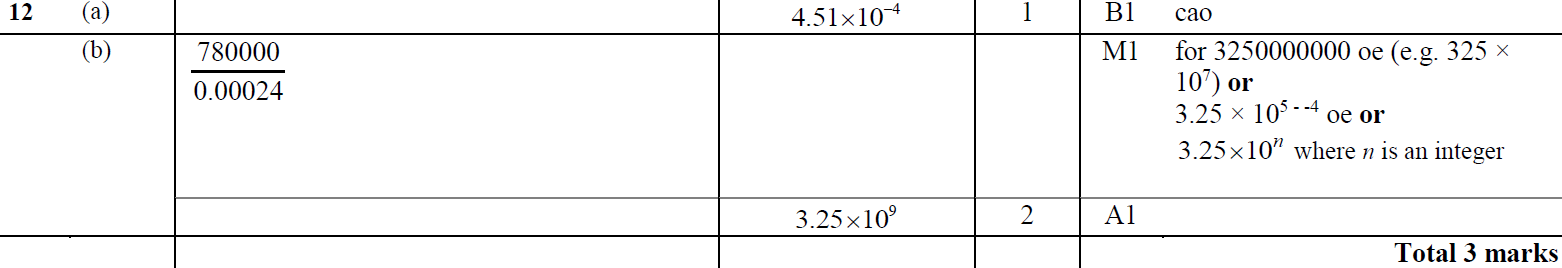 A
B
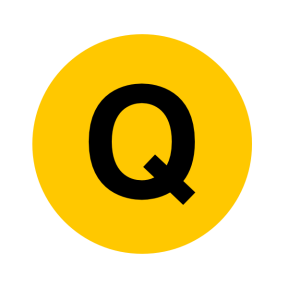 June 2017 4H Q22
Standard Form
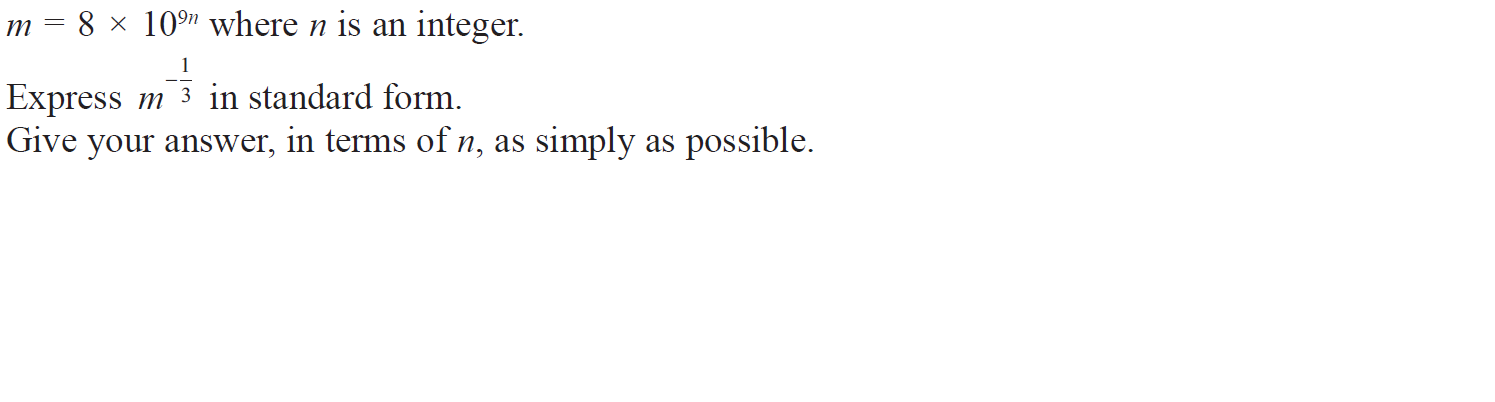 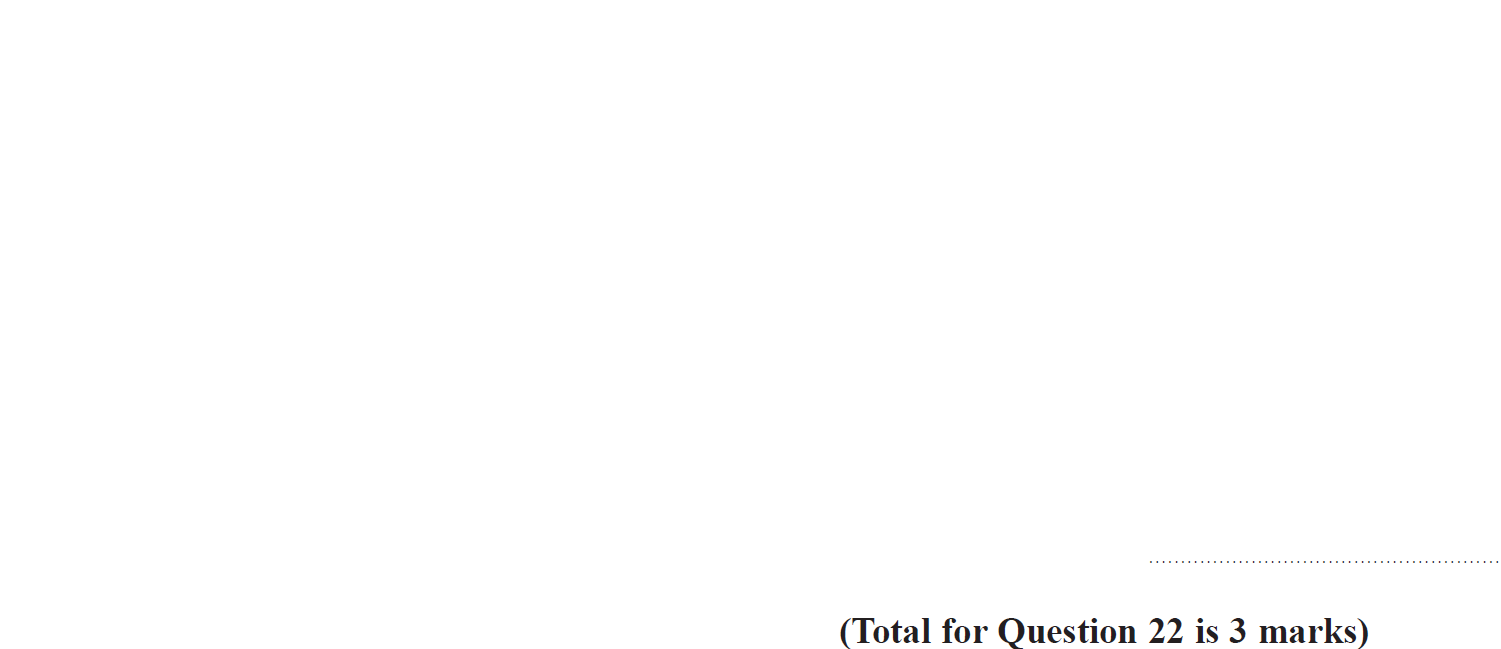 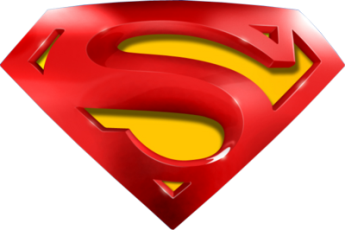 June 2017 4H Q22
Standard Form
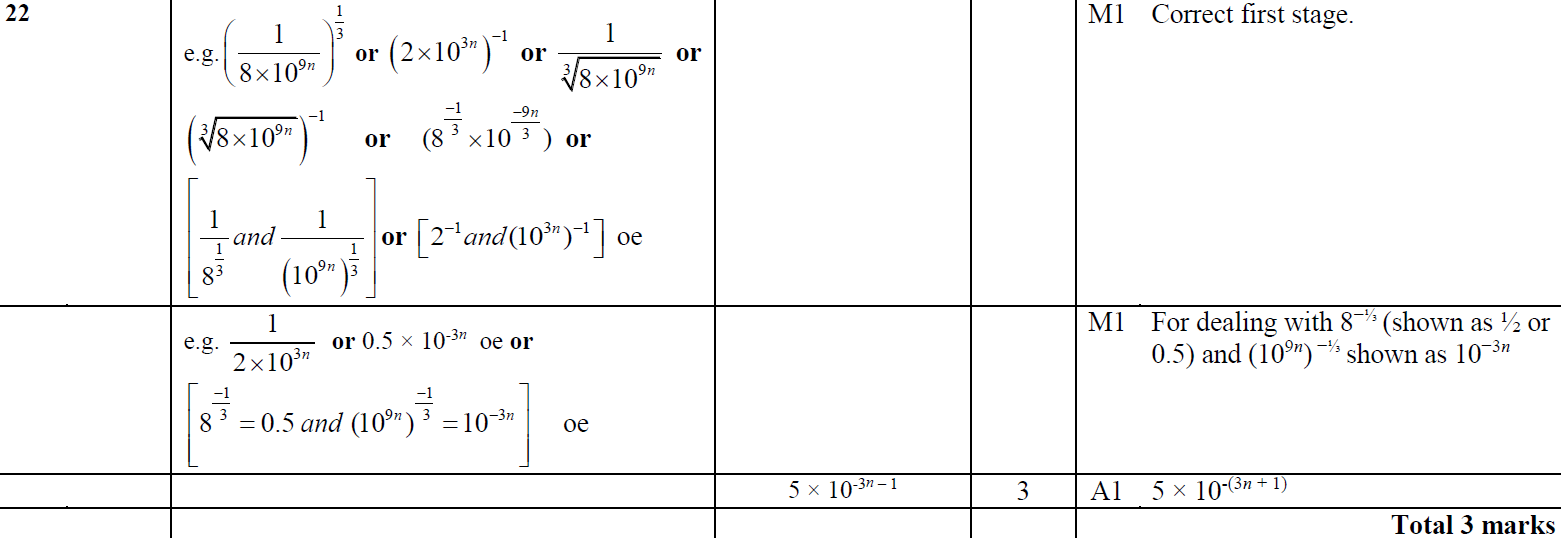 A
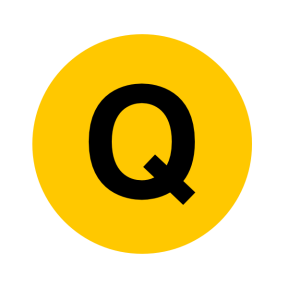 June 2017 4HR Q10
Standard Form
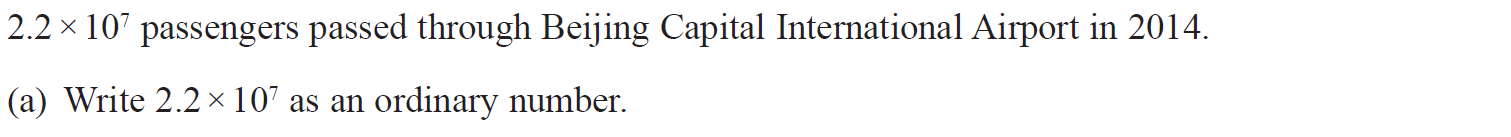 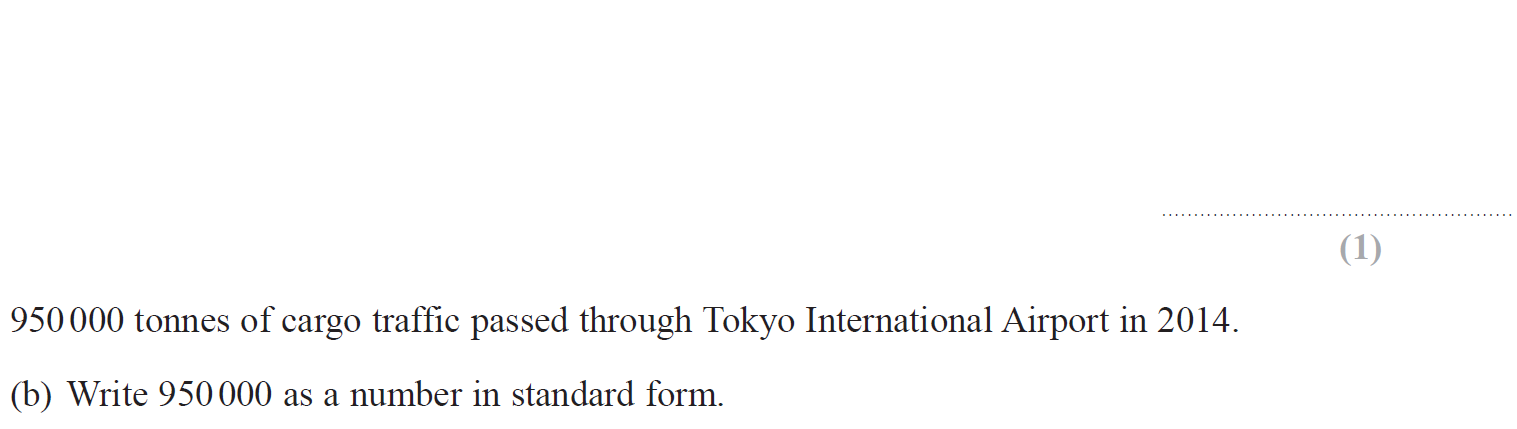 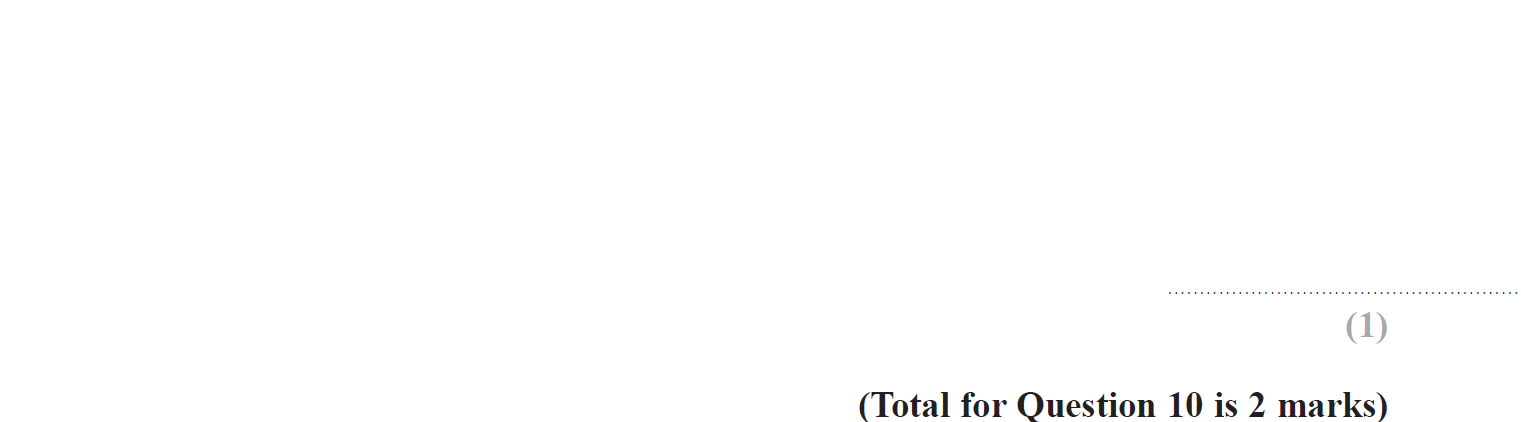 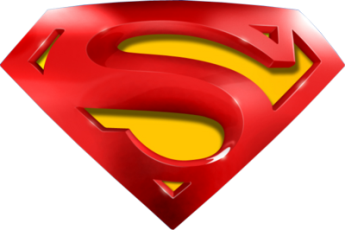 June 2017 4HR Q10
Standard Form
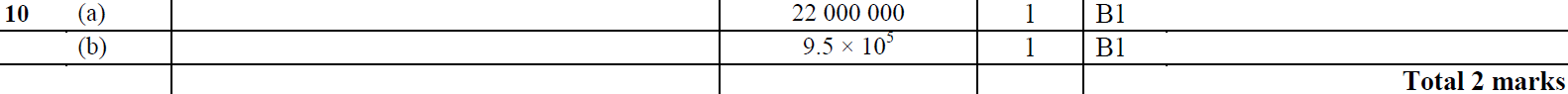 A
B
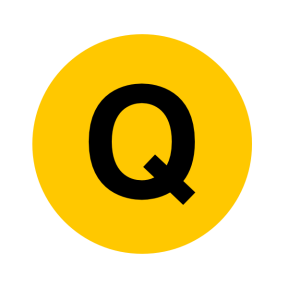 Jan 2018 3H Q13
Standard Form
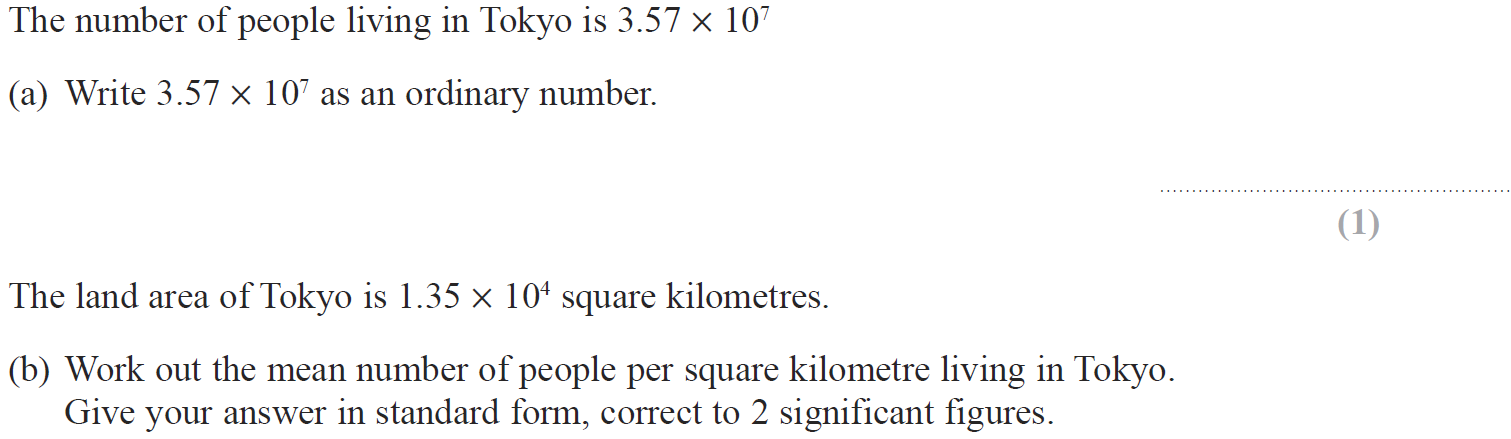 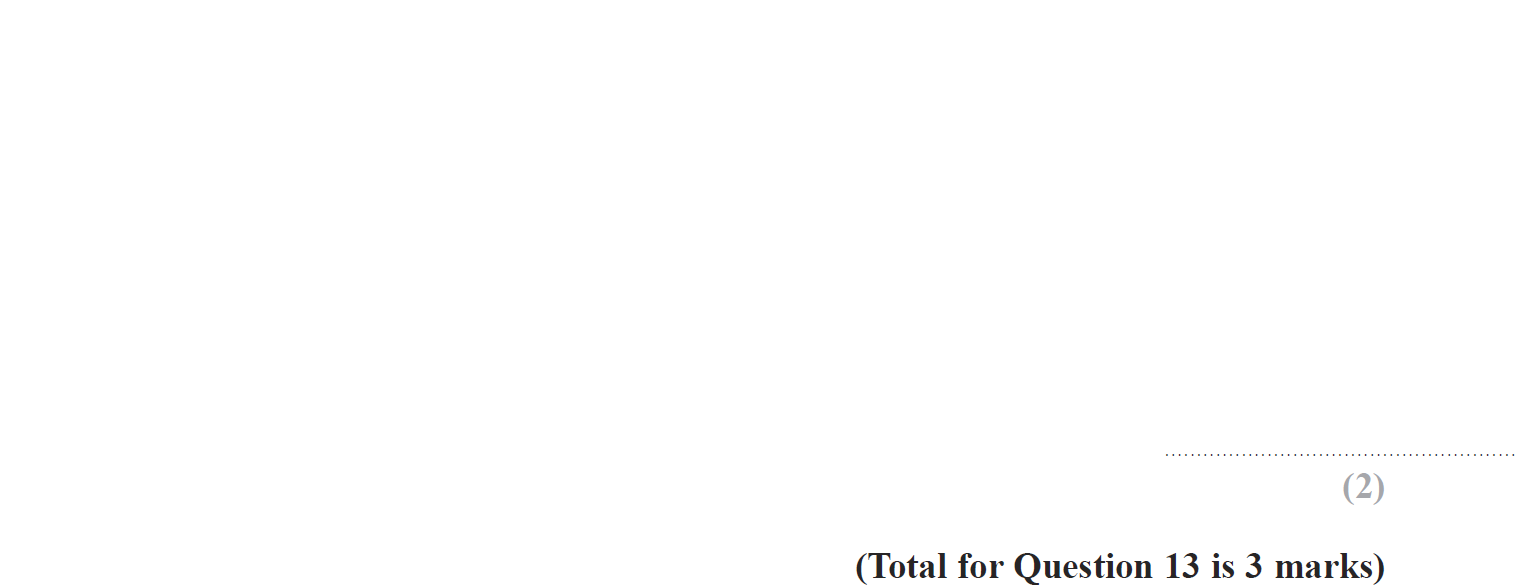 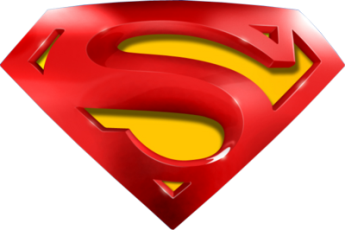 Jan 2018 3H Q13
Standard Form
A
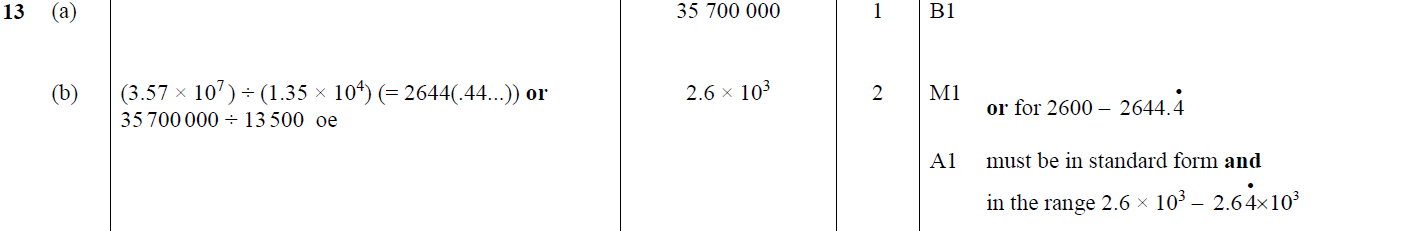 B
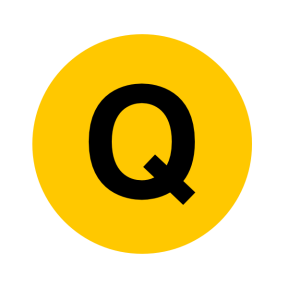 Jan 2018 4HR Q10
Standard Form
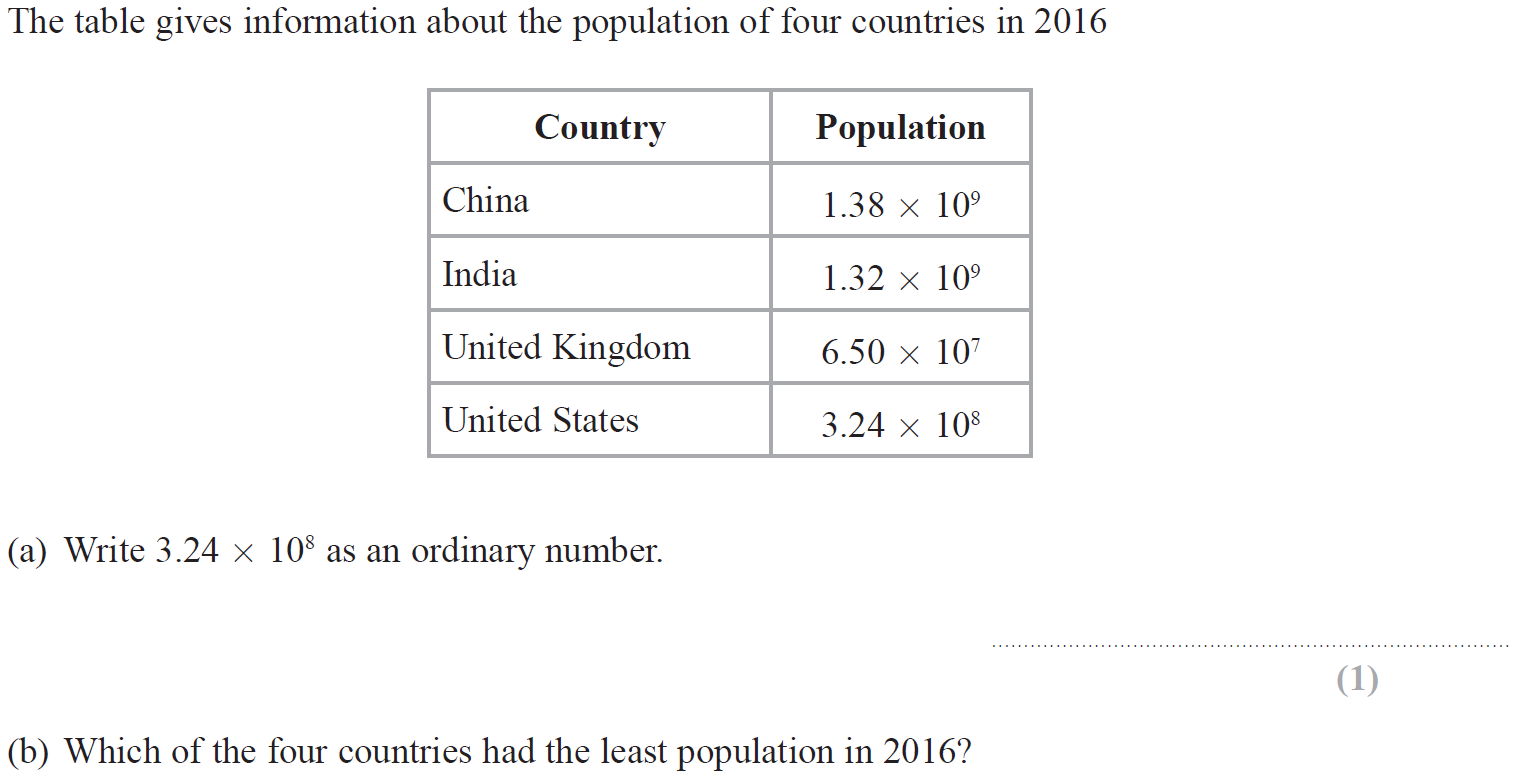 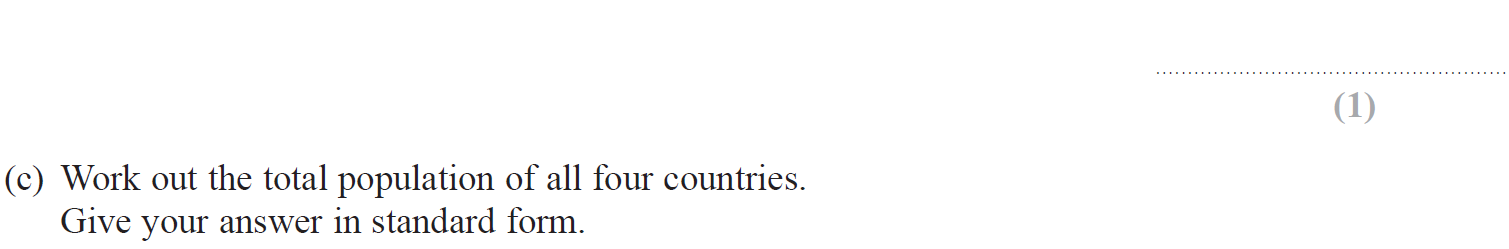 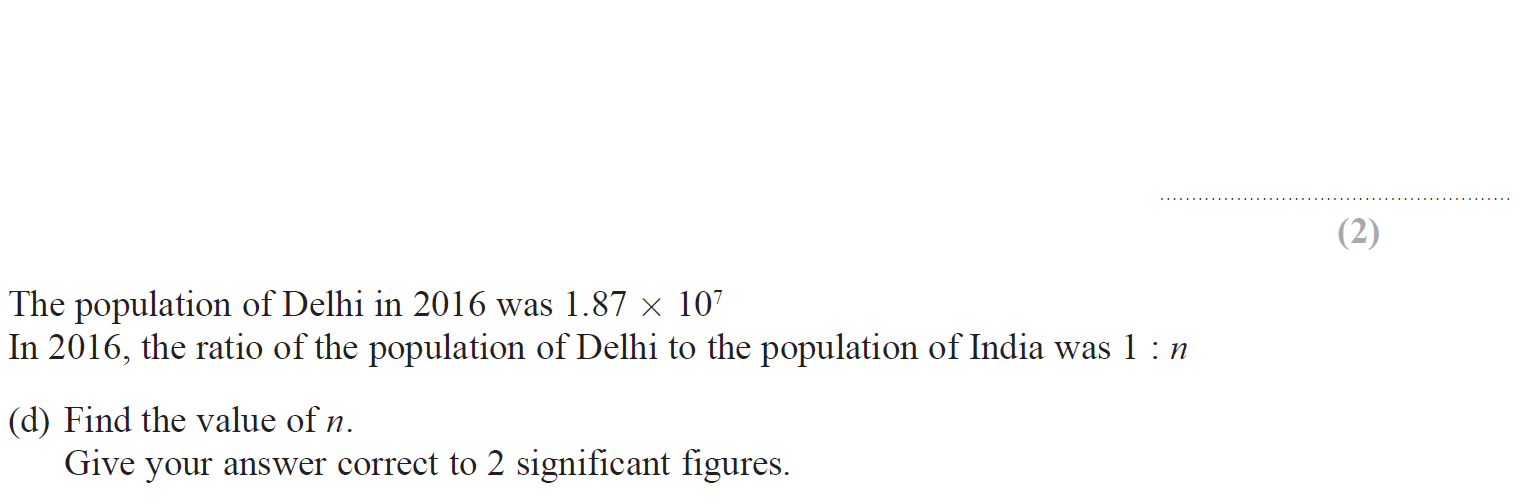 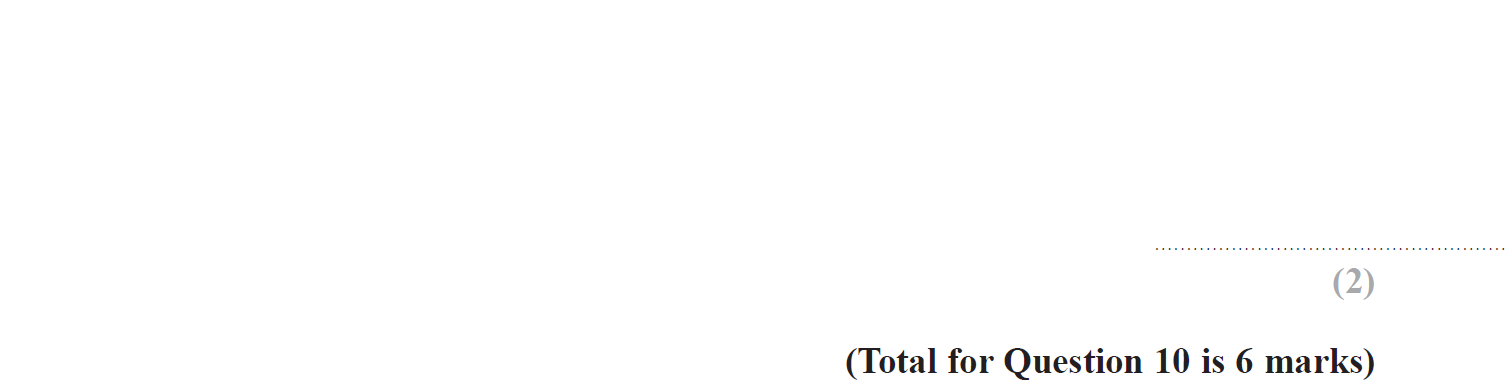 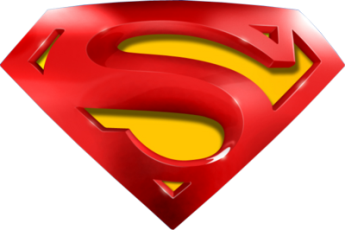 Jan 2018 4HR Q10
Standard Form
A
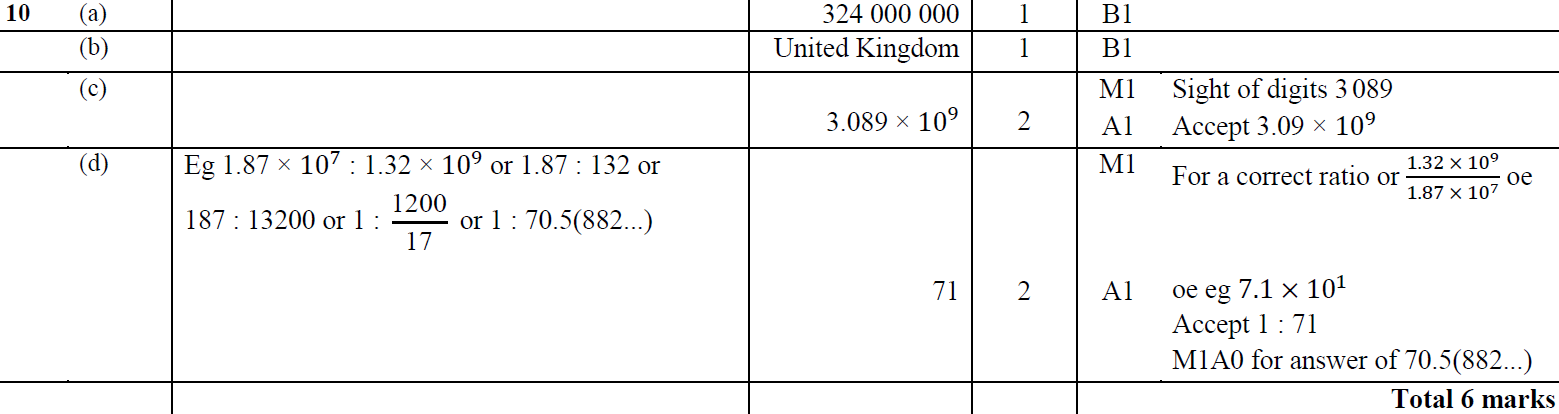 B
C
D
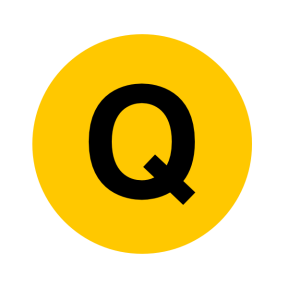 May 2018 3H Q9
Standard Form
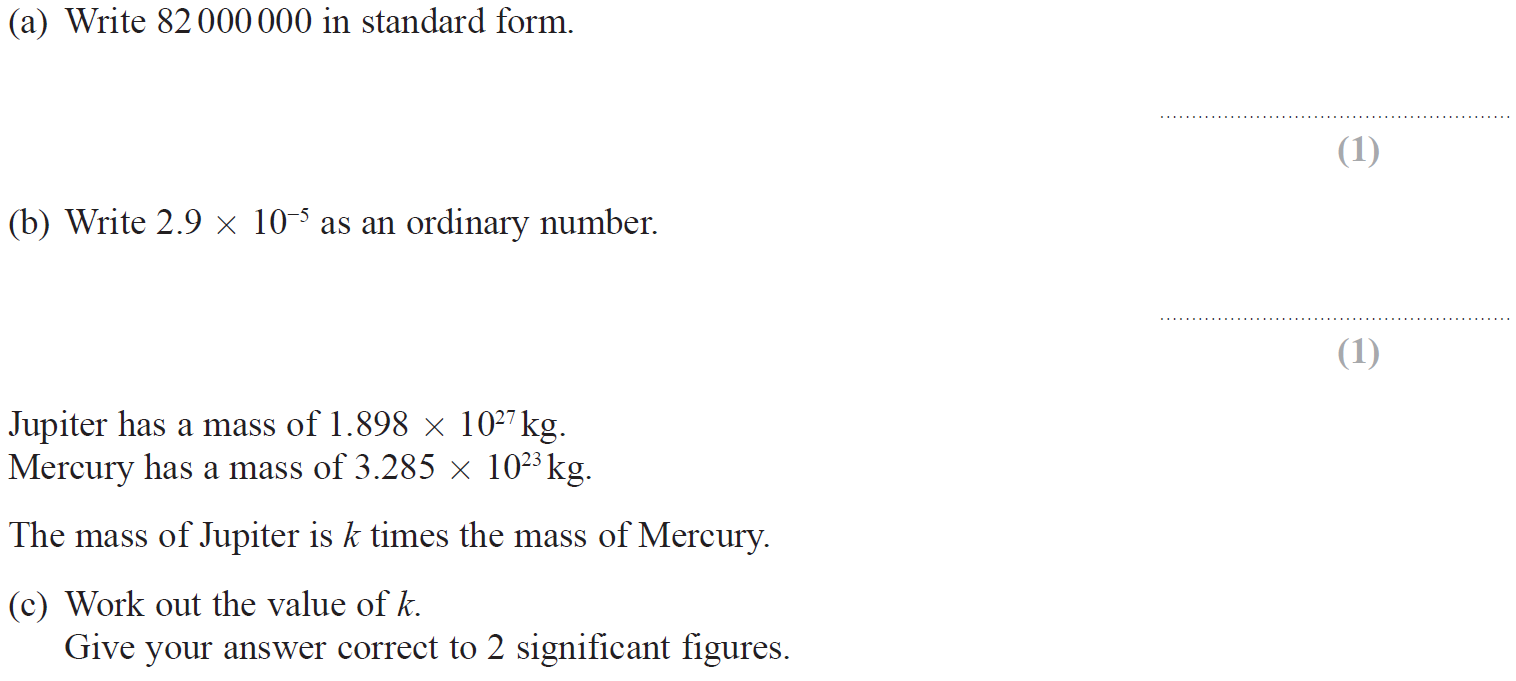 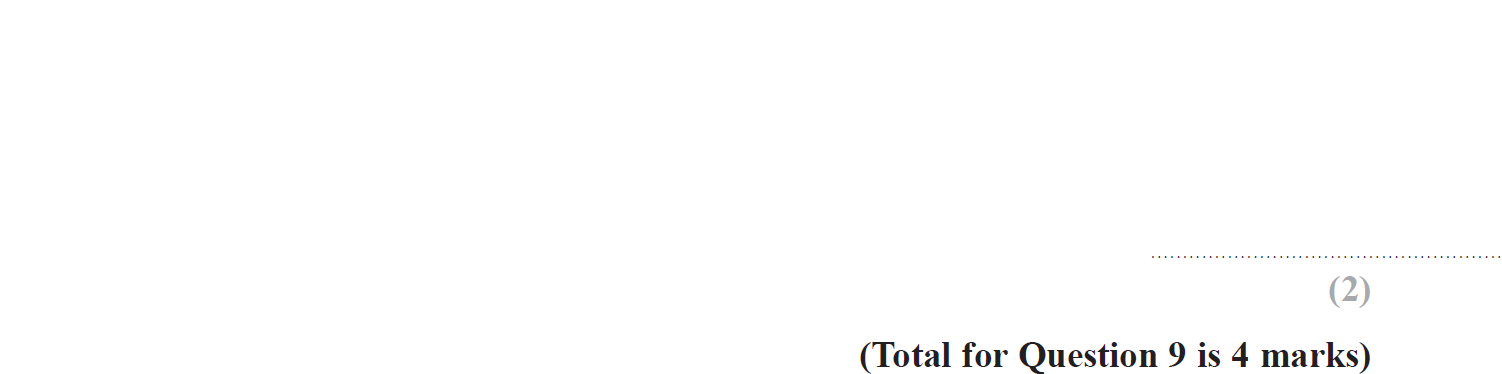 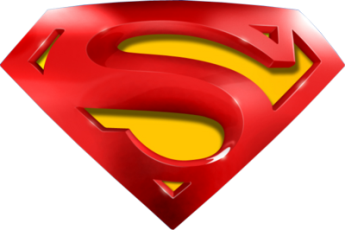 May 2018 3H Q9
Standard Form
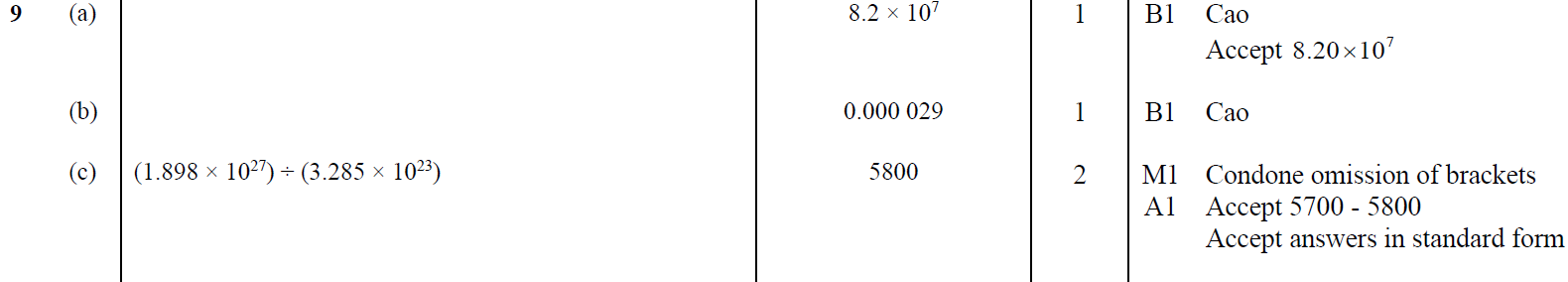 A
B
C
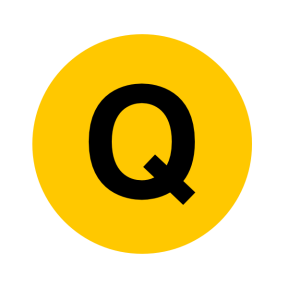 June 2018 4HR Q13
Standard Form
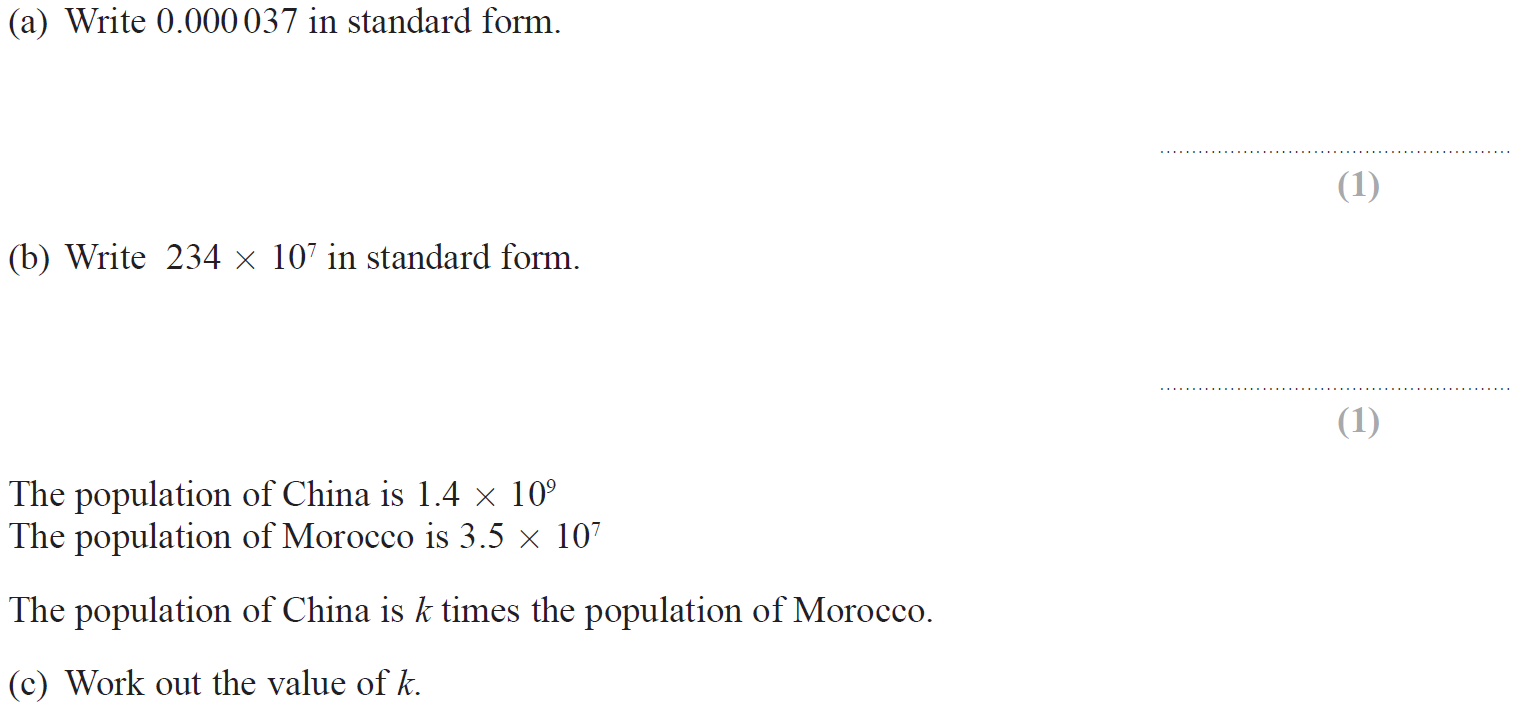 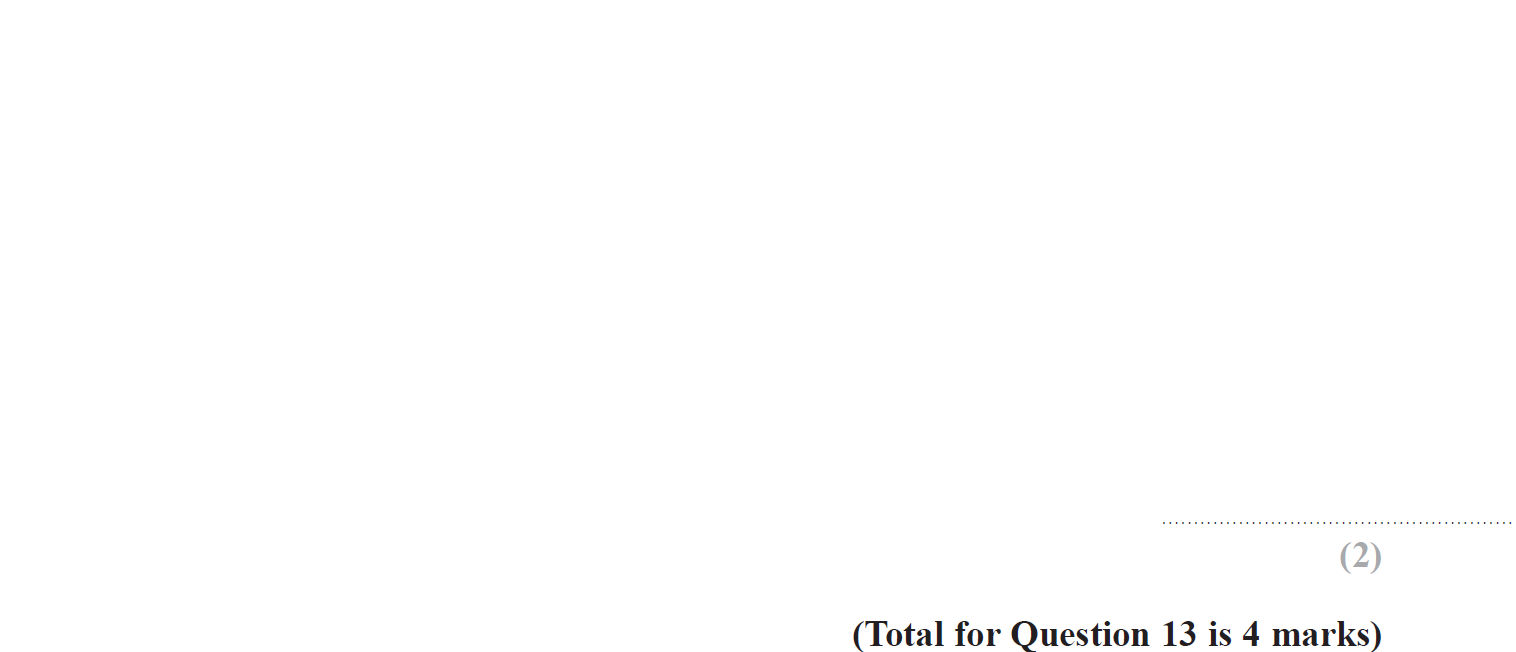 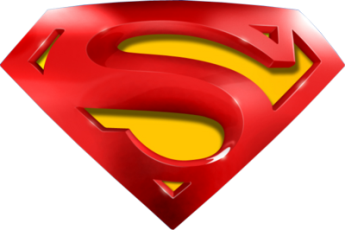 June 2018 4HR Q13
Standard Form
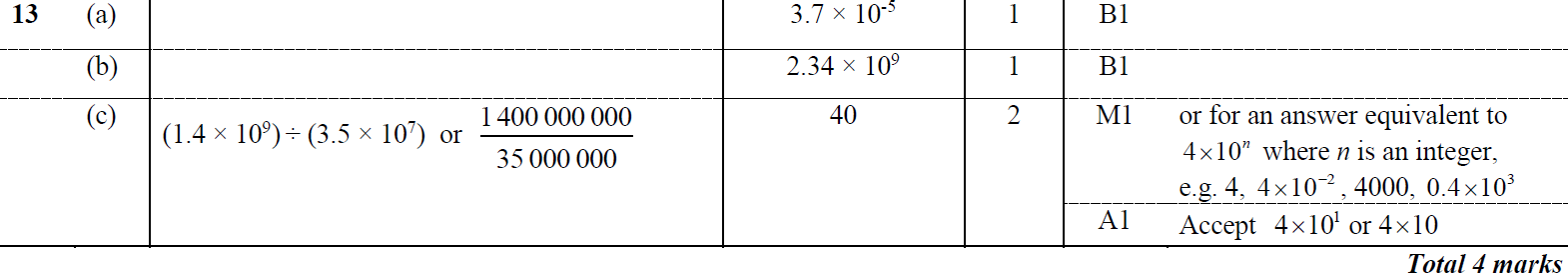 A
B
C
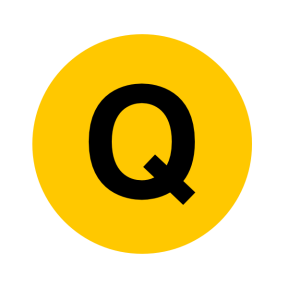